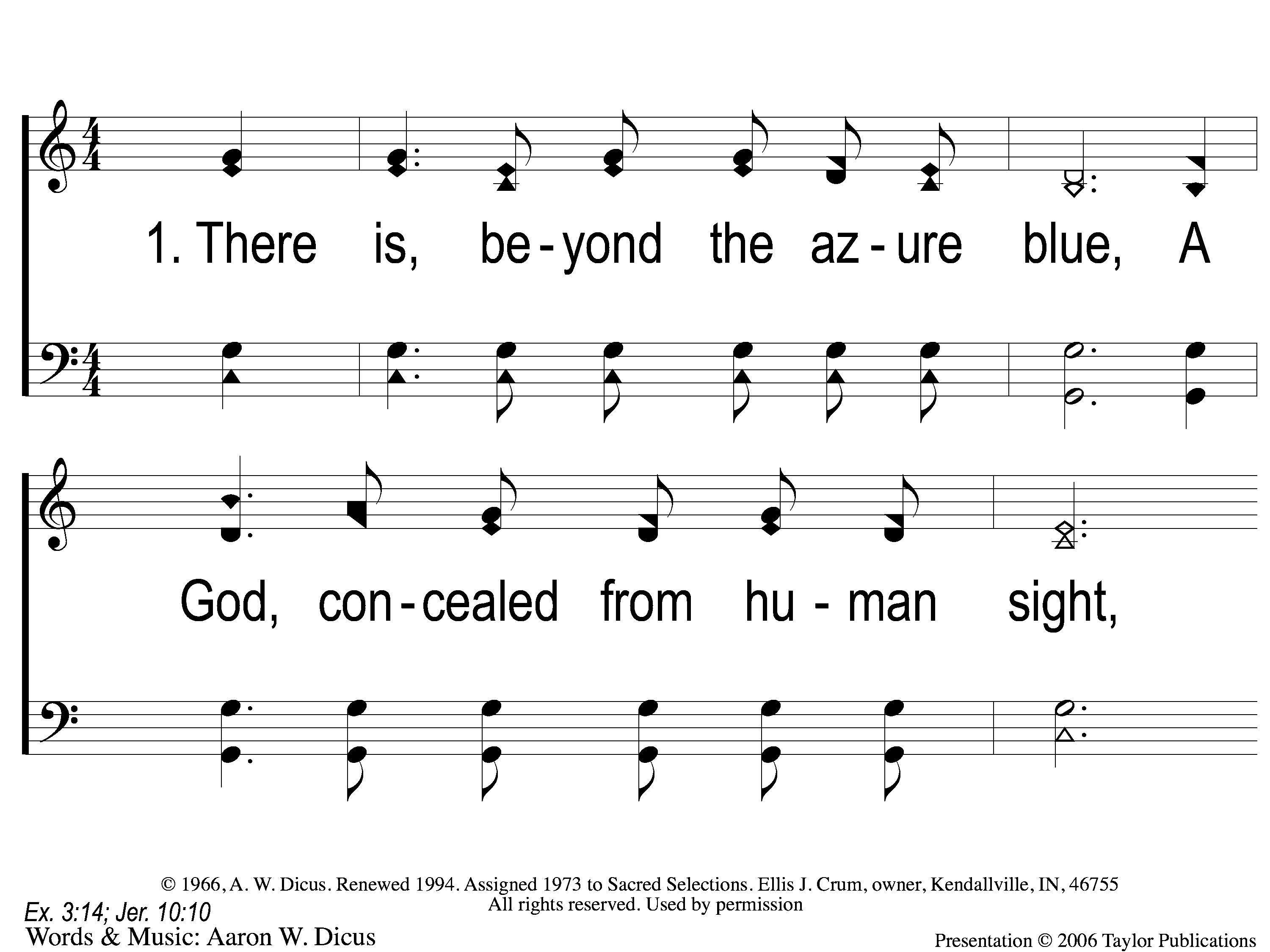 23
Our God, He Is Alive
1-1 Our God He Is Alive
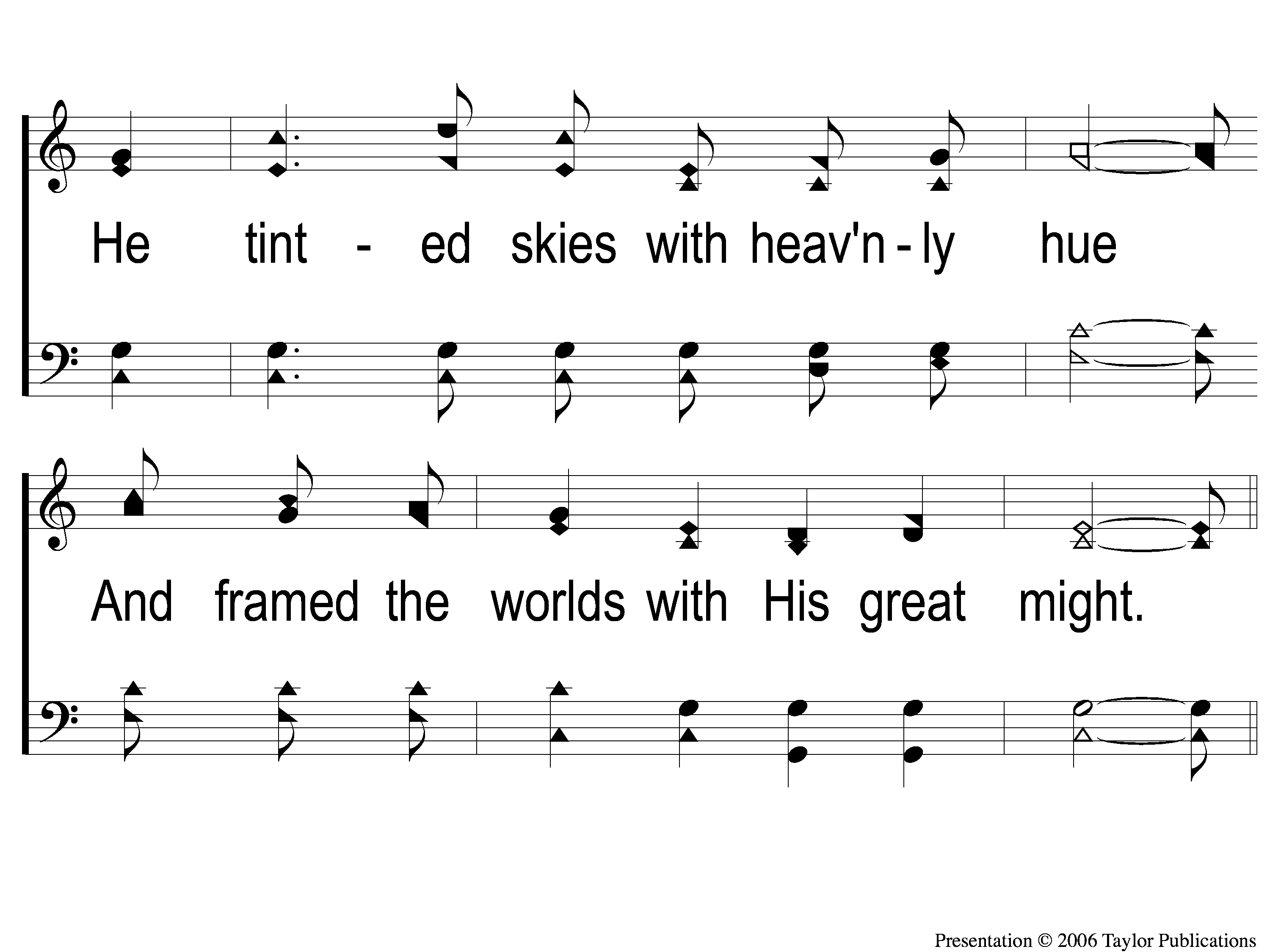 23
Our God, He Is Alive
1-2 Our God He Is Alive
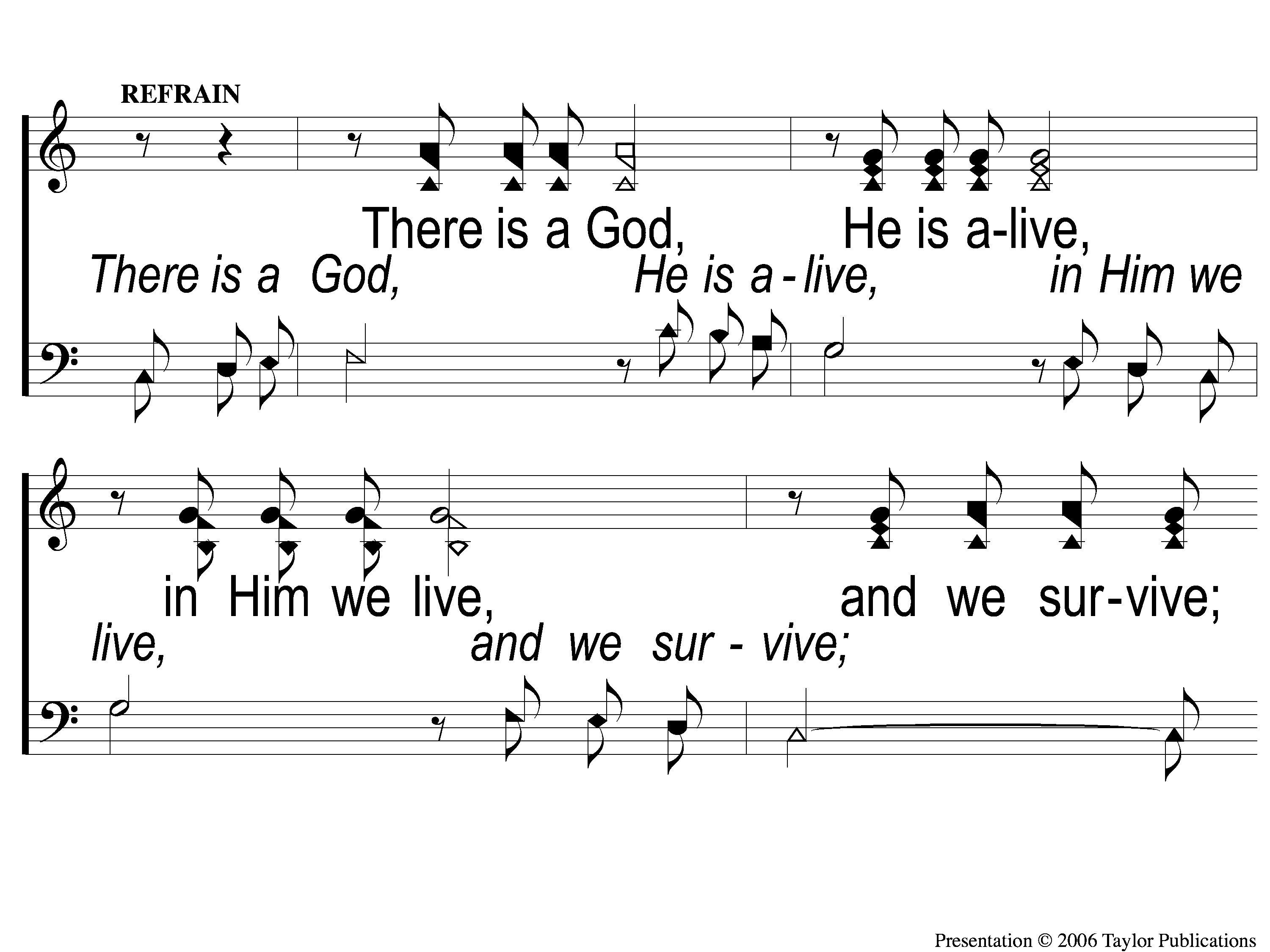 23
Our God, He Is Alive
C-1 Our God He Is Alive
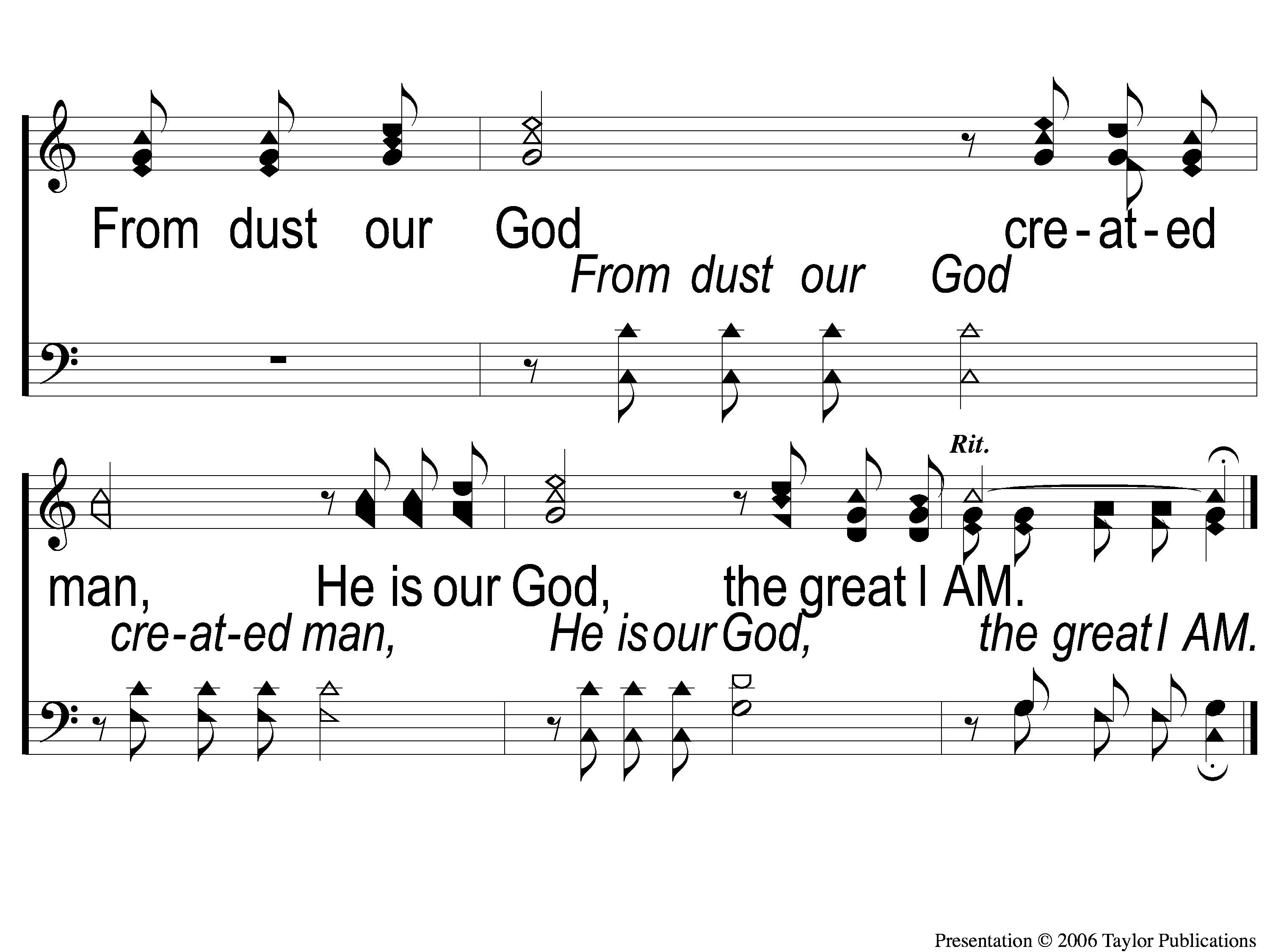 23
Our God, He Is Alive
C-2 Our God He Is Alive
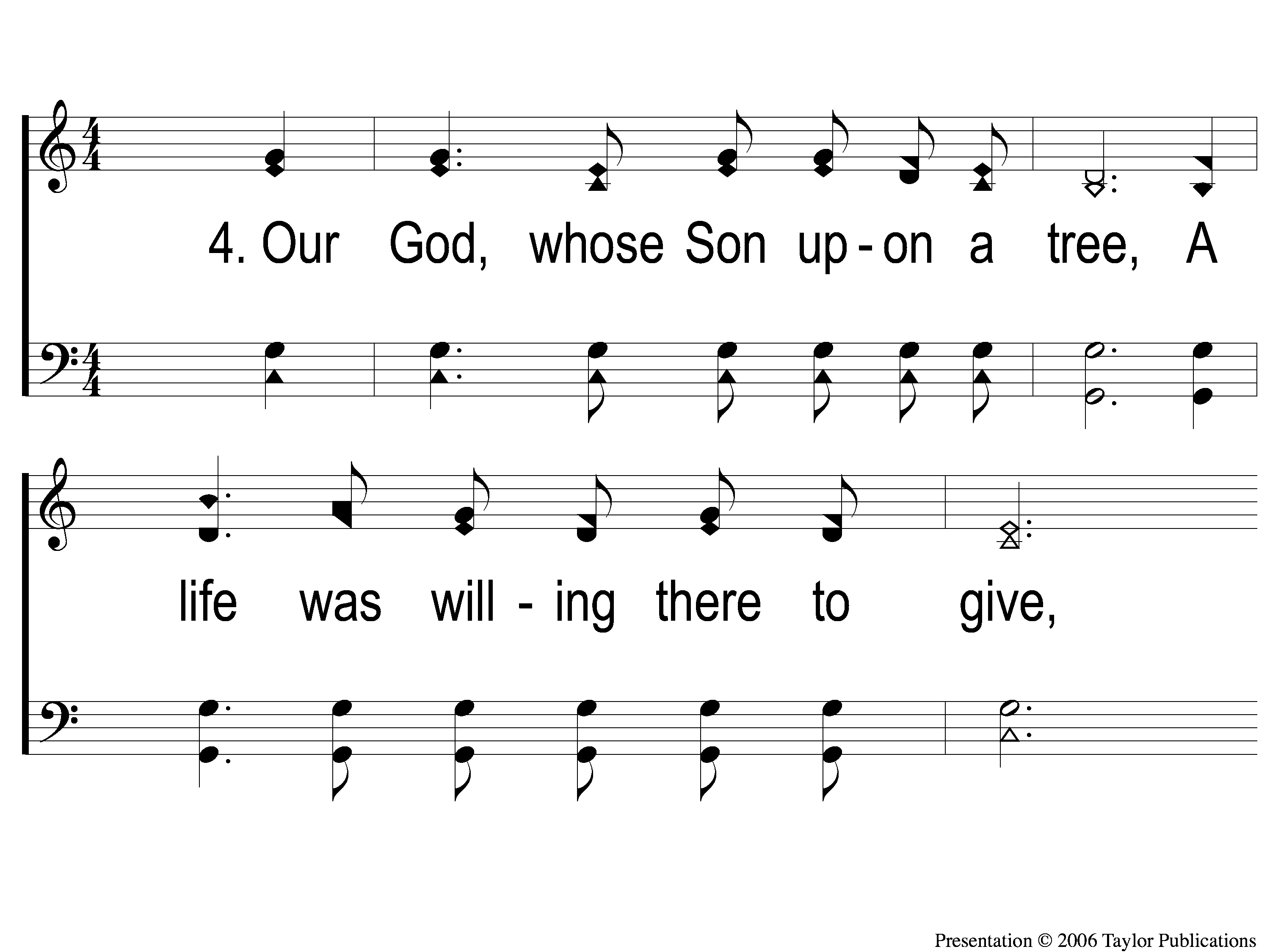 23
Our God, He Is Alive
4-1 Our God He Is Alive
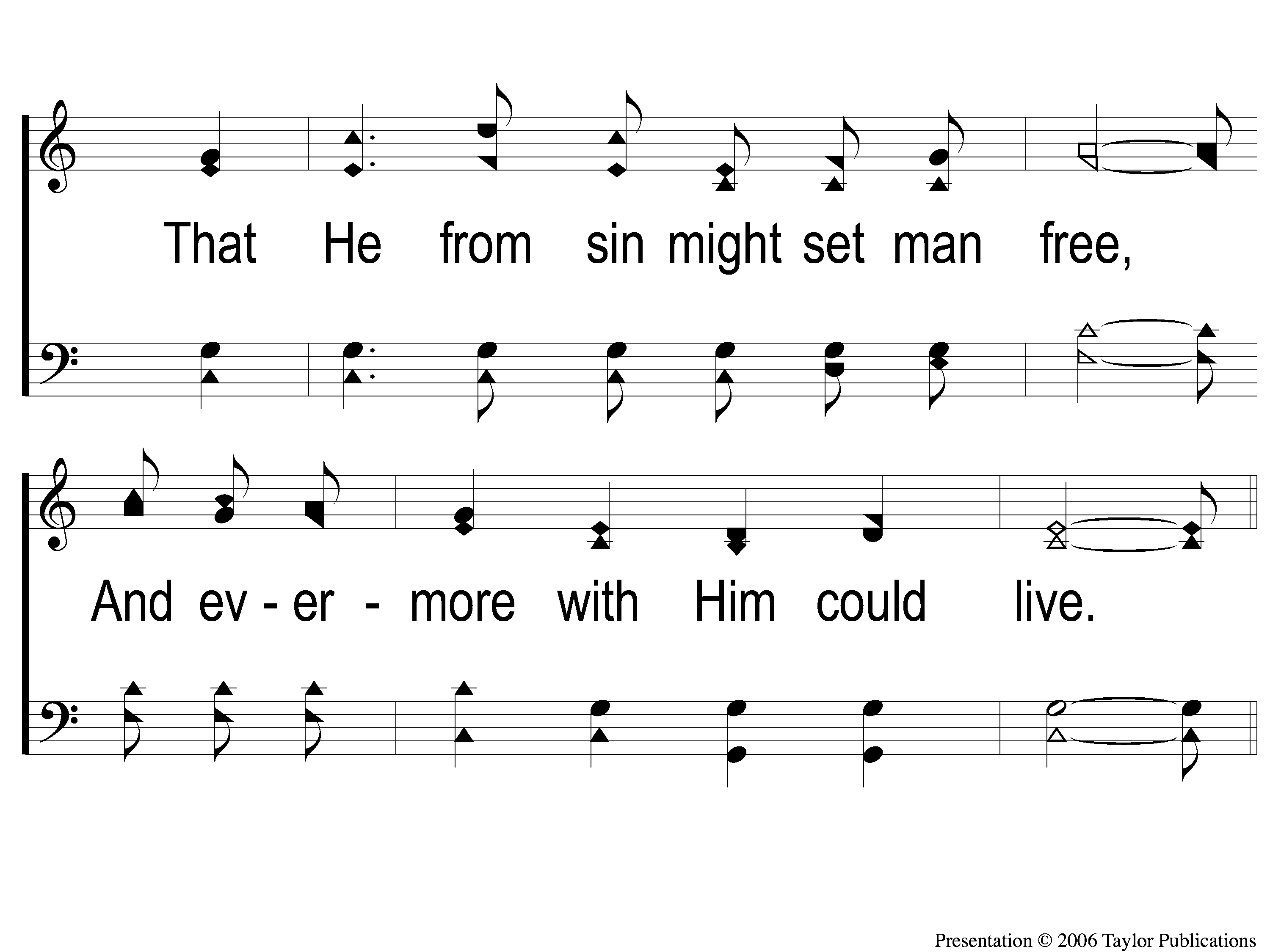 23
Our God, He Is Alive
4-2 Our God He Is Alive
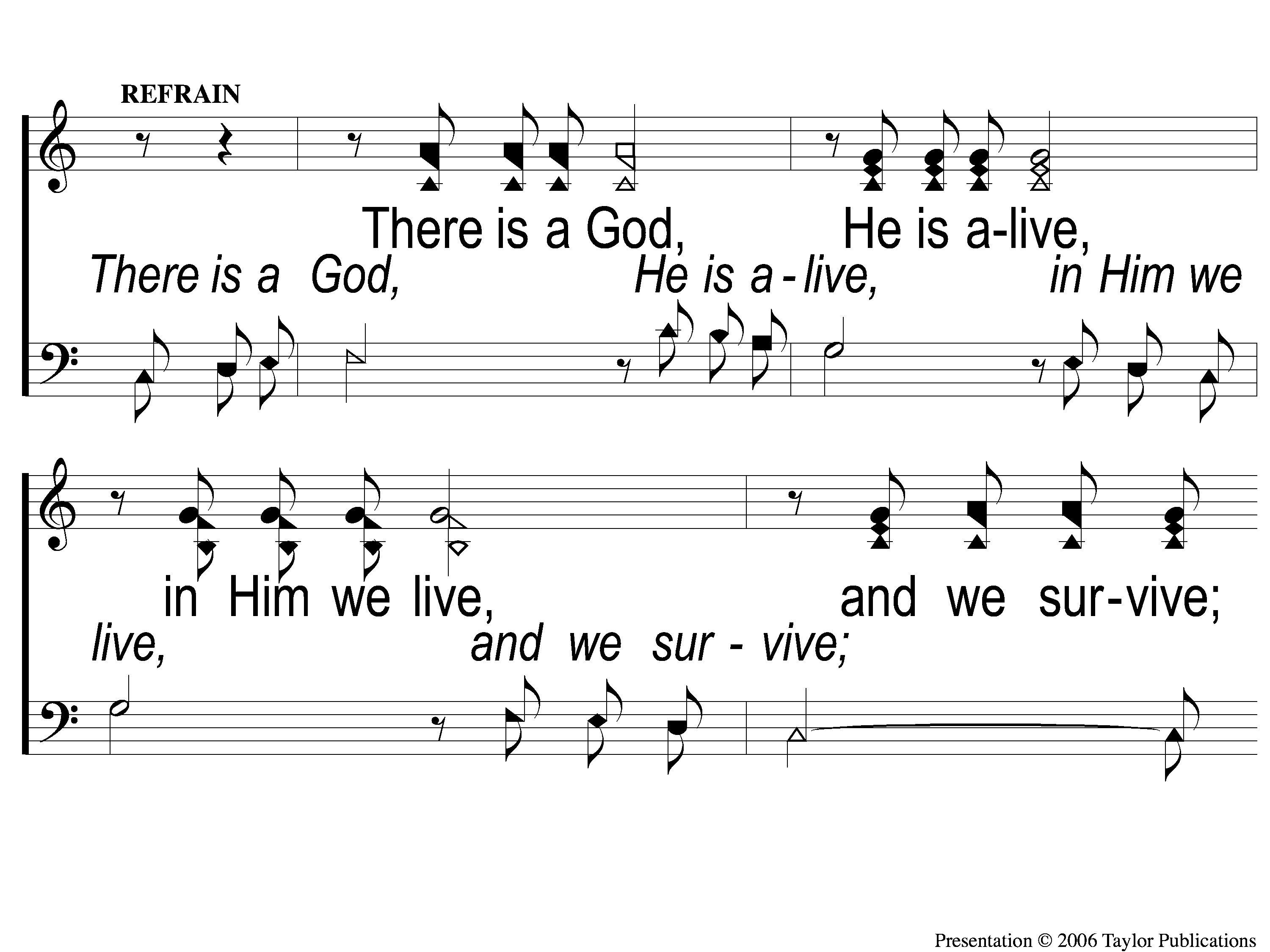 23
Our God, He Is Alive
C-1 Our God He Is Alive
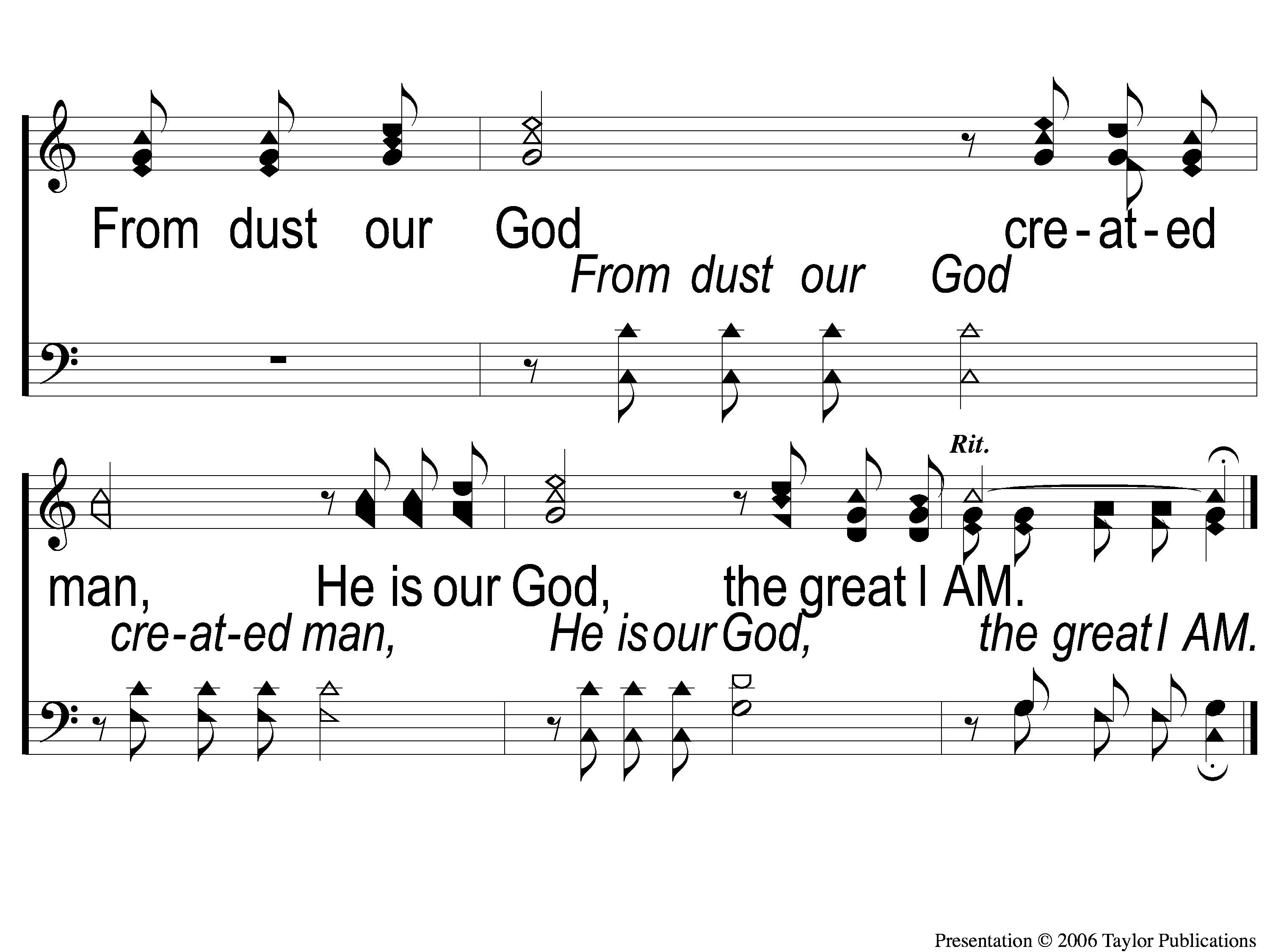 23
Our God, He Is Alive
C-2 Our God He Is Alive
RESTOREREBUILDRENEW
welcome
we are glad to
Have you with us
IN 2022
WHEELER
CHURCH
OF
CHRIST
Song:
The Love Of God
#122
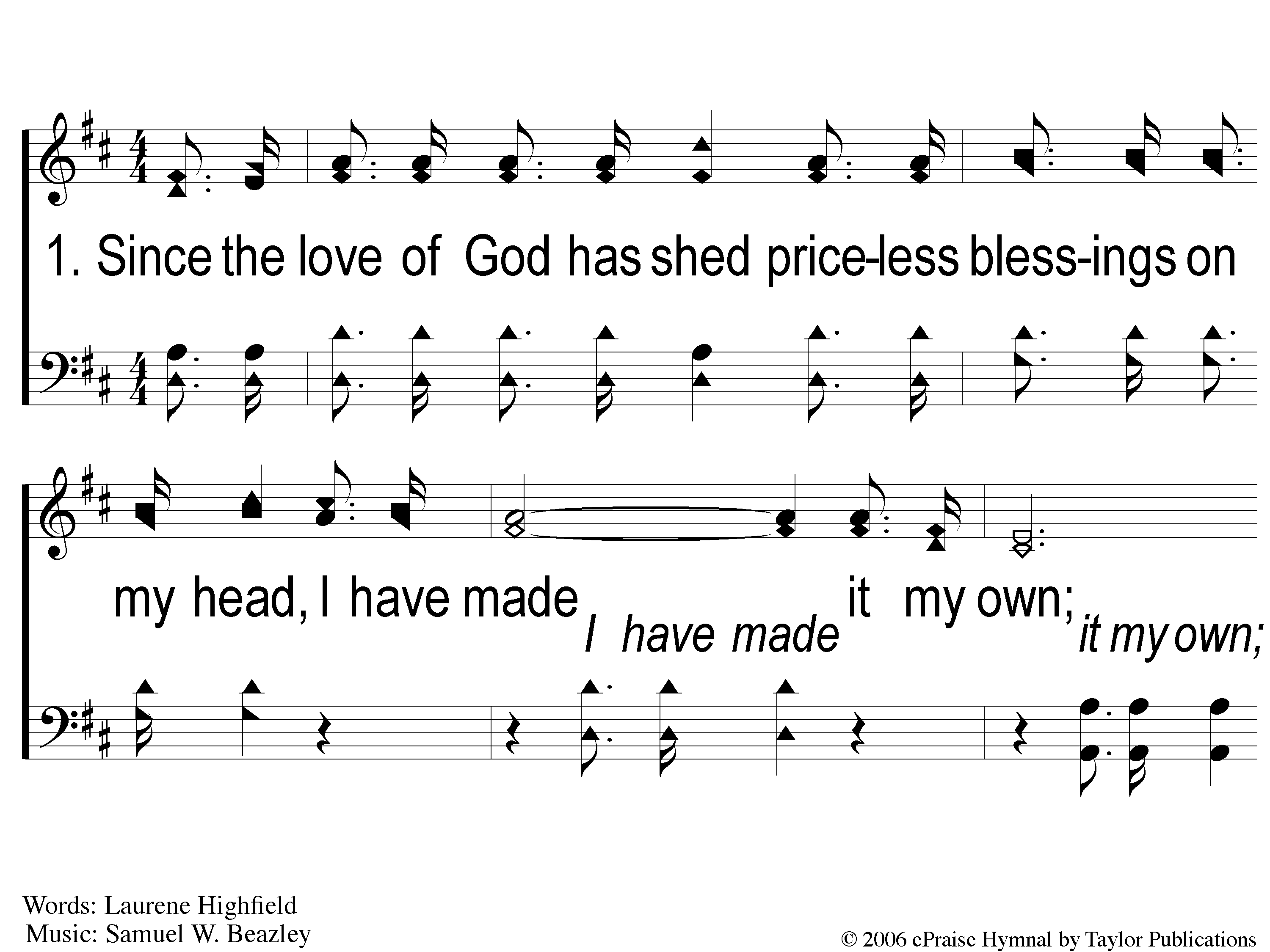 The Love Of God
122
1-1 The Love of God
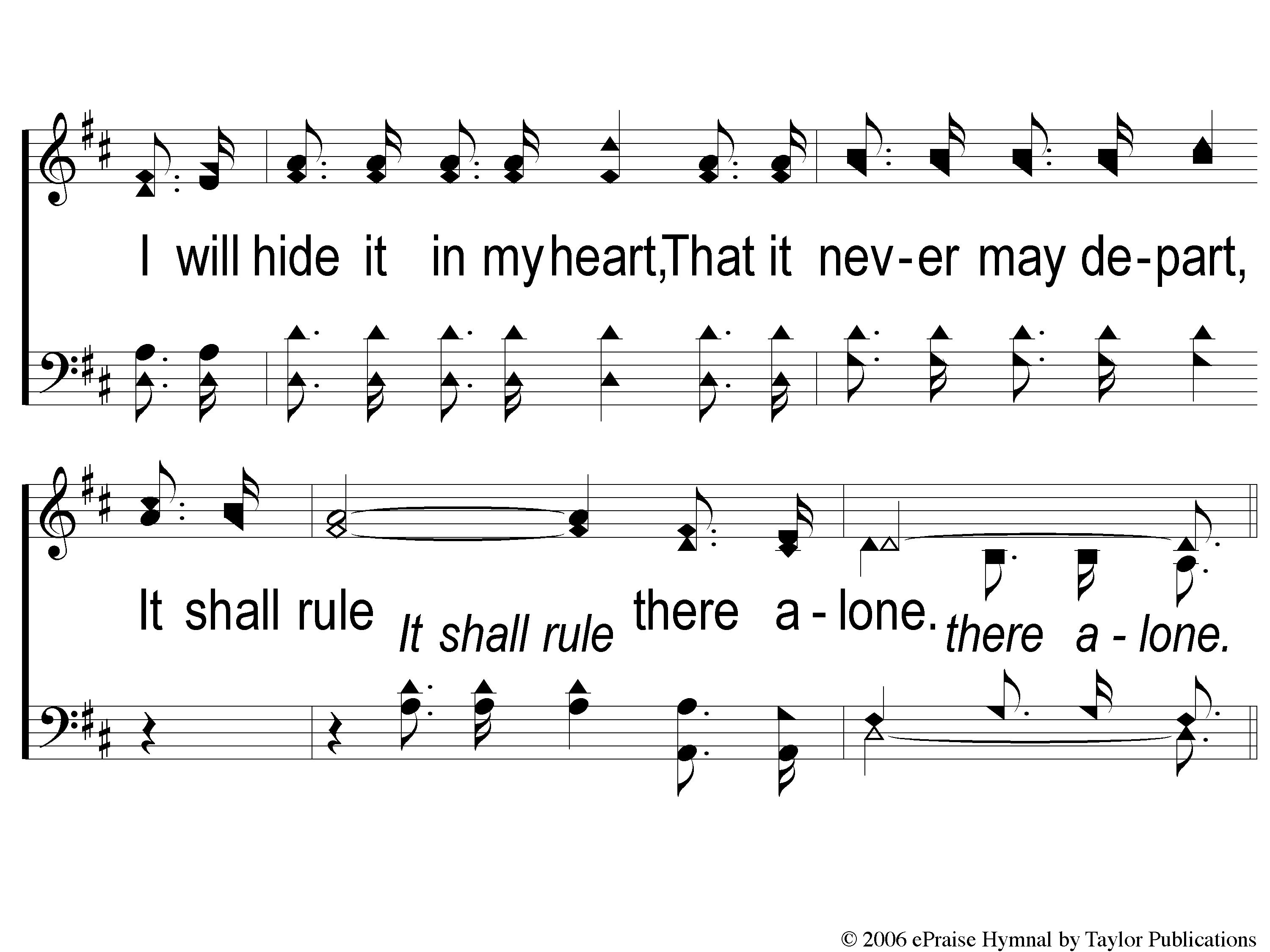 The Love Of God
122
1-2 The Love of God
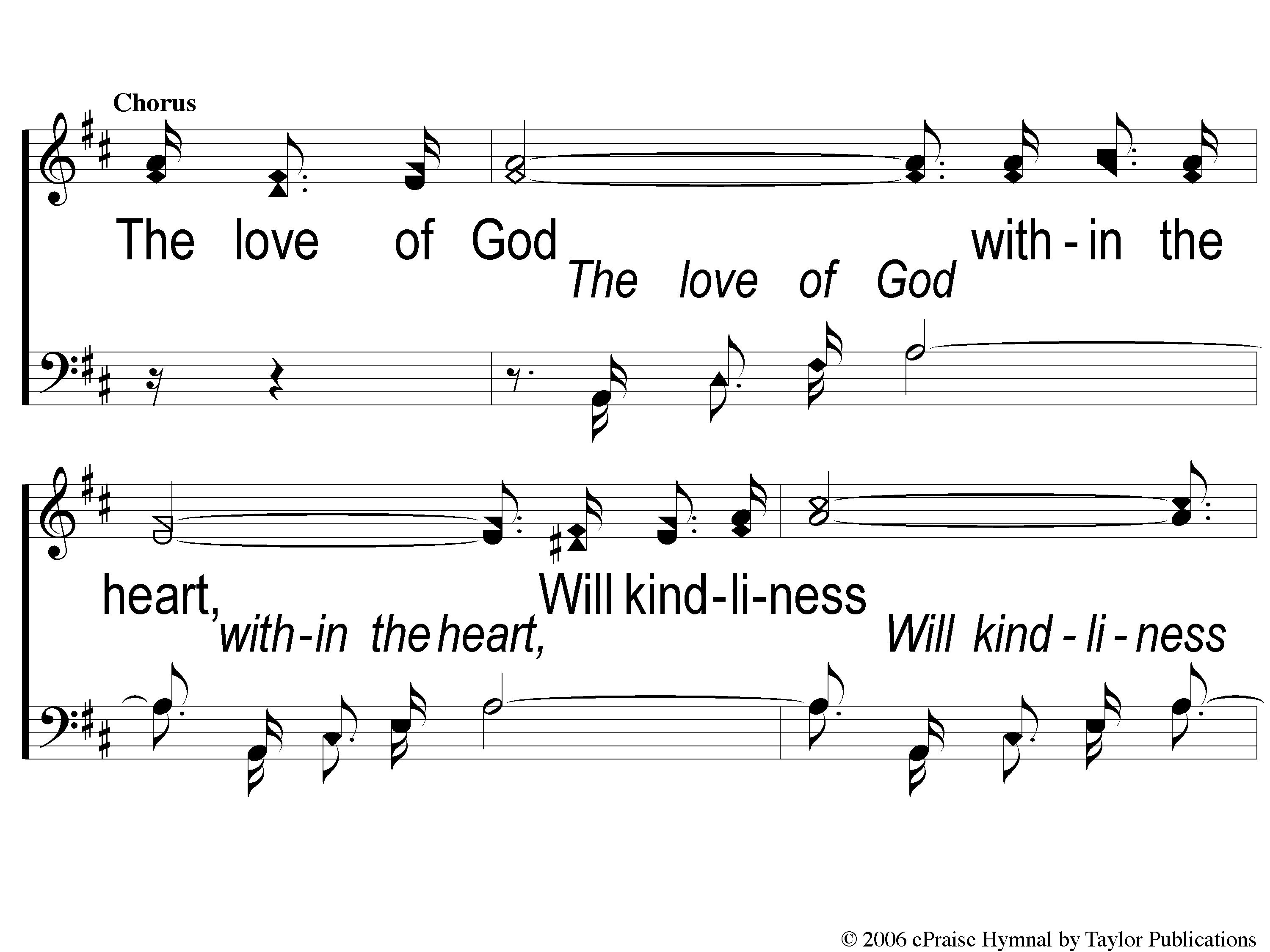 The Love Of God
122
C-1 The Love of God
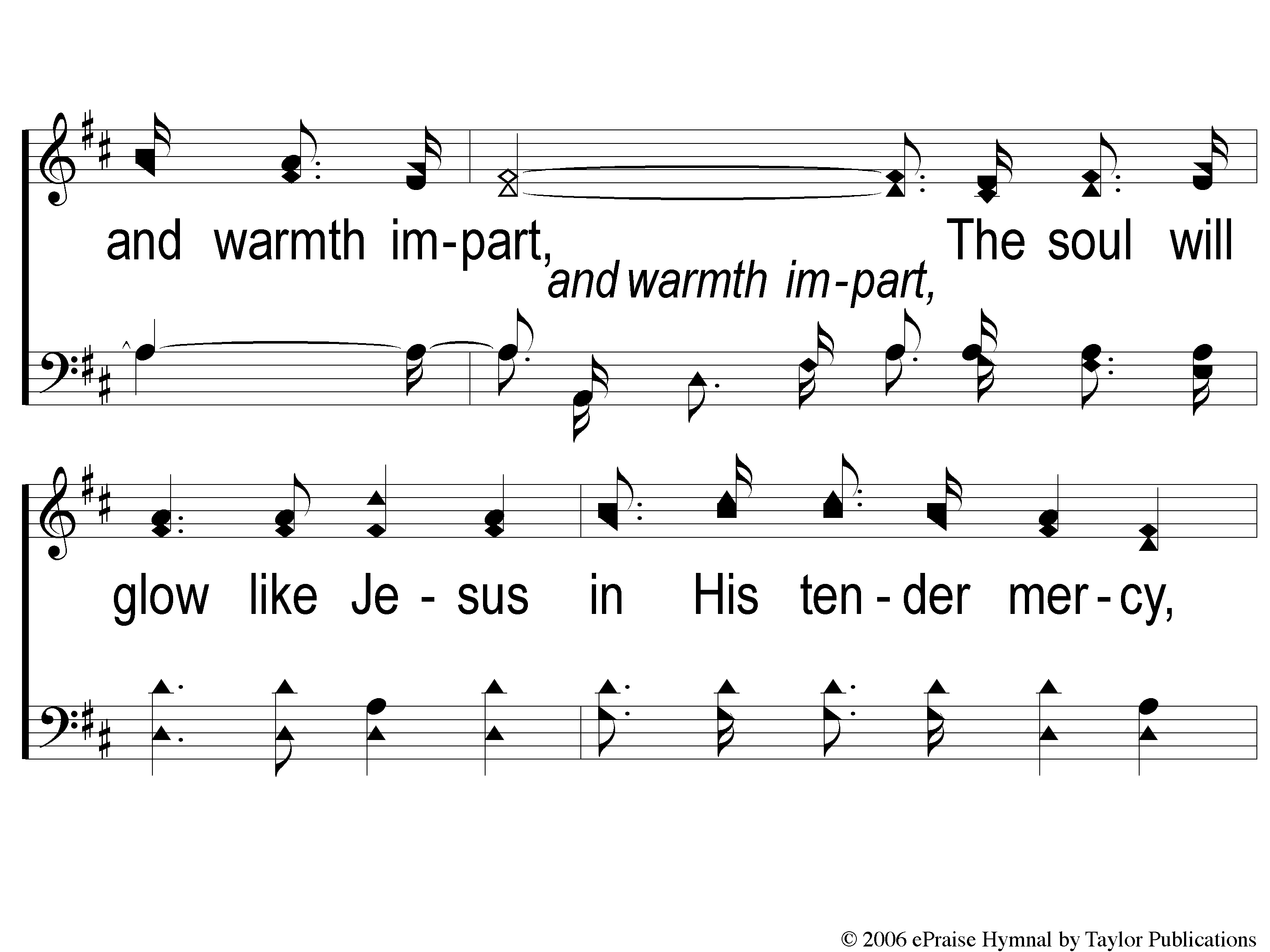 The Love Of God
122
C-2 The Love of God
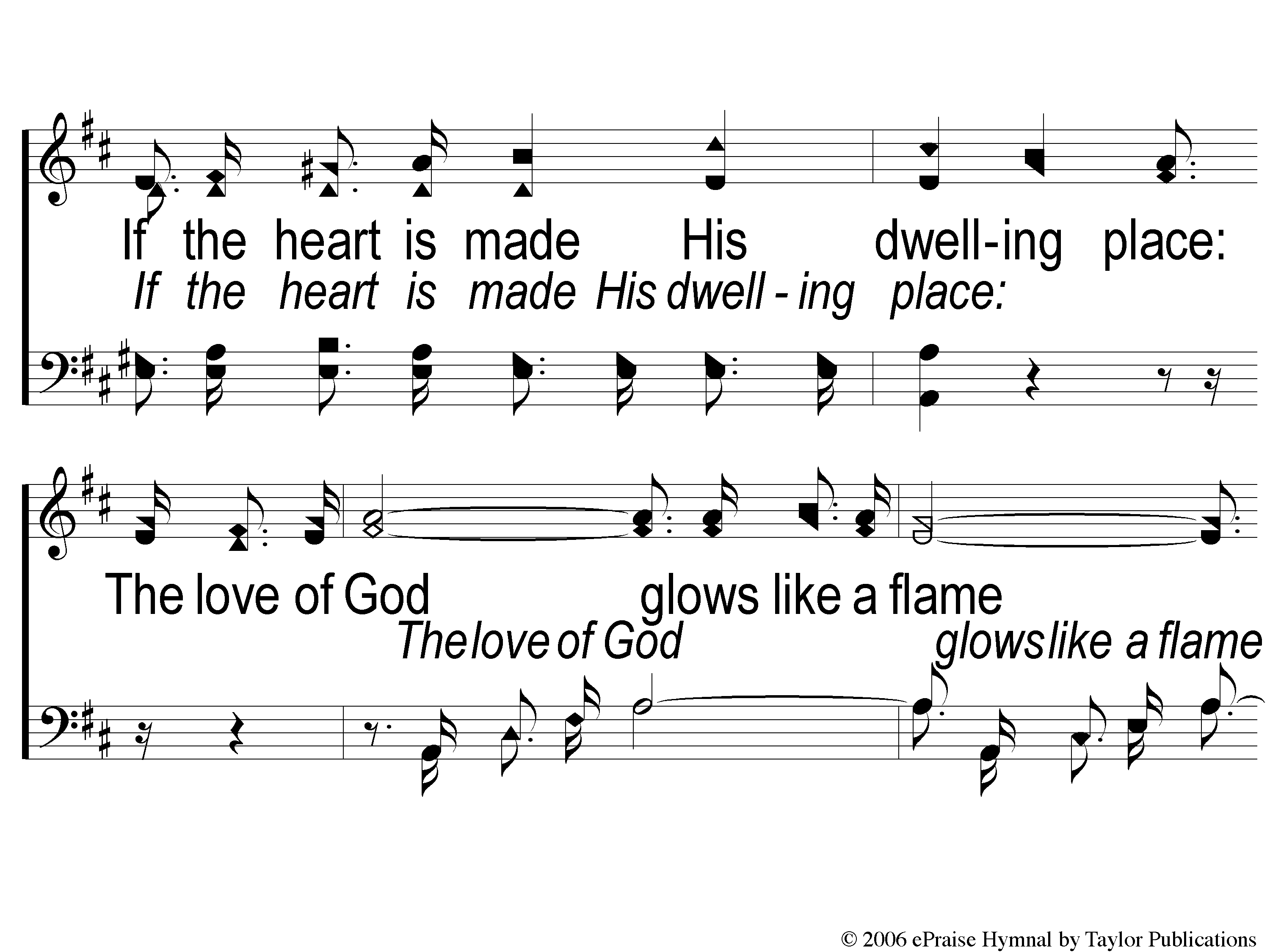 The Love Of God
122
C-3 The Love of God
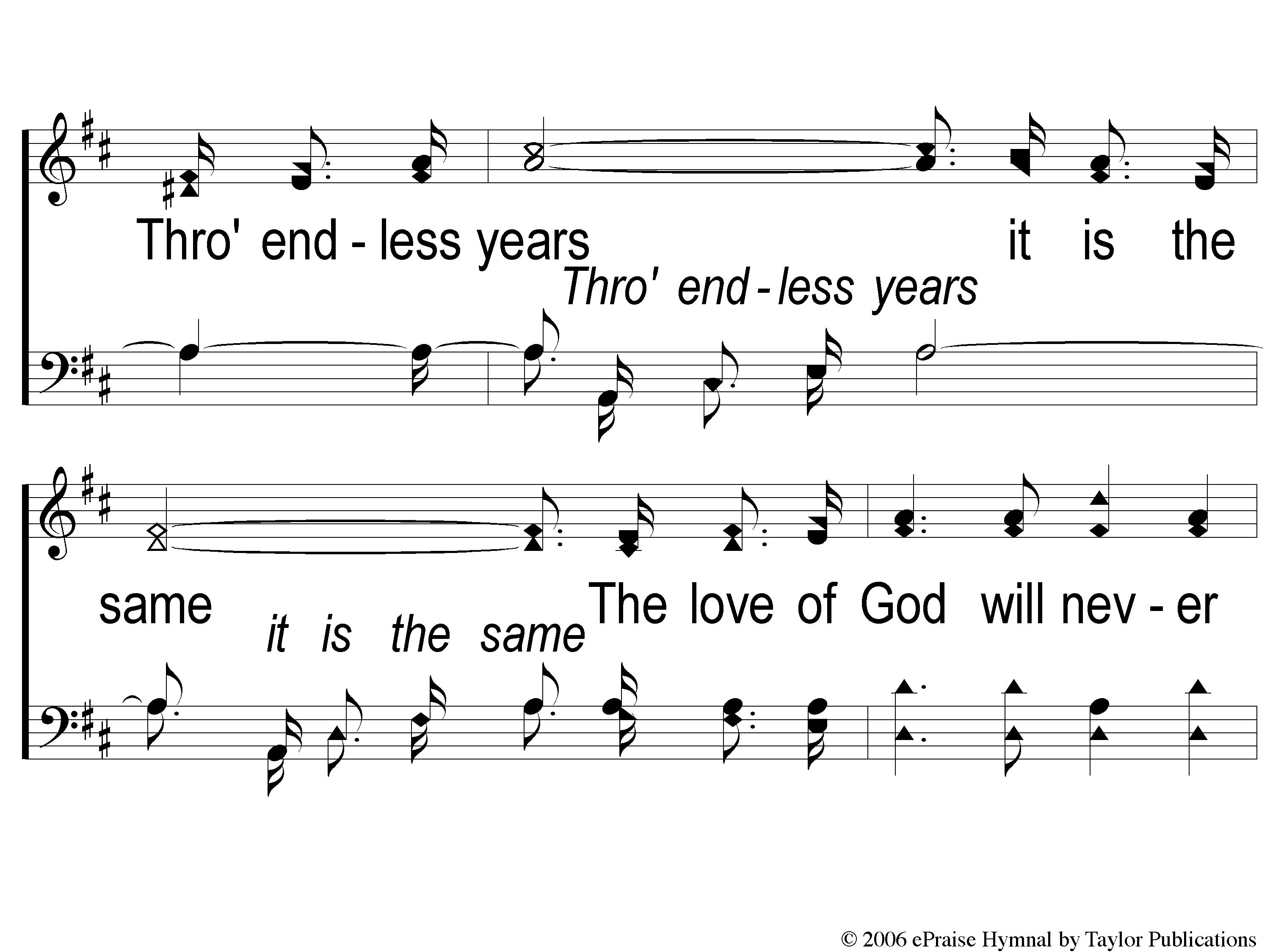 The Love Of God
122
C-4 The Love of God
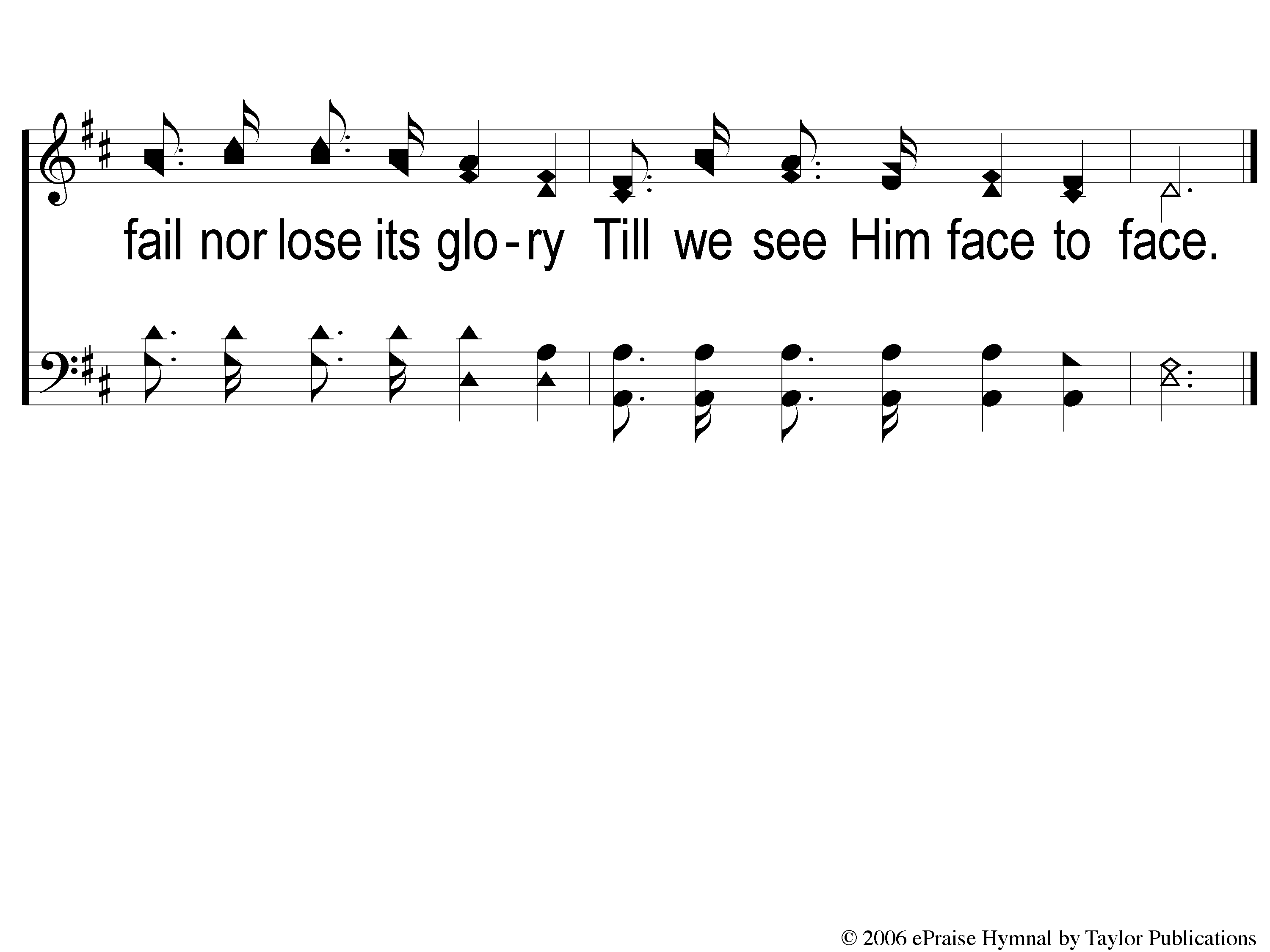 The Love Of God
122
C-5 The Love of God
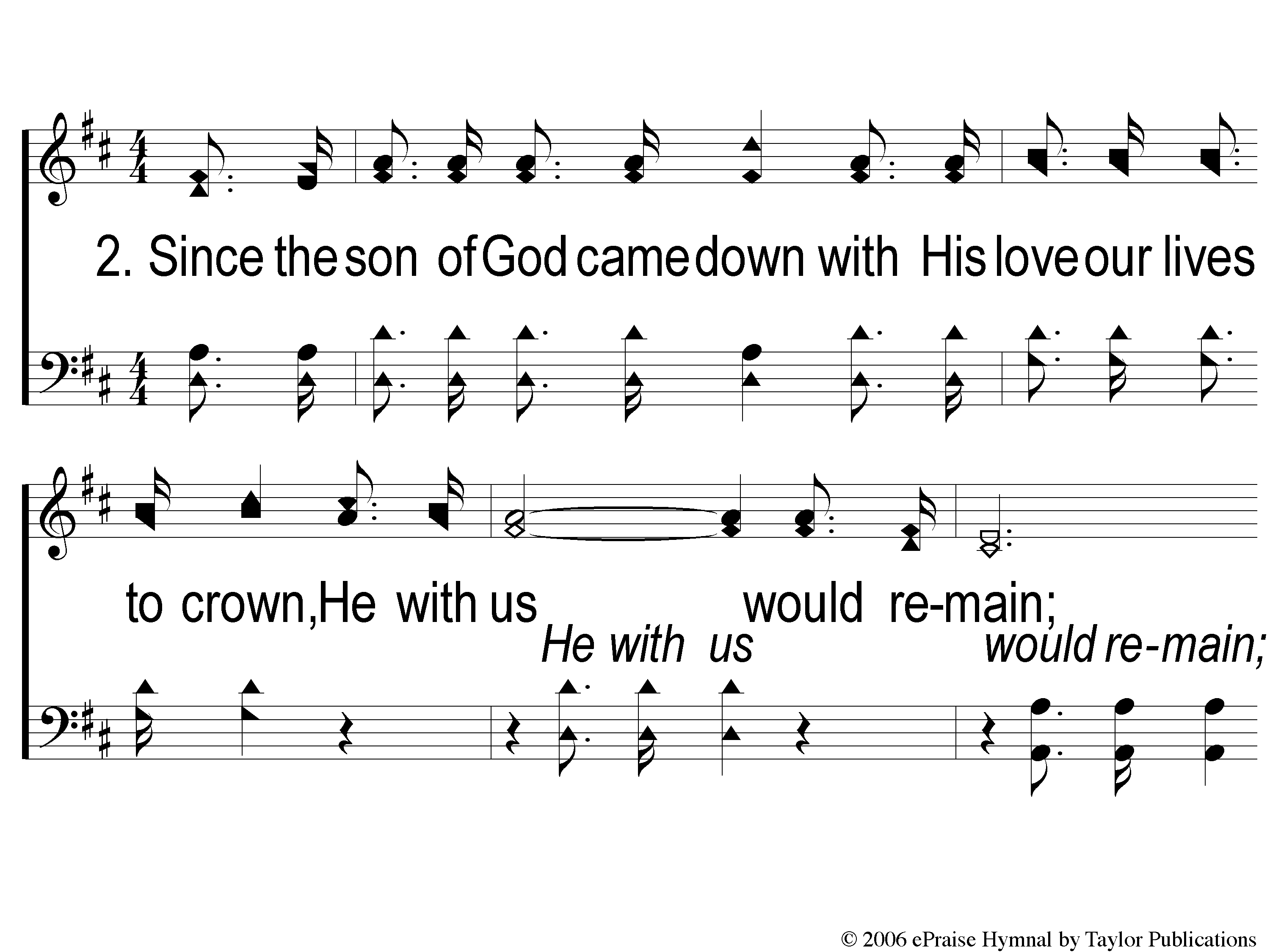 The Love Of God
122
2-1 The Love of God
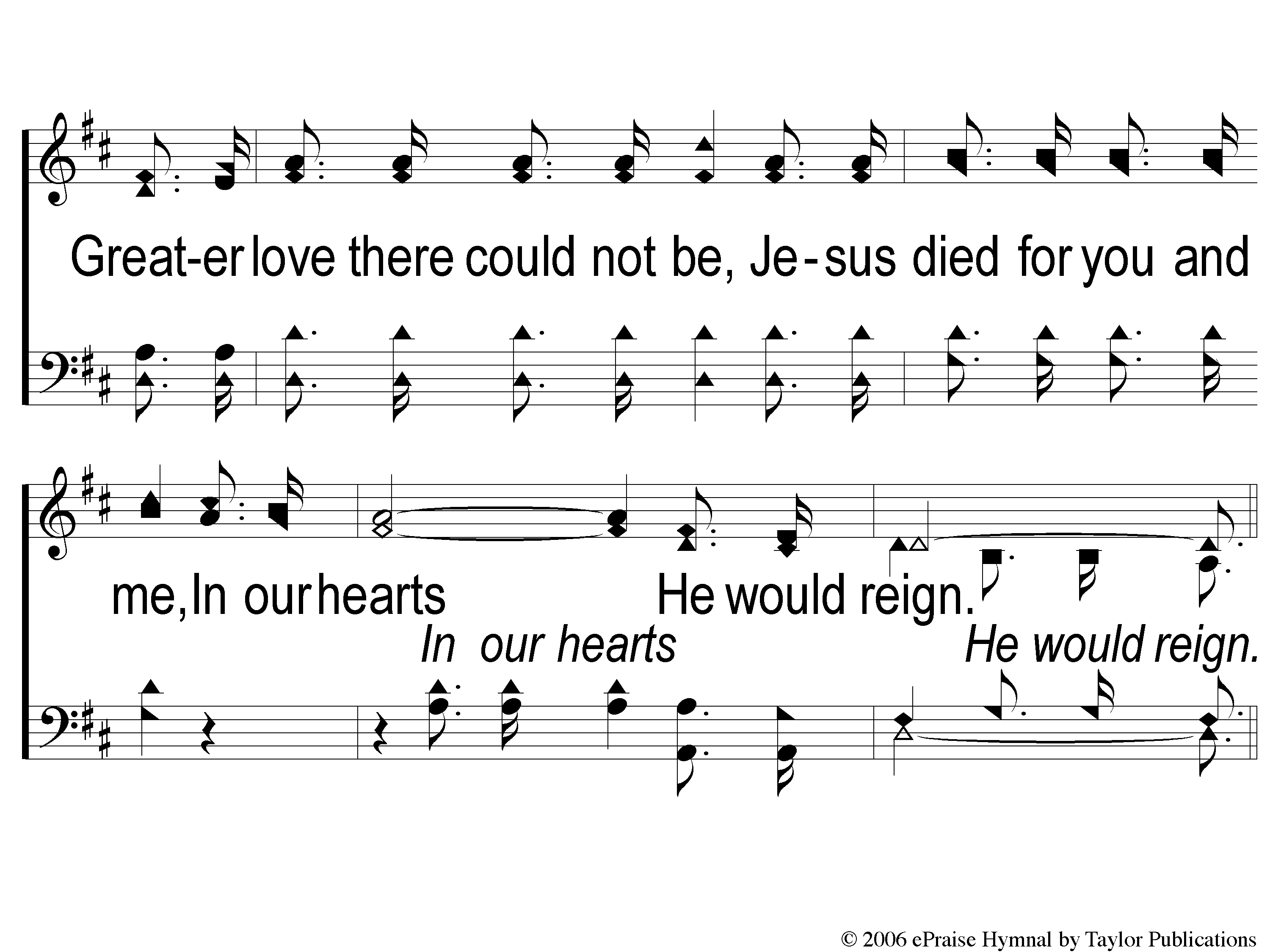 The Love Of God
122
2-2 The Love of God
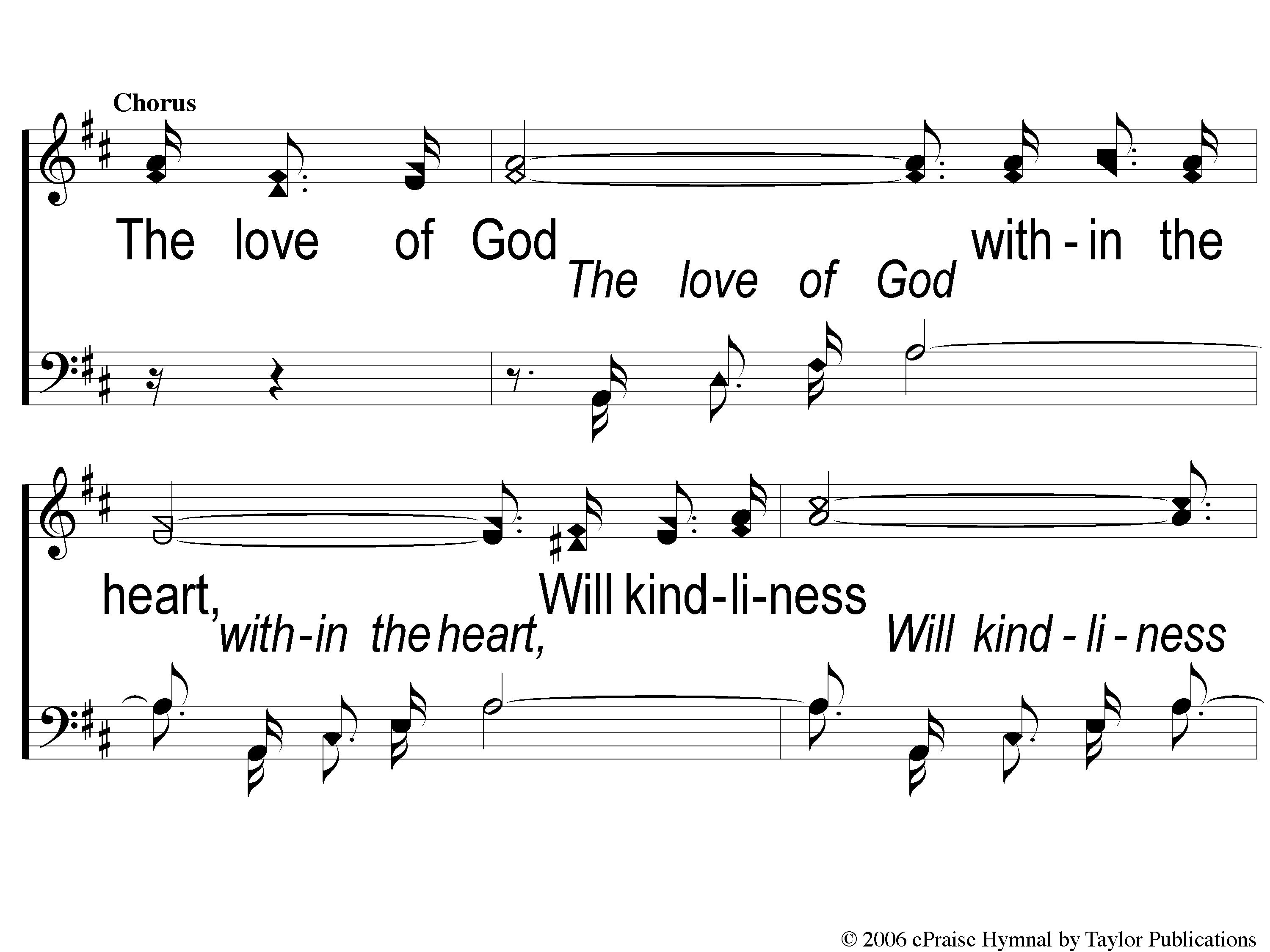 The Love Of God
122
C-1 The Love of God
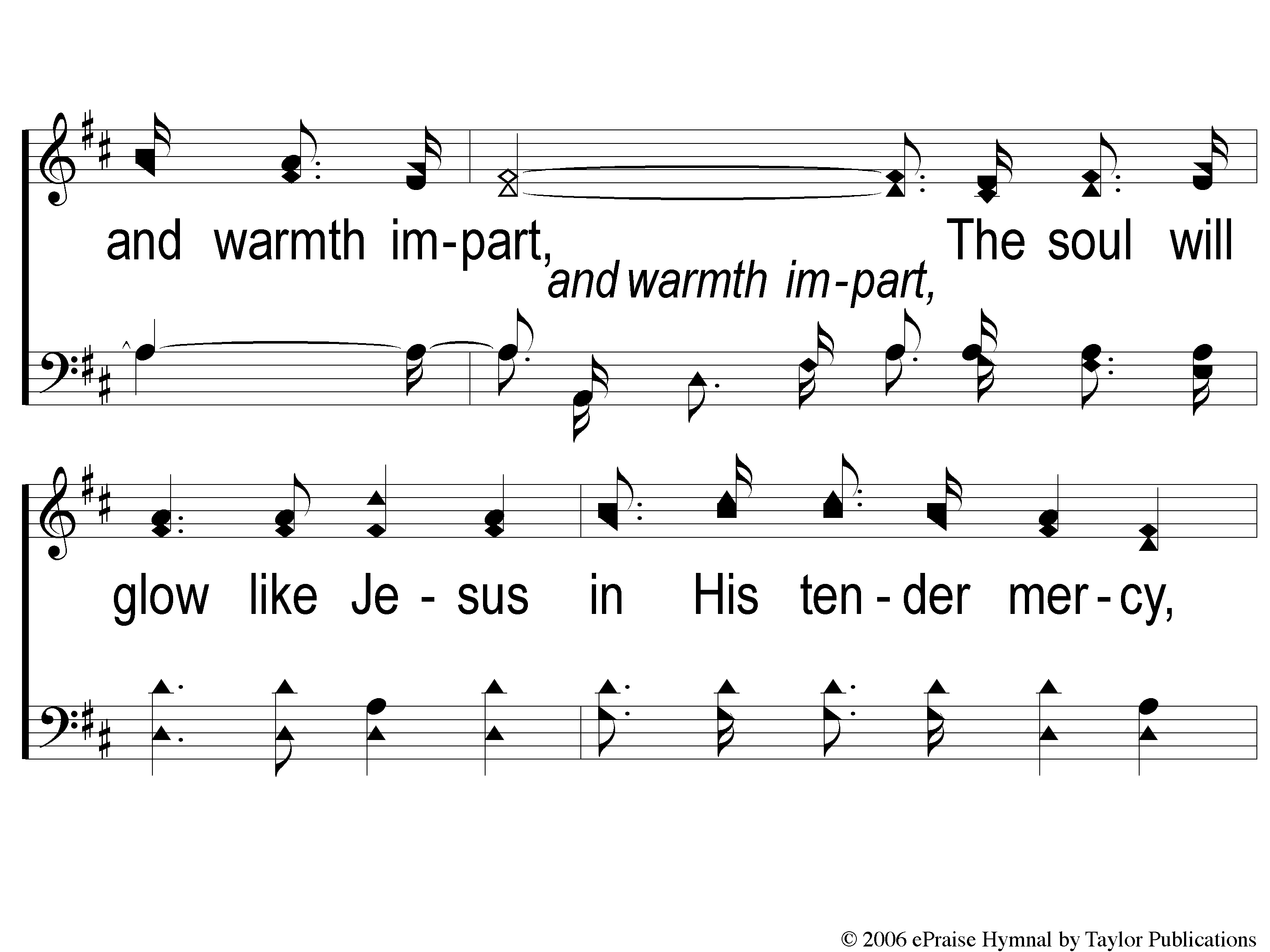 The Love Of God
122
C-2 The Love of God
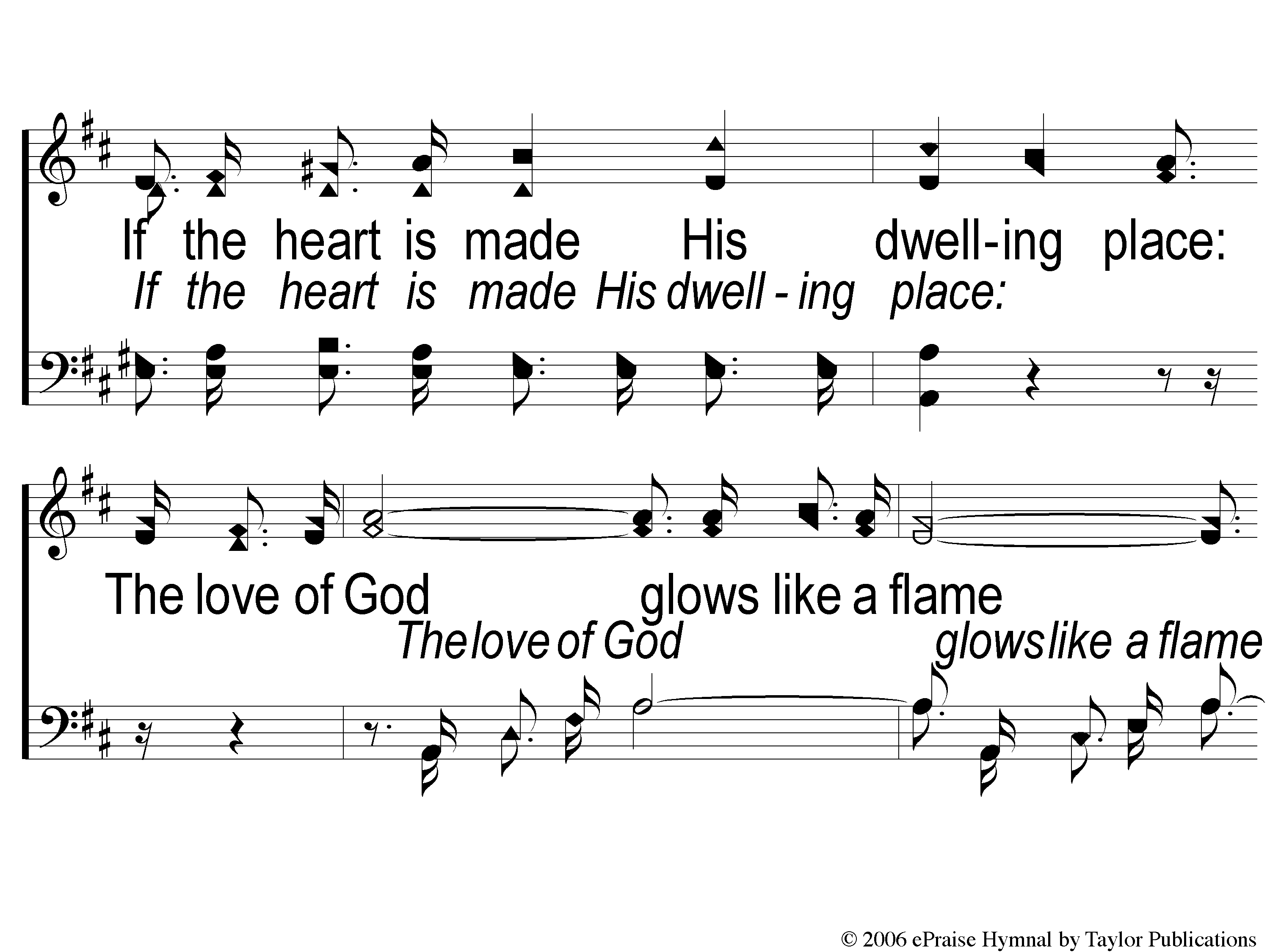 The Love Of God
122
C-3 The Love of God
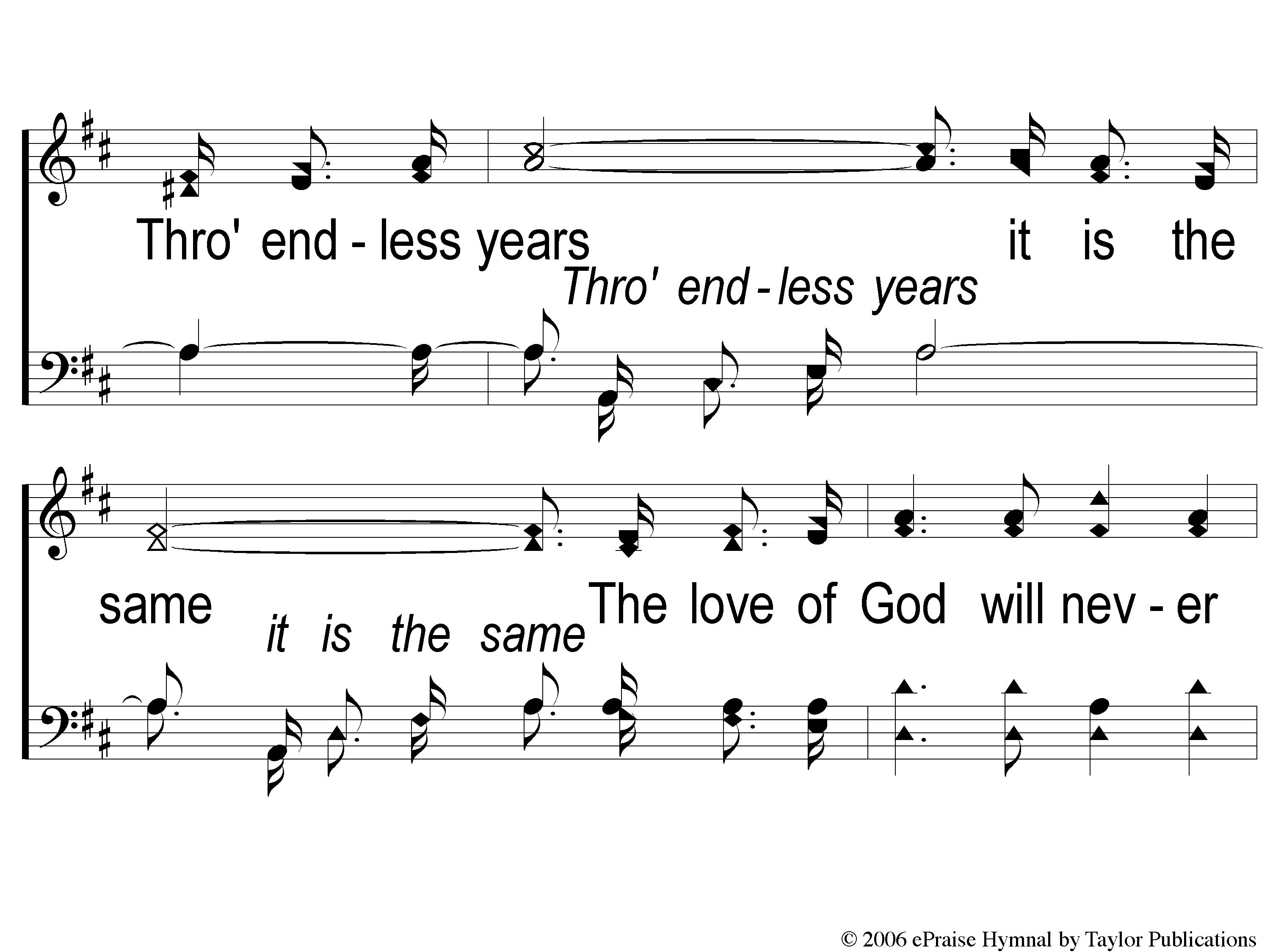 The Love Of God
122
C-4 The Love of God
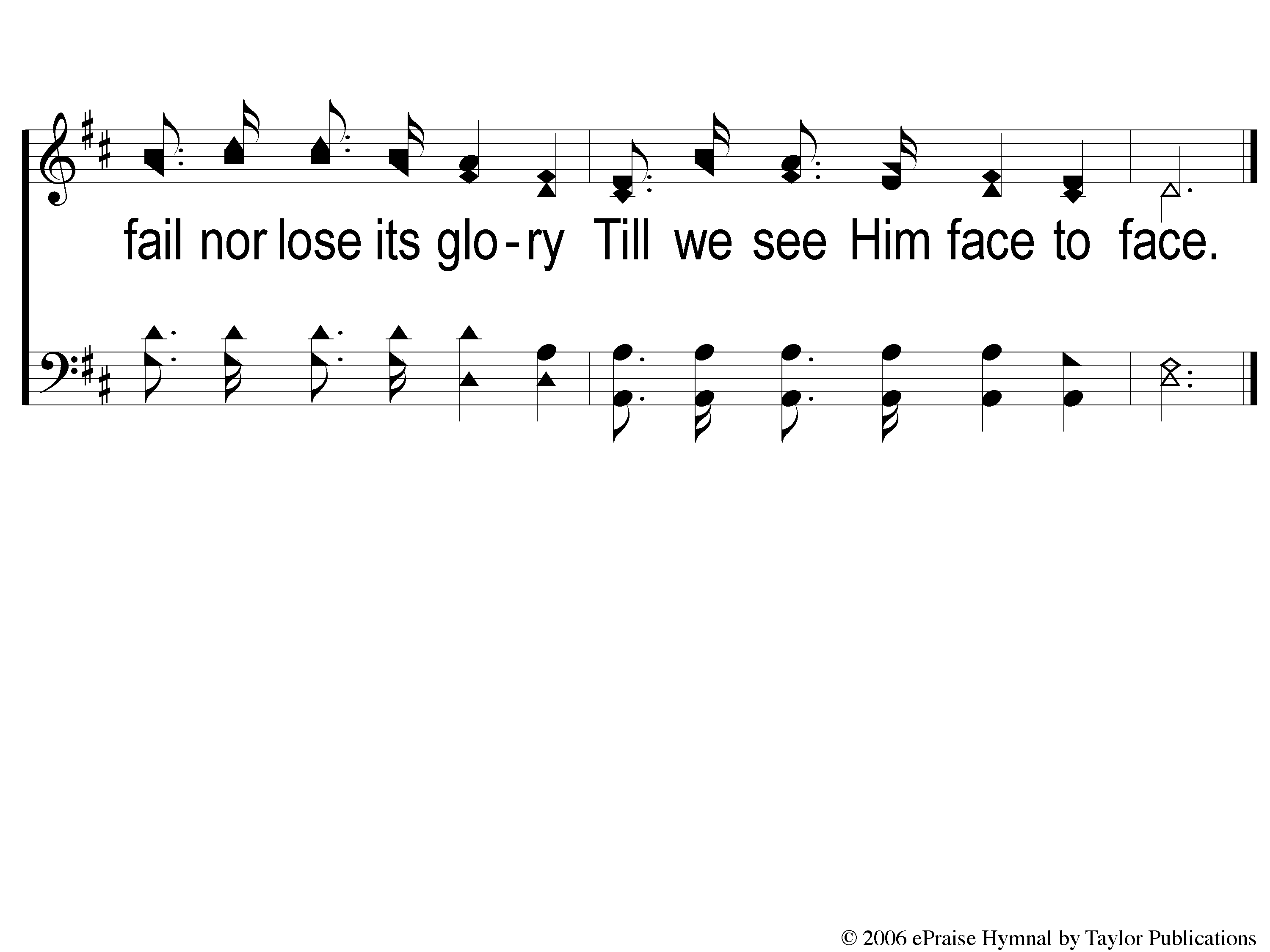 The Love Of God
122
C-5 The Love of God
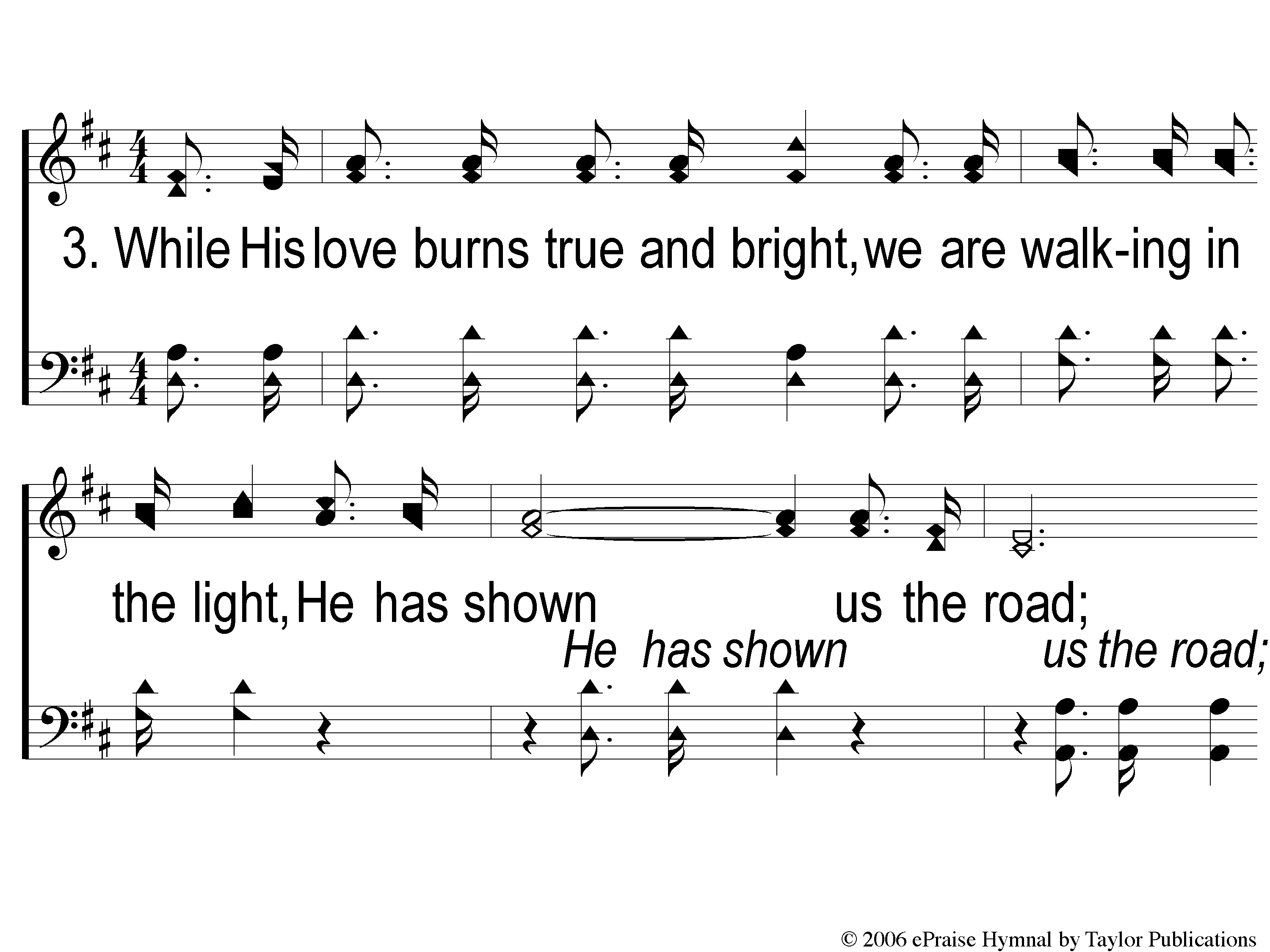 The Love Of God
122
3-1 The Love of God
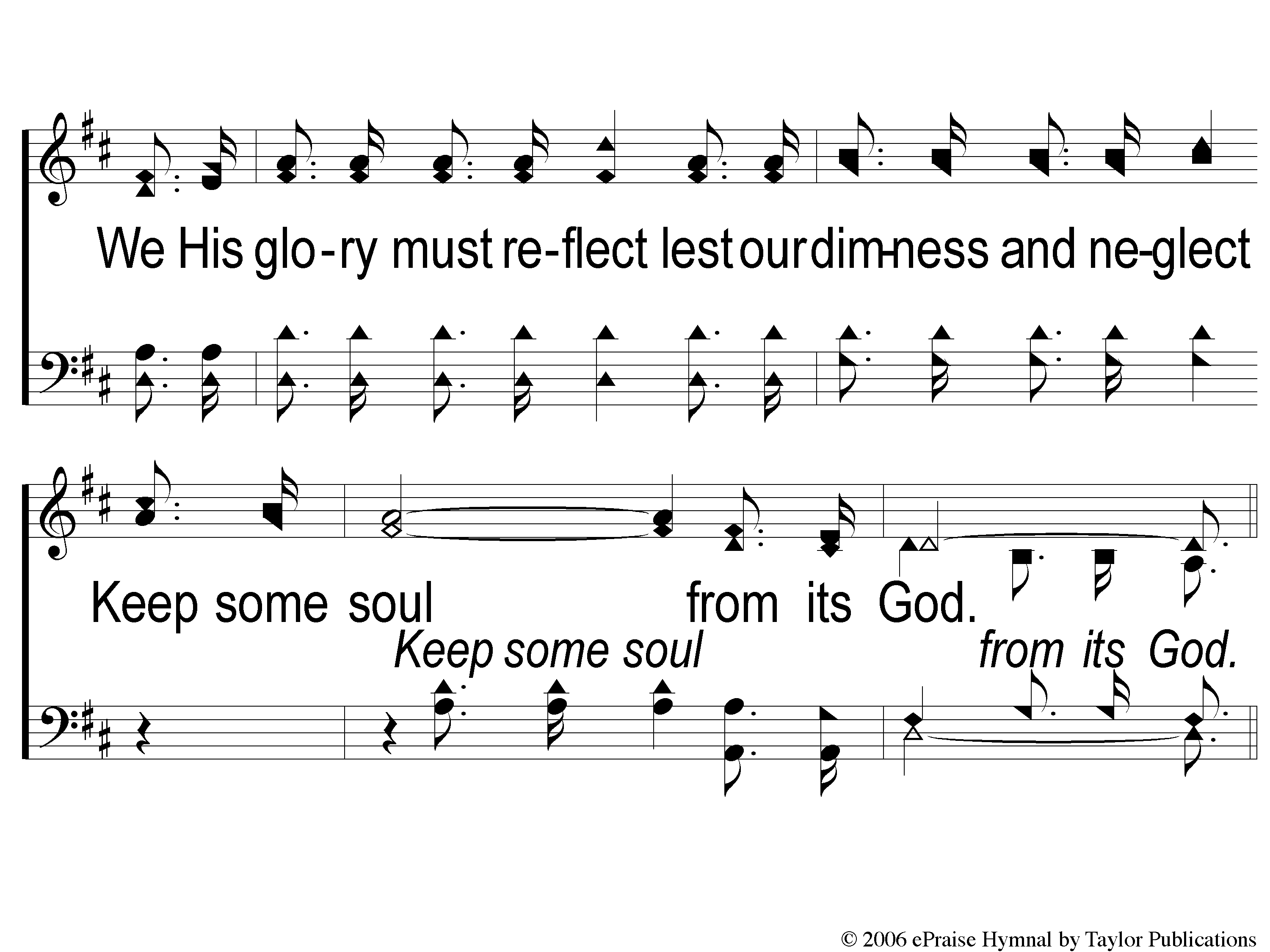 The Love Of God
122
3-2 The Love of God
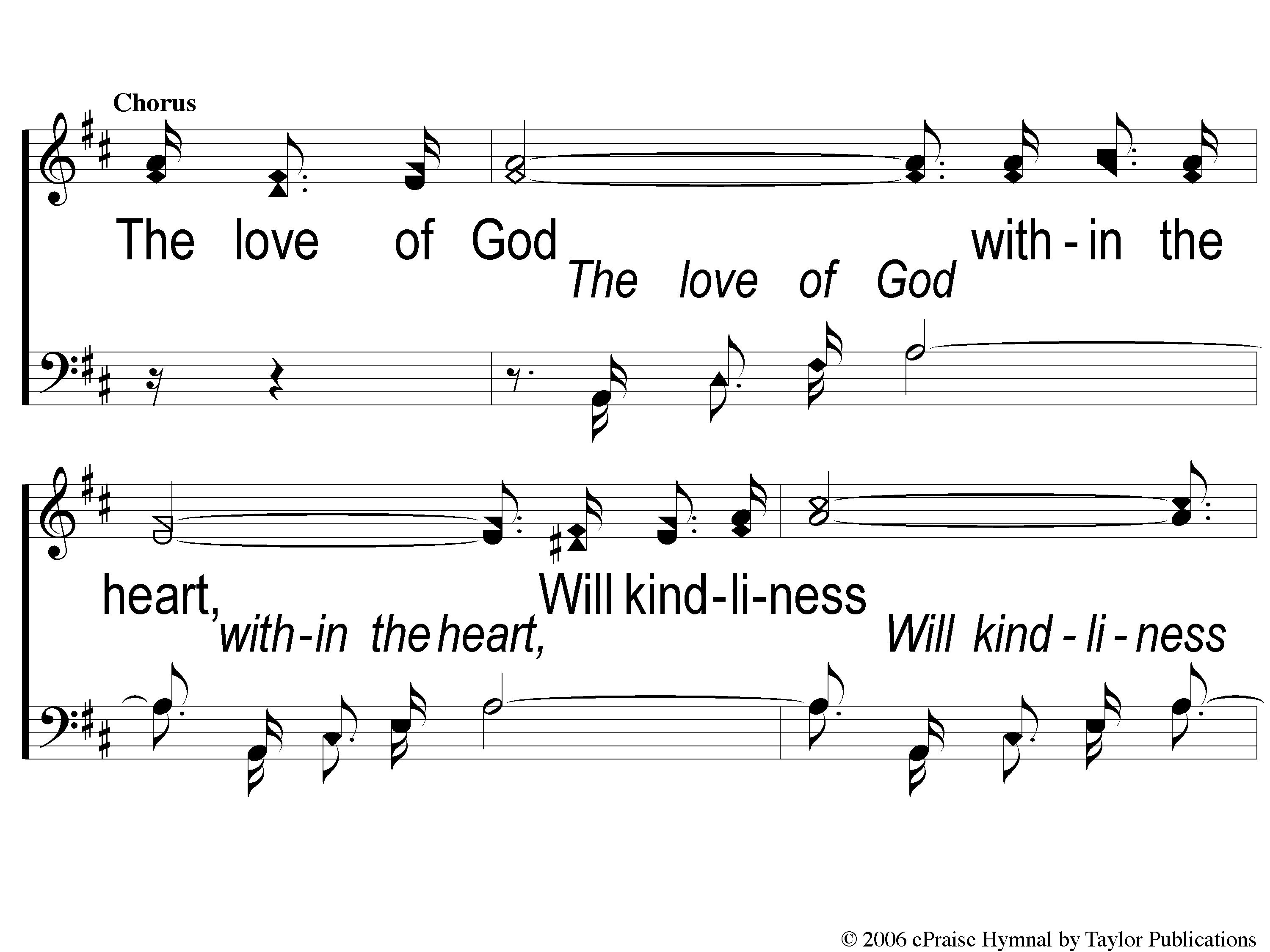 The Love Of God
122
C-1 The Love of God
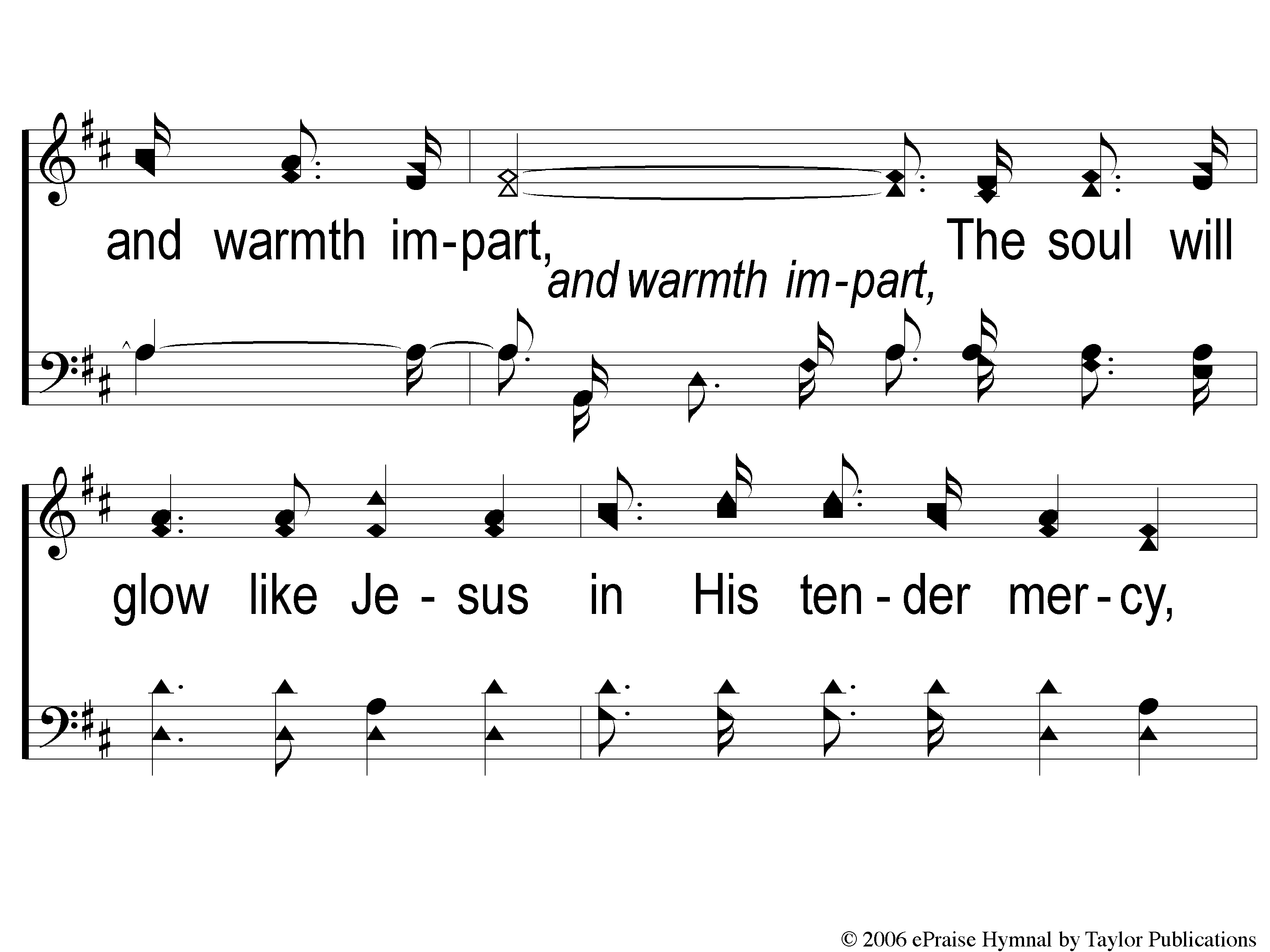 The Love Of God
122
C-2 The Love of God
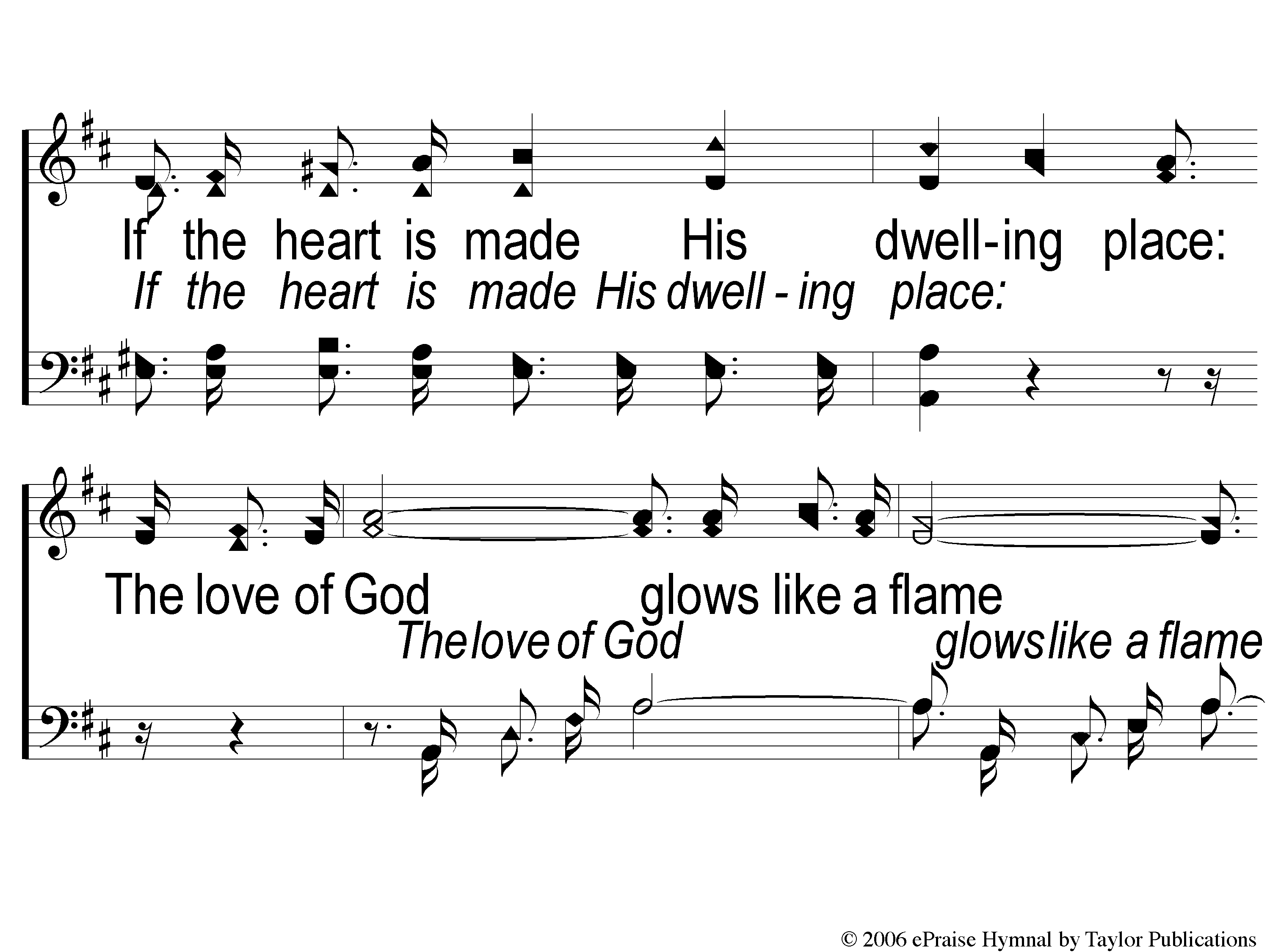 The Love Of God
122
C-3 The Love of God
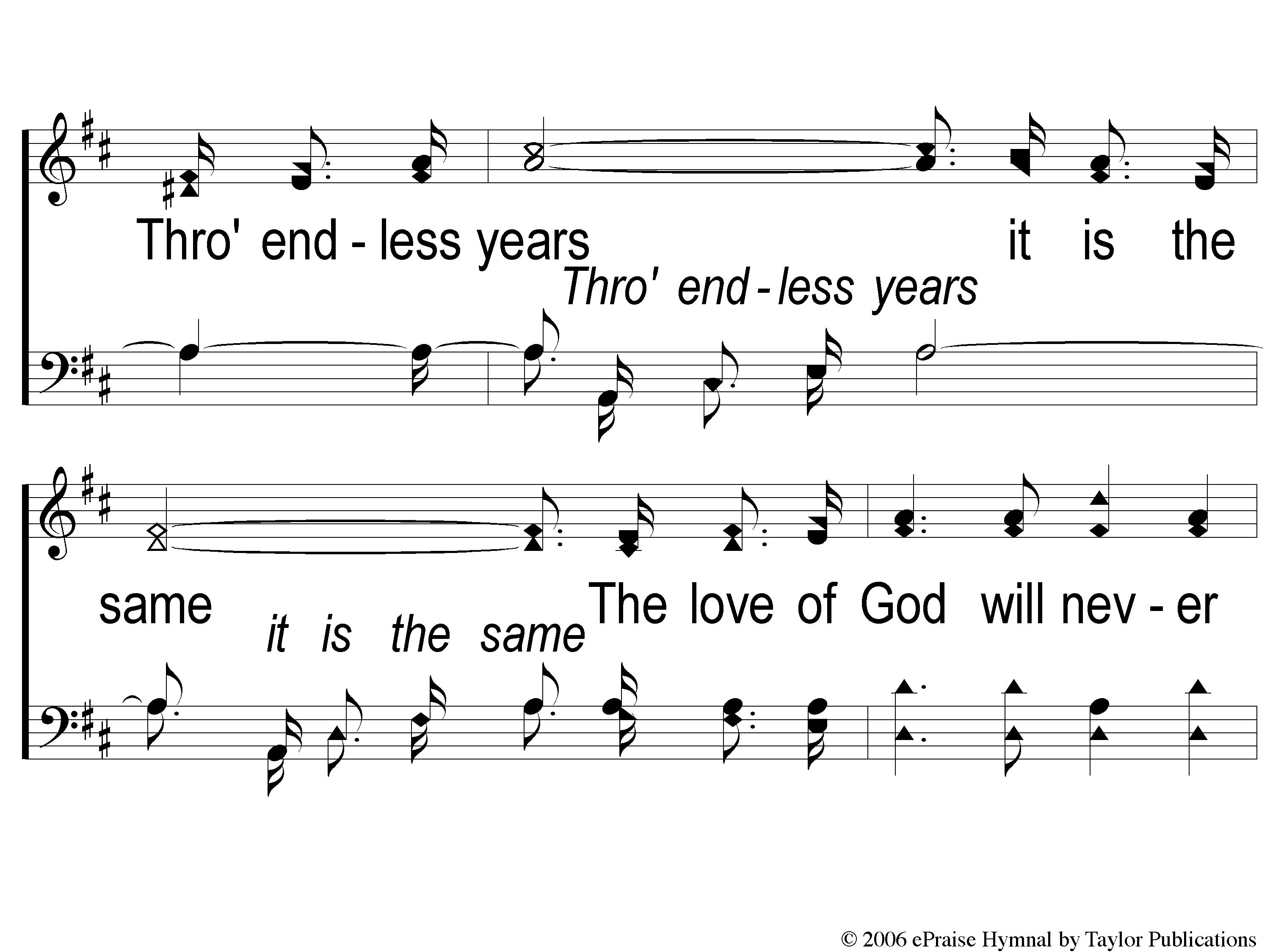 The Love Of God
122
C-4 The Love of God
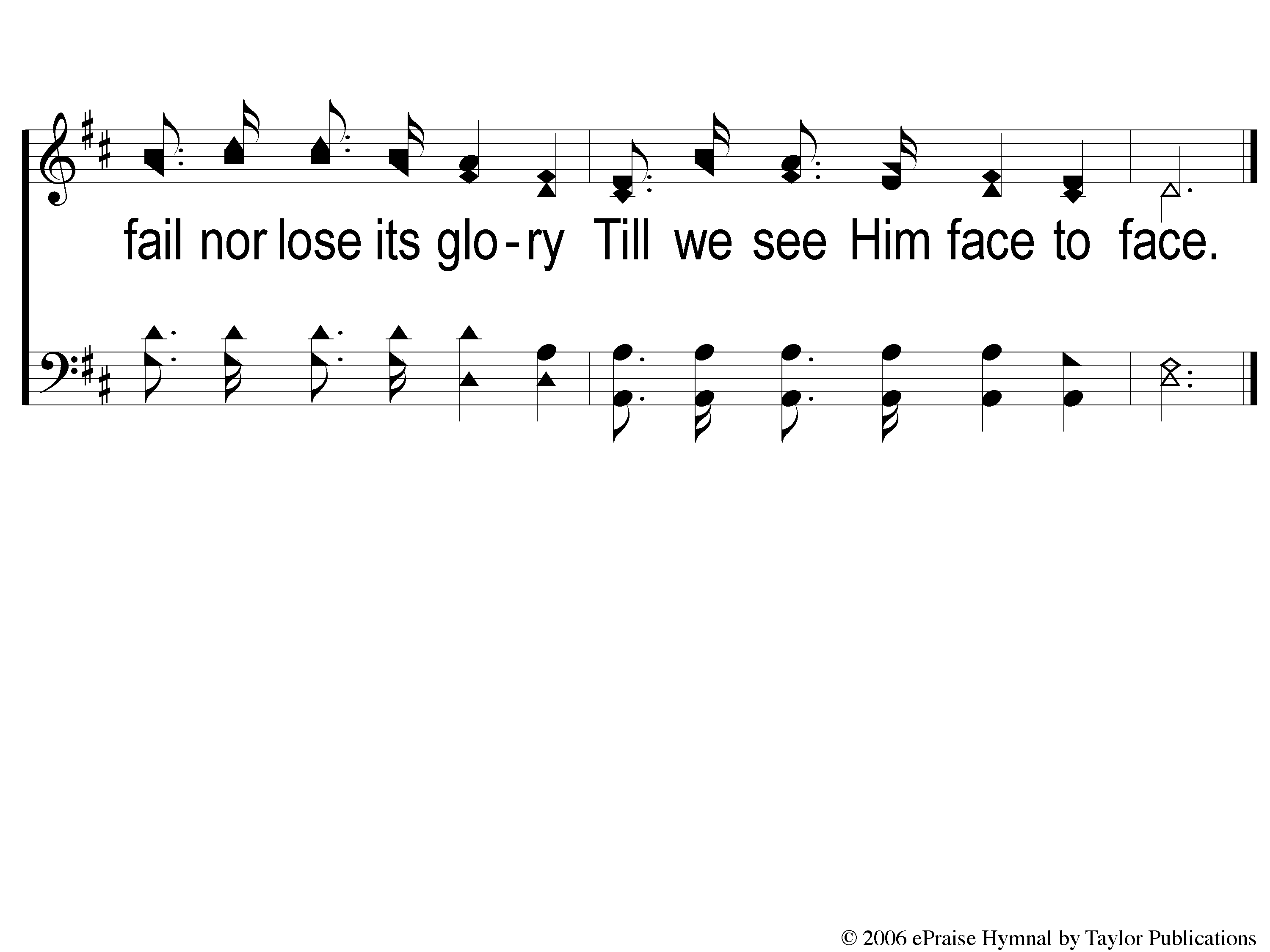 The Love Of God
122
C-5 The Love of God
Song:
Blessed Assurance
#480
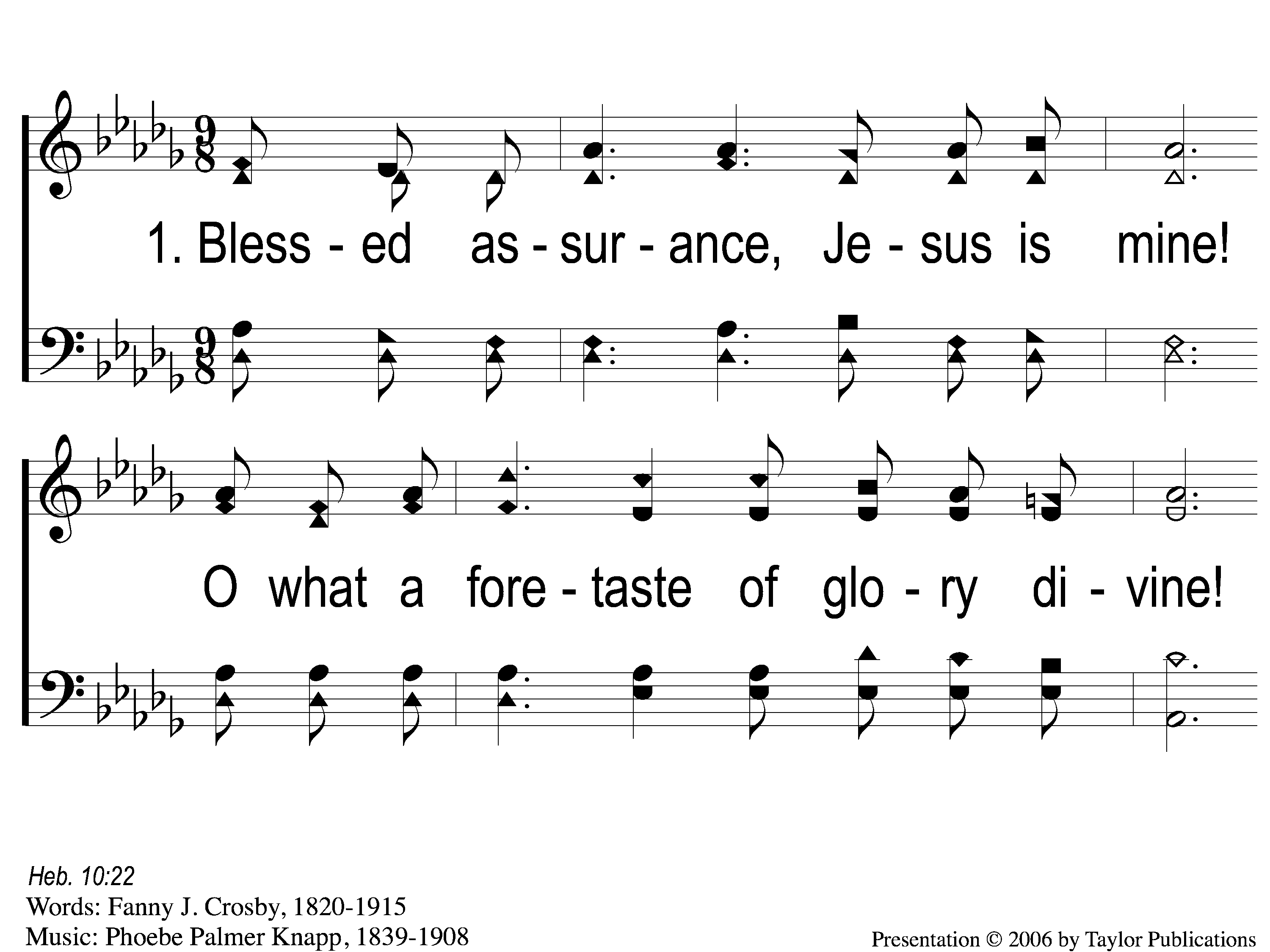 Blessed Assurance
480
1-1 Blessed Assurance
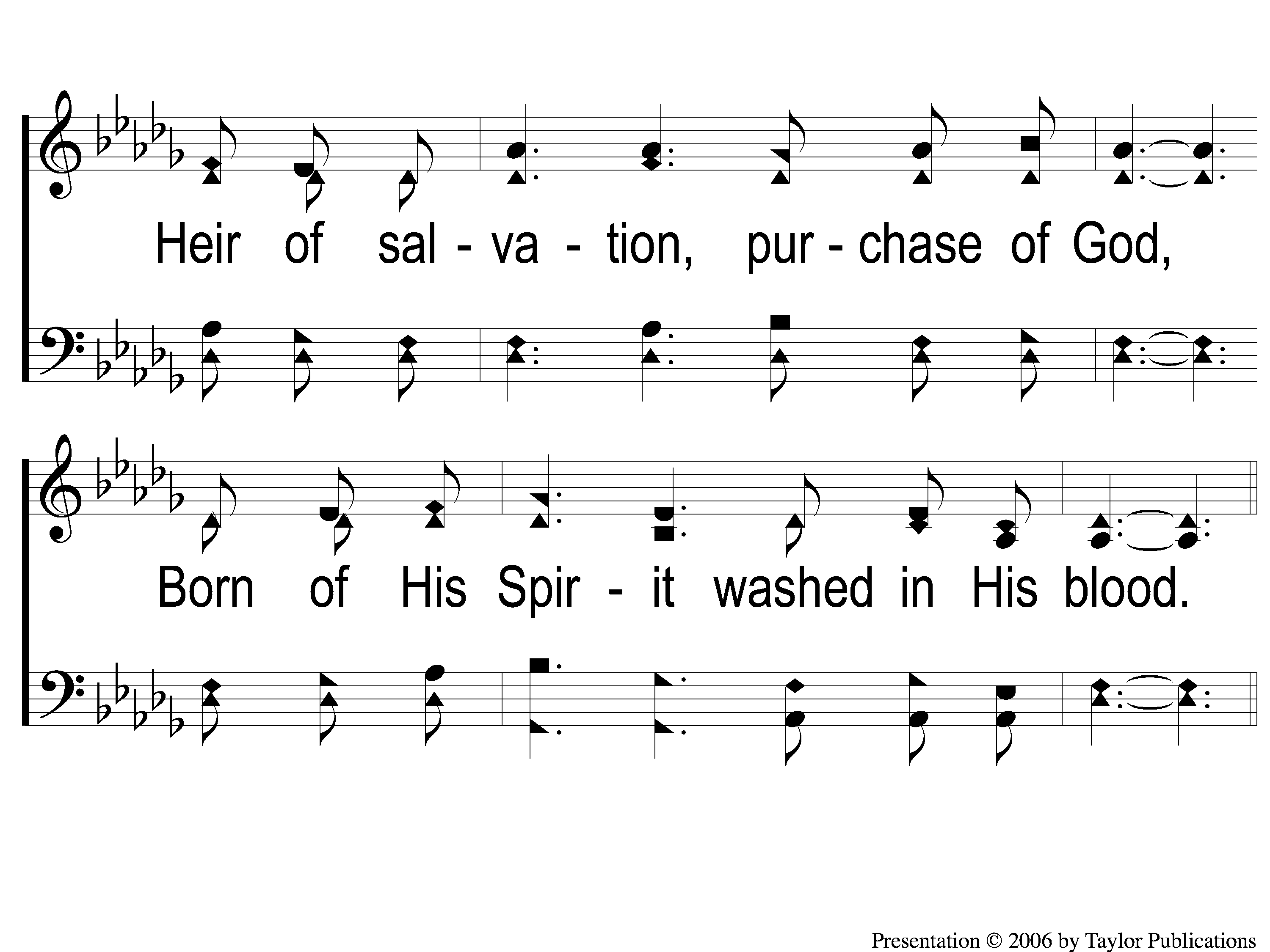 Blessed Assurance
480
1-2 Blessed Assurance
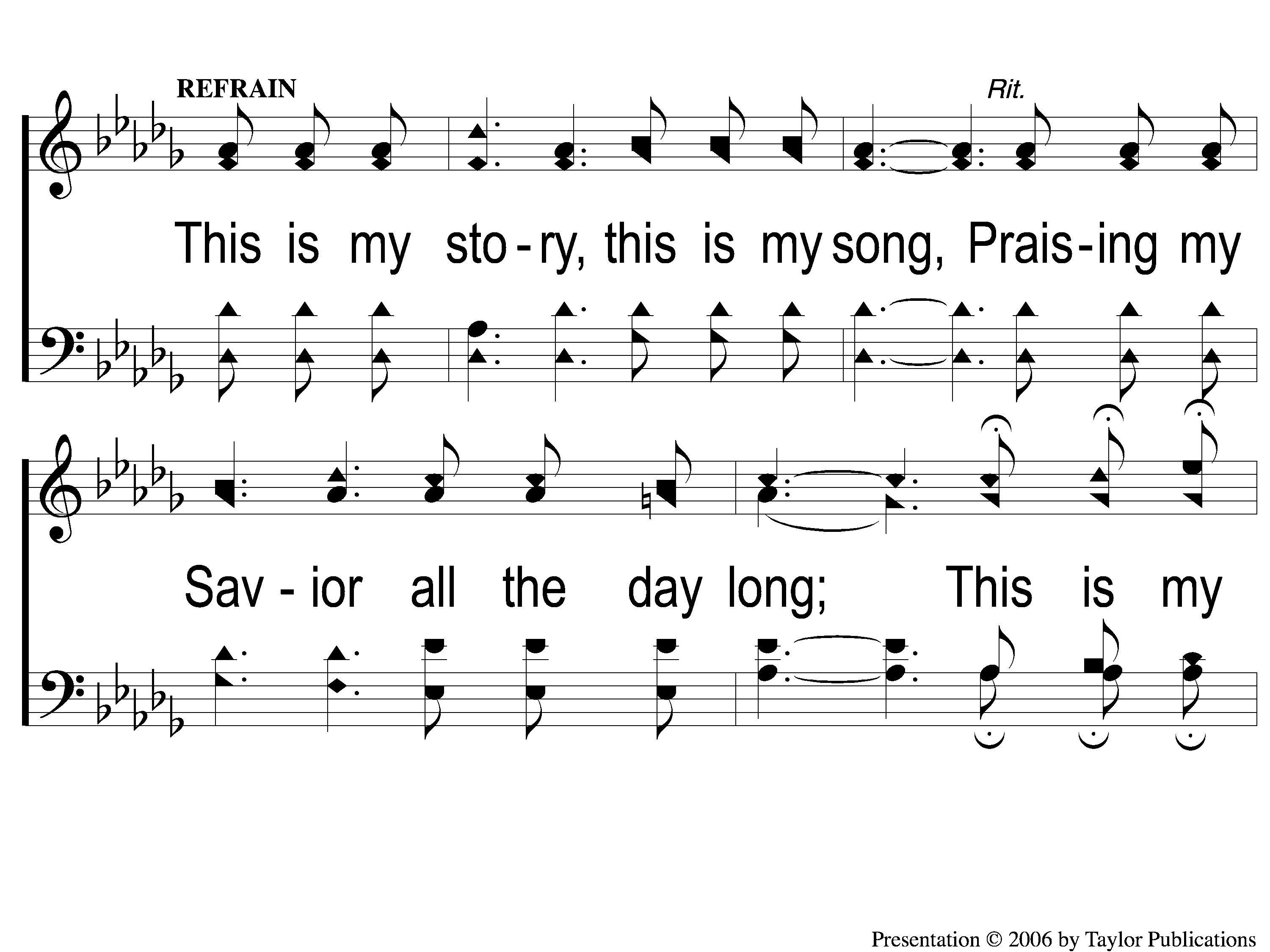 Blessed Assurance
480
C-1 Blessed Assurance
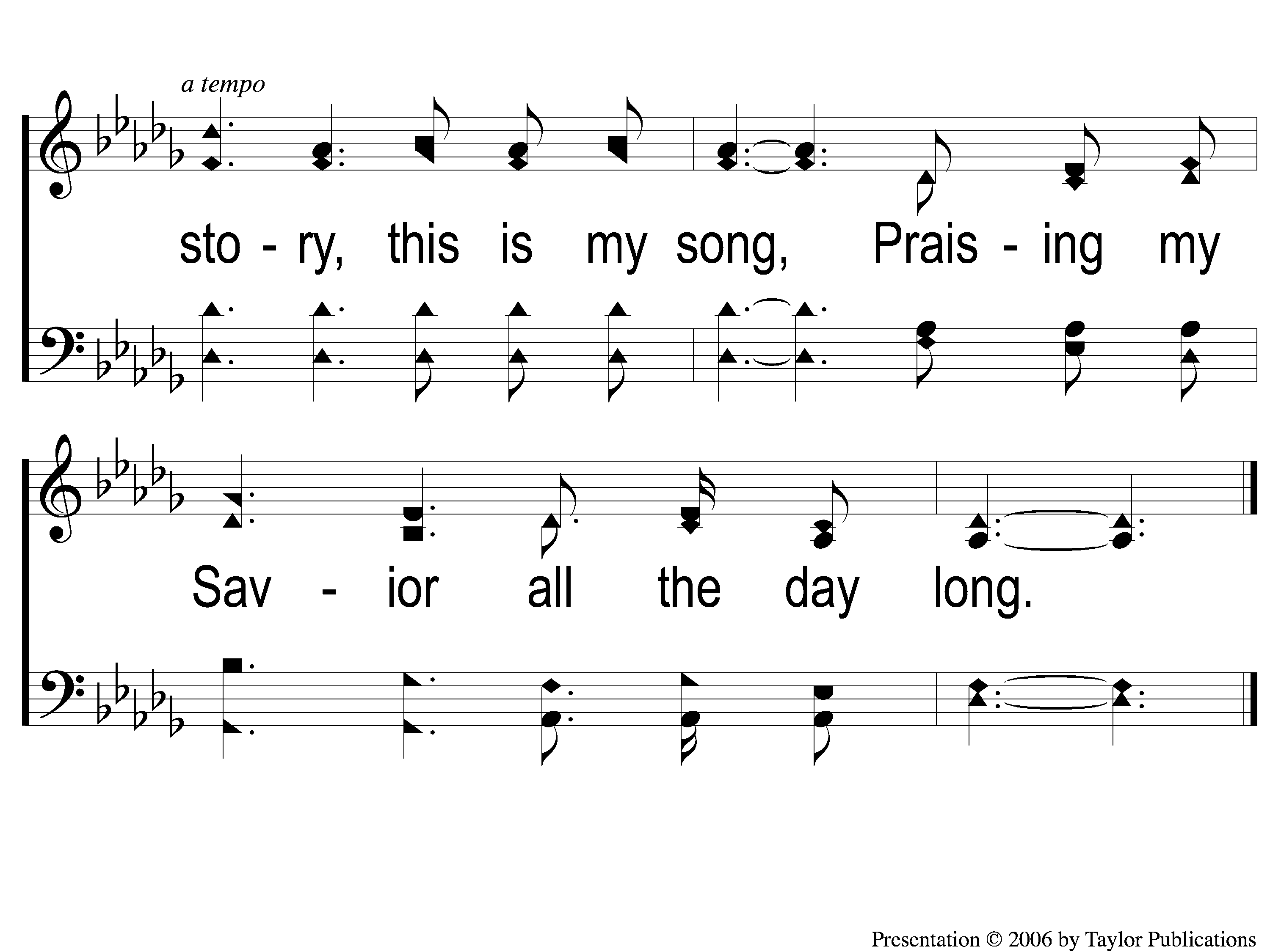 Blessed Assurance
480
C-2 Blessed Assurance
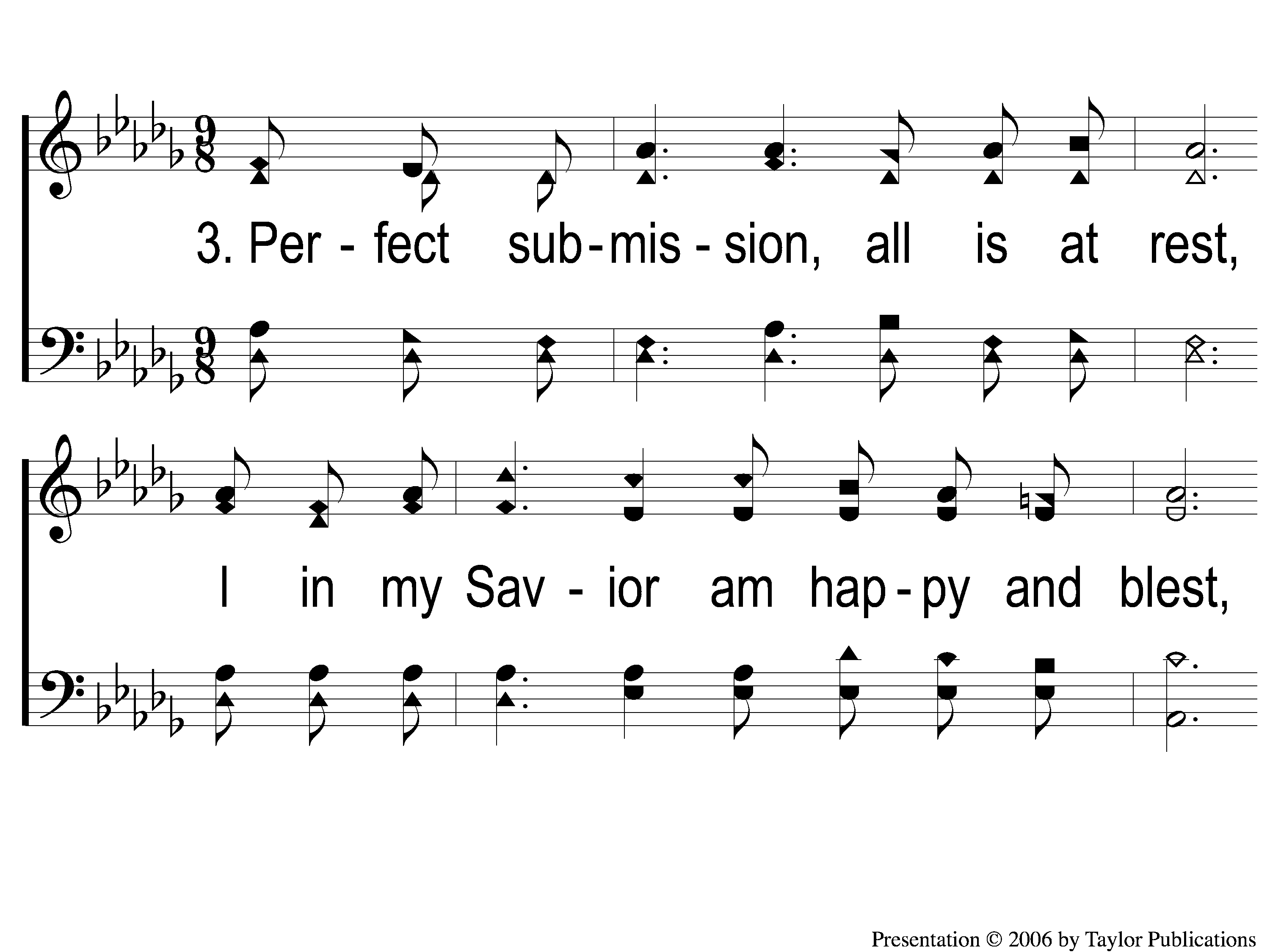 Blessed Assurance
480
3-1 Blessed Assurance
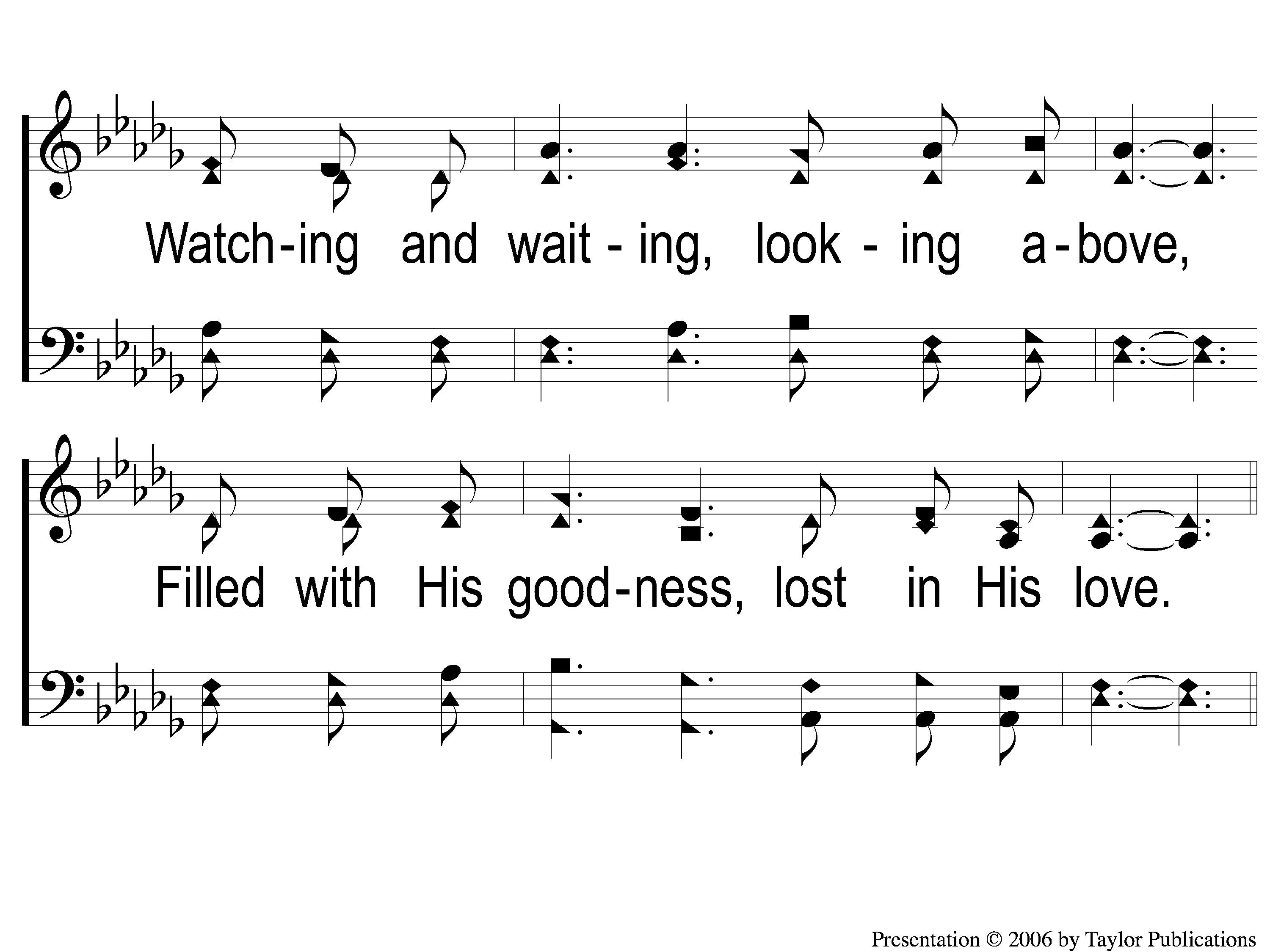 Blessed Assurance
480
3-2 Blessed Assurance
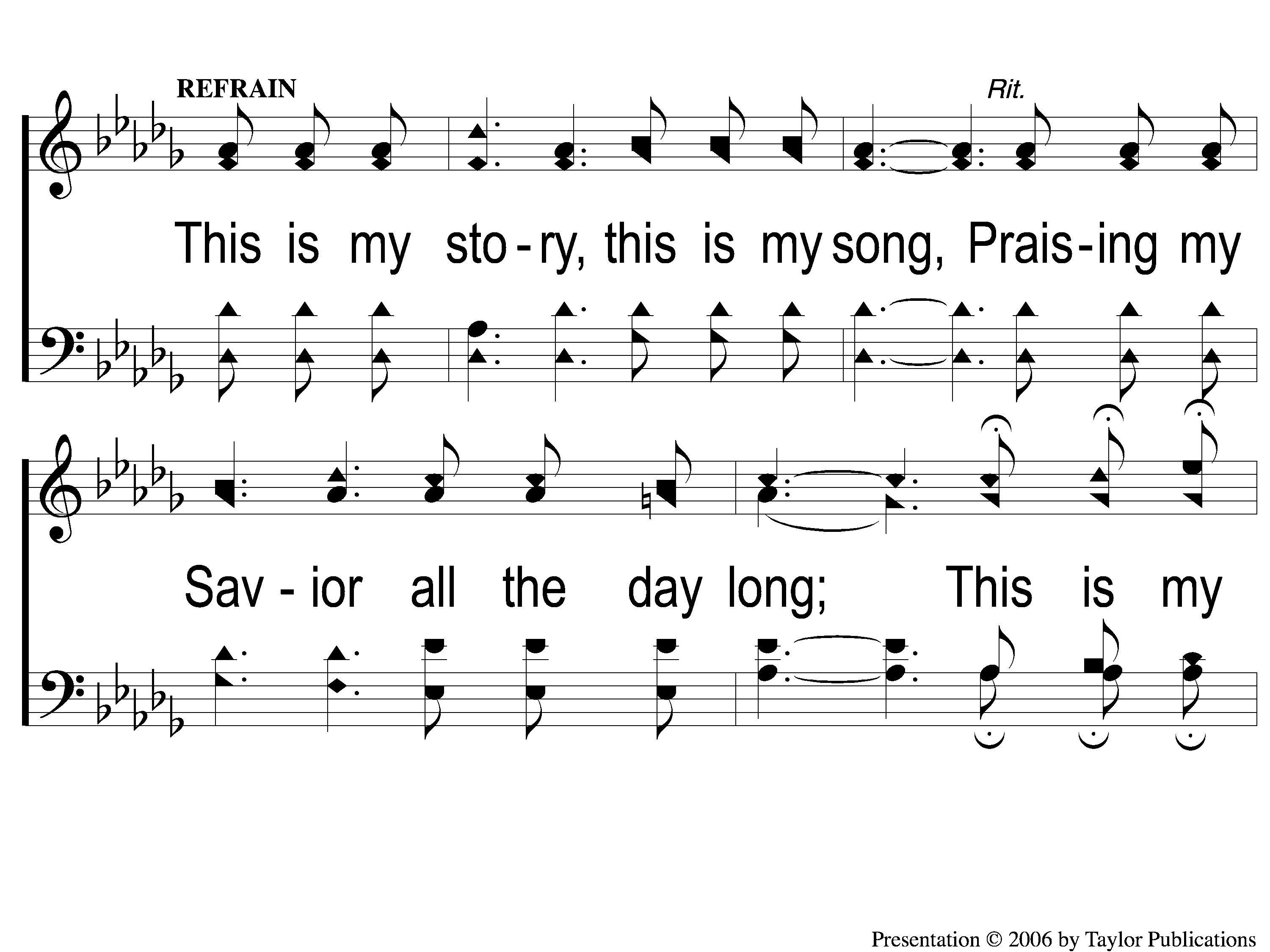 Blessed Assurance
480
C-1 Blessed Assurance
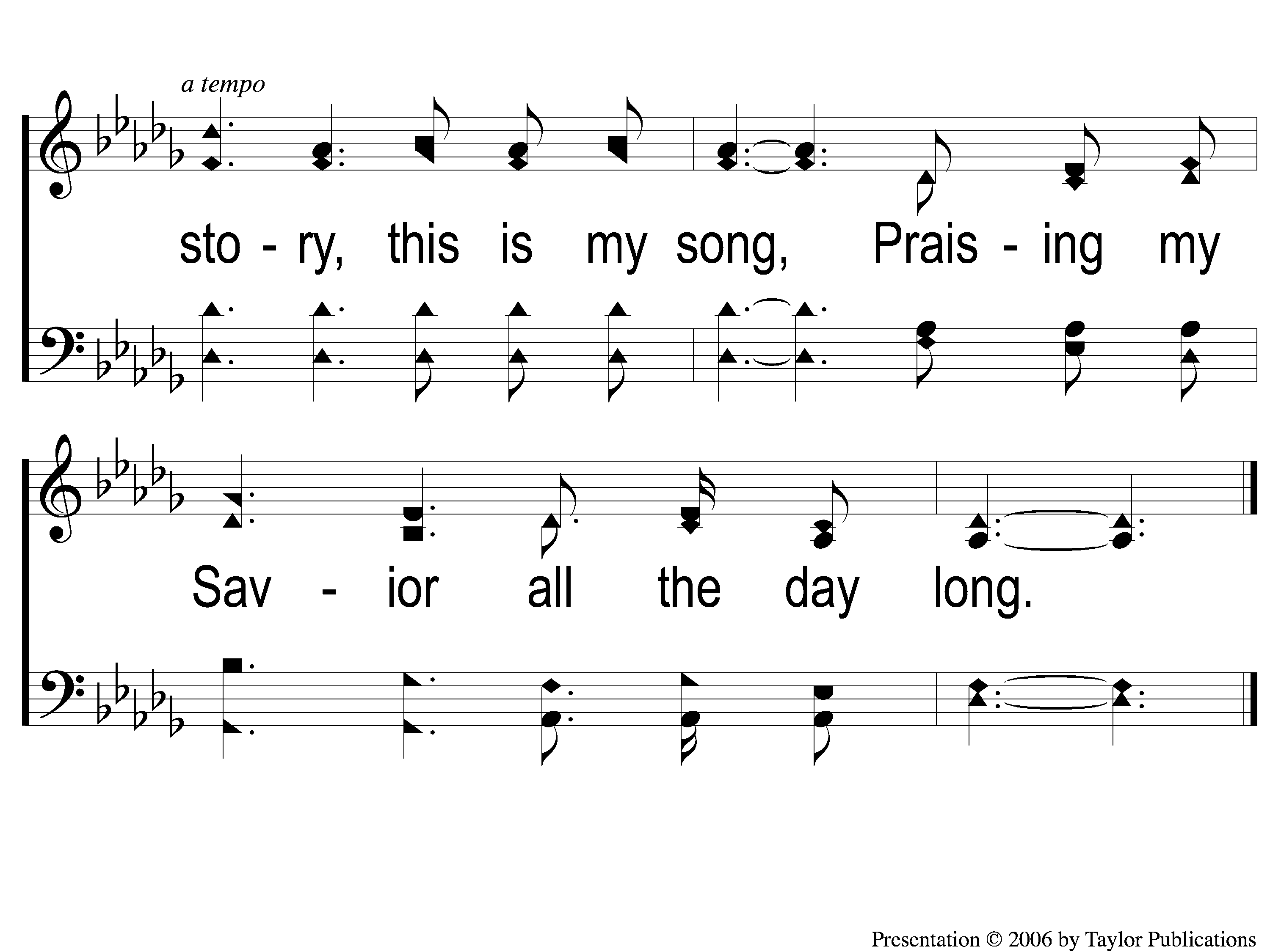 Blessed Assurance
480
C-2 Blessed Assurance
Opening Prayer
Song:
I Must Tell Jesus
#564
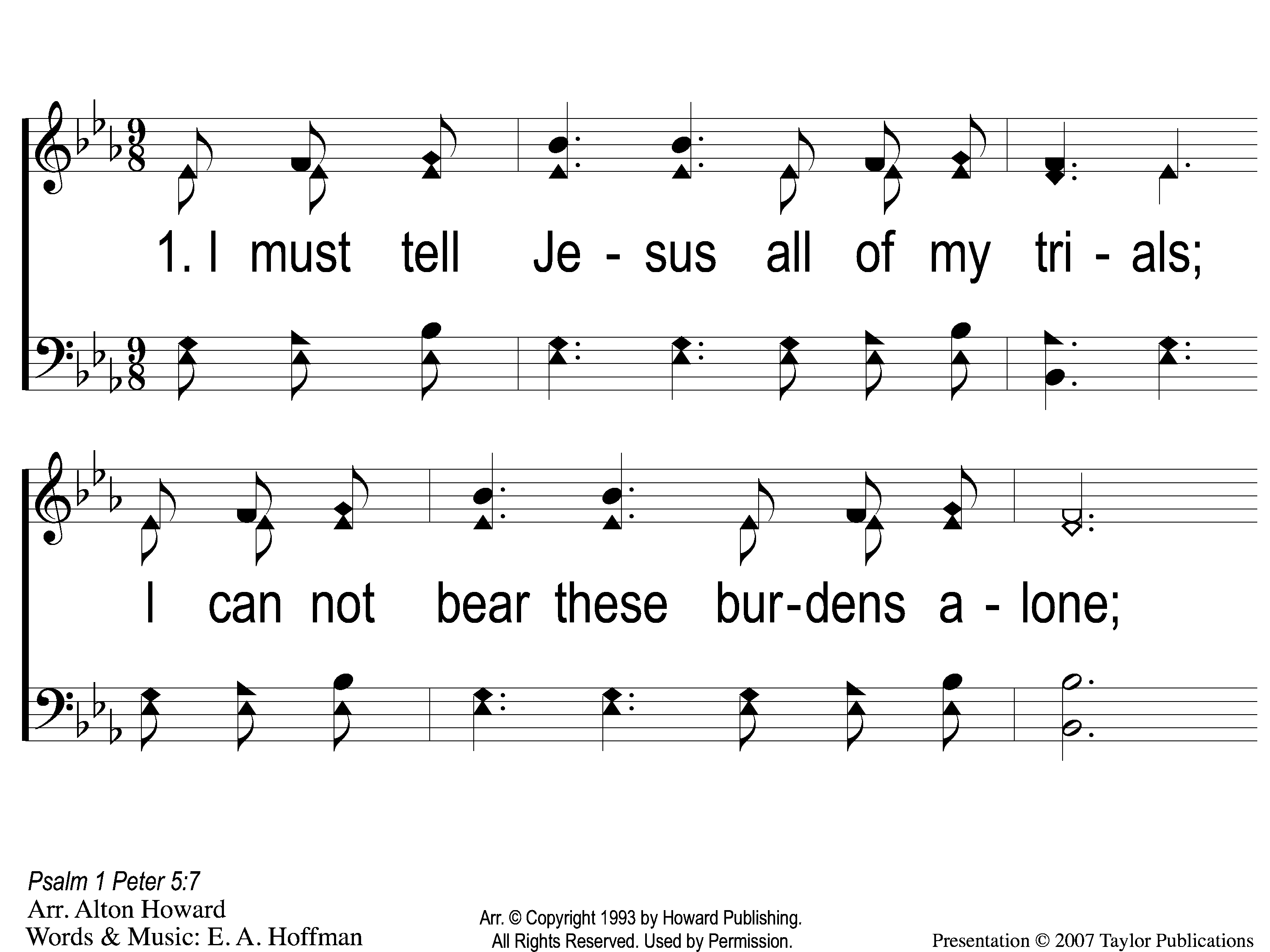 I Must Tell Jesus
564
1-1 I Must Tell Jesus
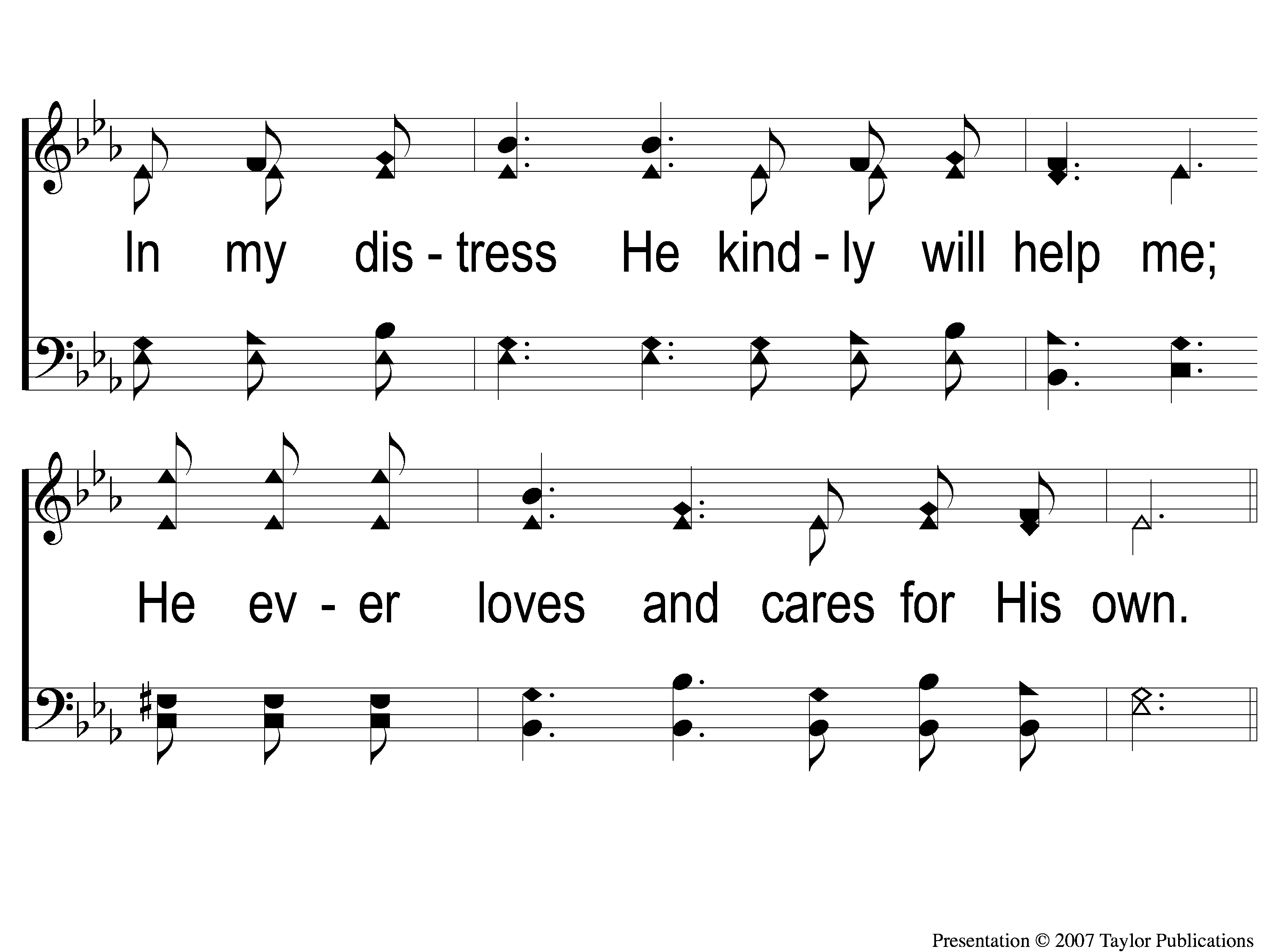 I Must Tell Jesus
564
1-2 I Must Tell Jesus
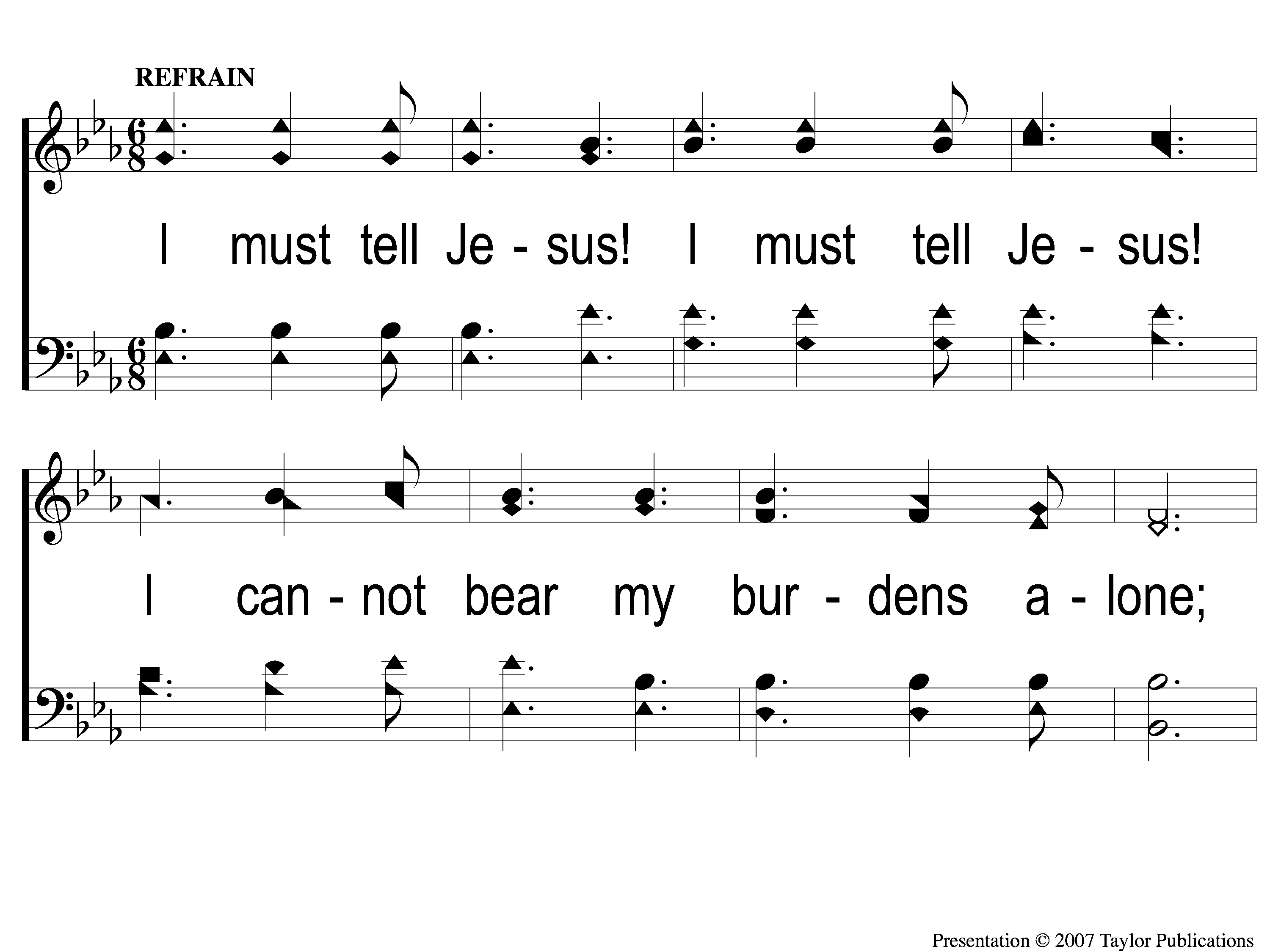 I Must Tell Jesus
564
C-1 I Must Tell Jesus
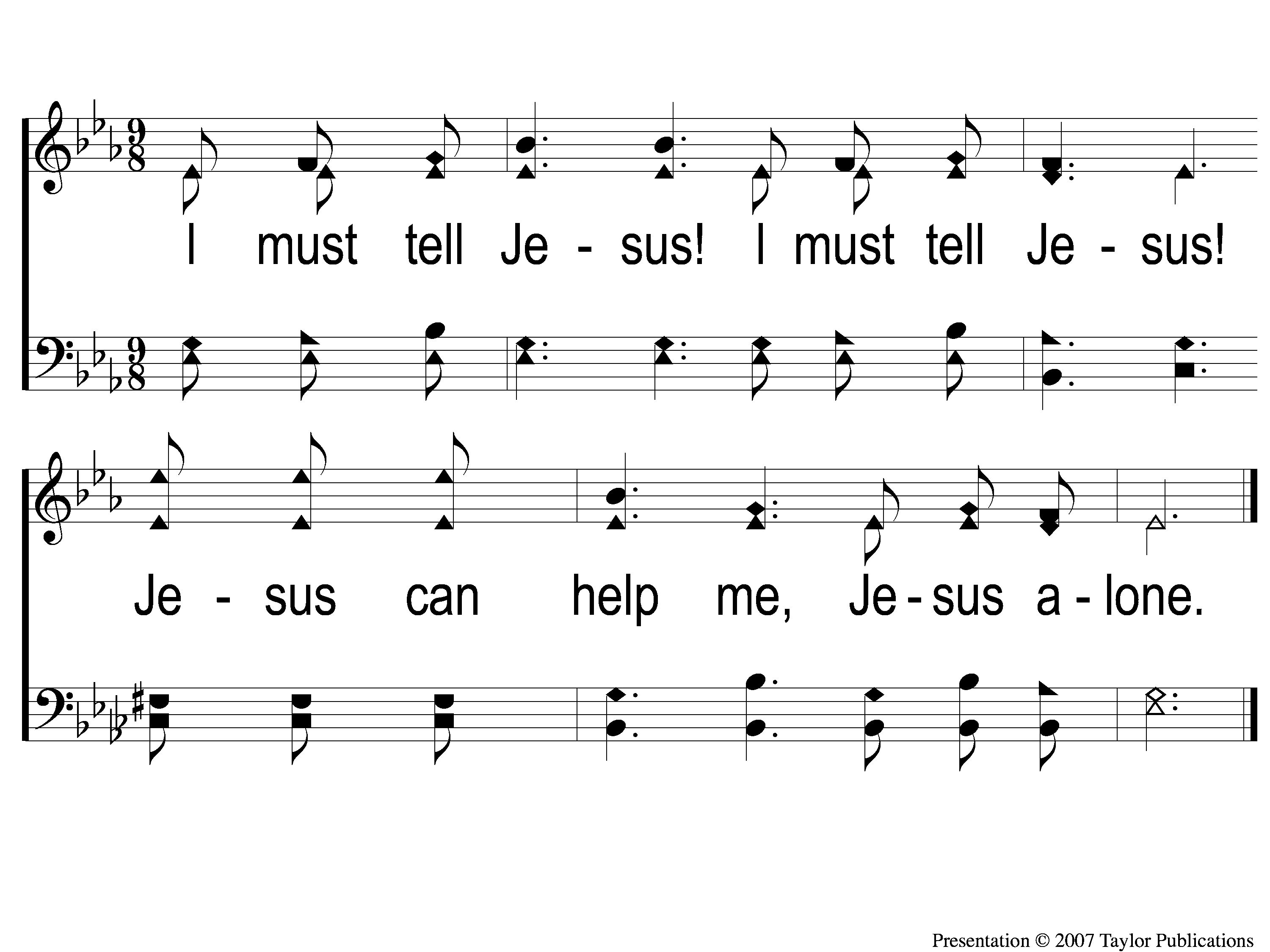 I Must Tell Jesus
564
C-2 I Must Tell Jesus
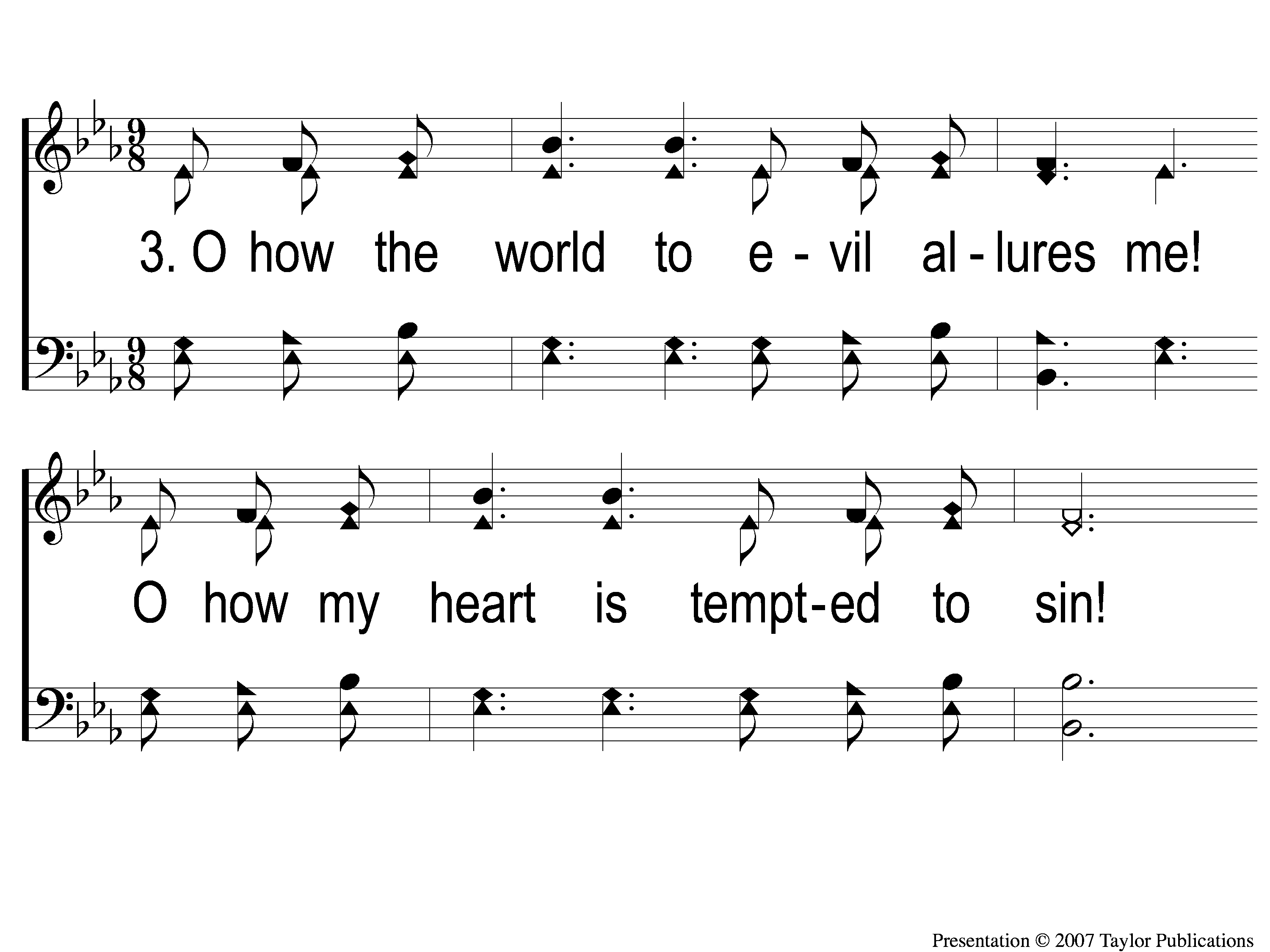 I Must Tell Jesus
564
3-1 I Must Tell Jesus
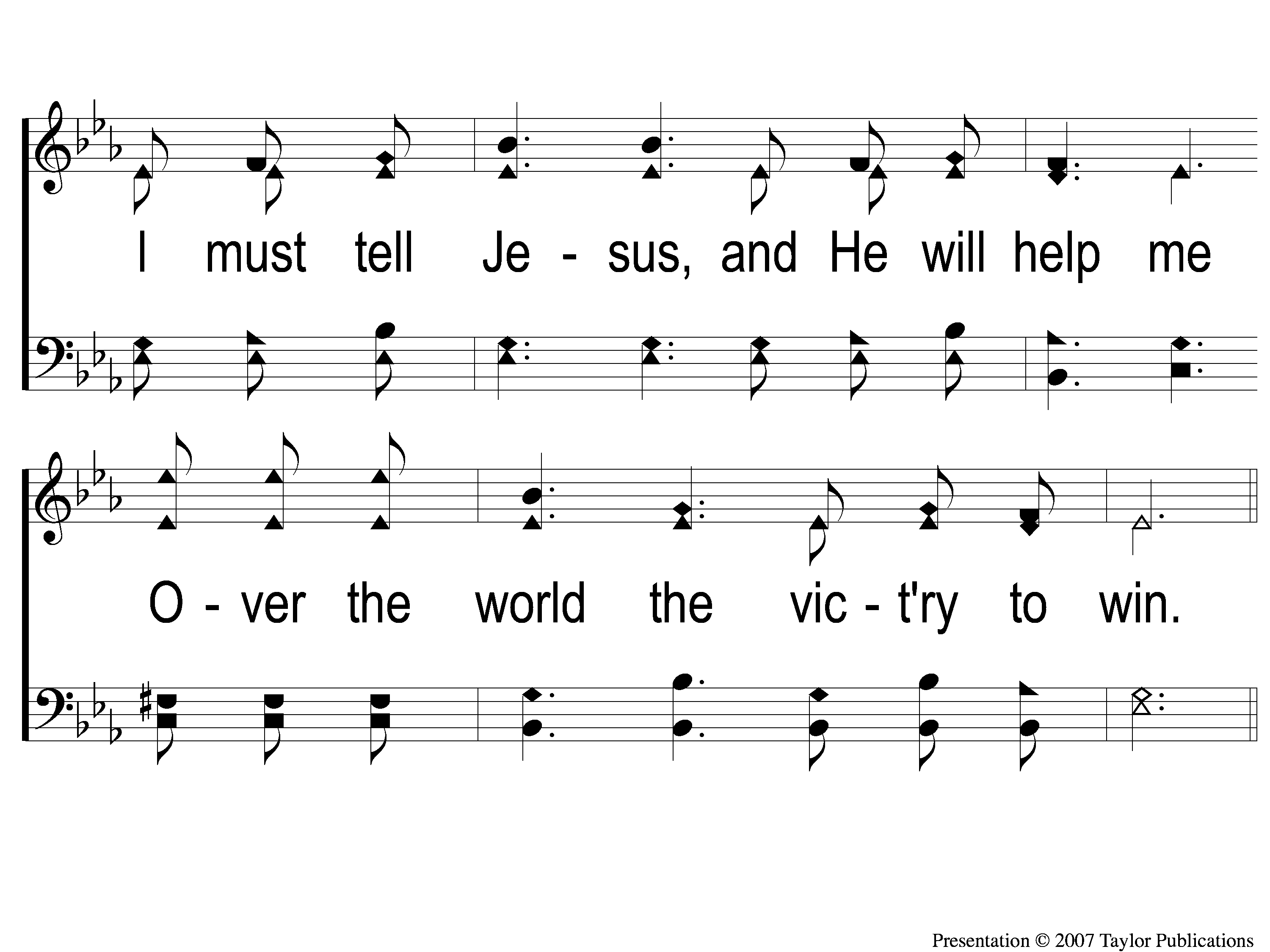 I Must Tell Jesus
564
3-2 I Must Tell Jesus
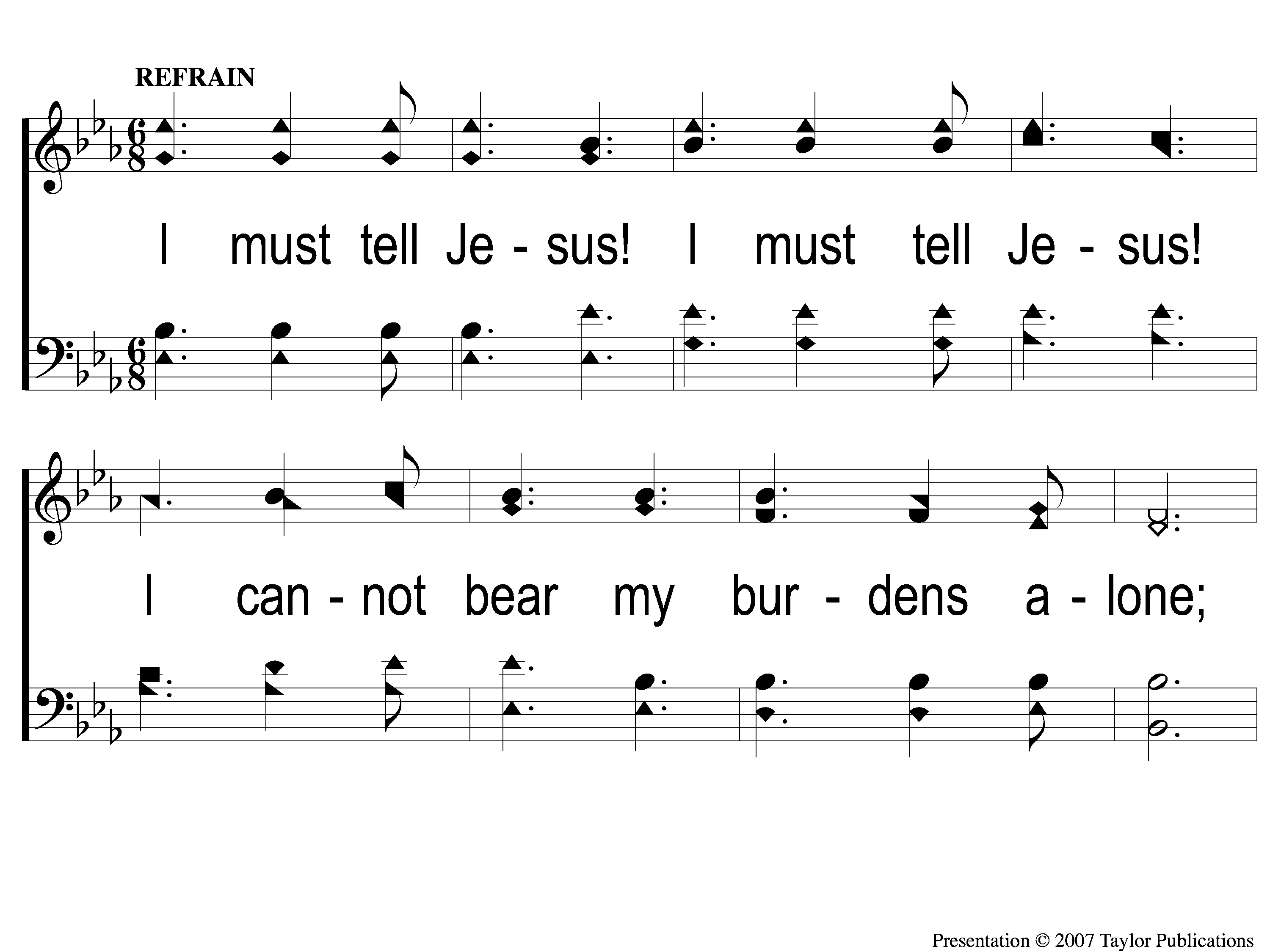 I Must Tell Jesus
564
C-1 I Must Tell Jesus
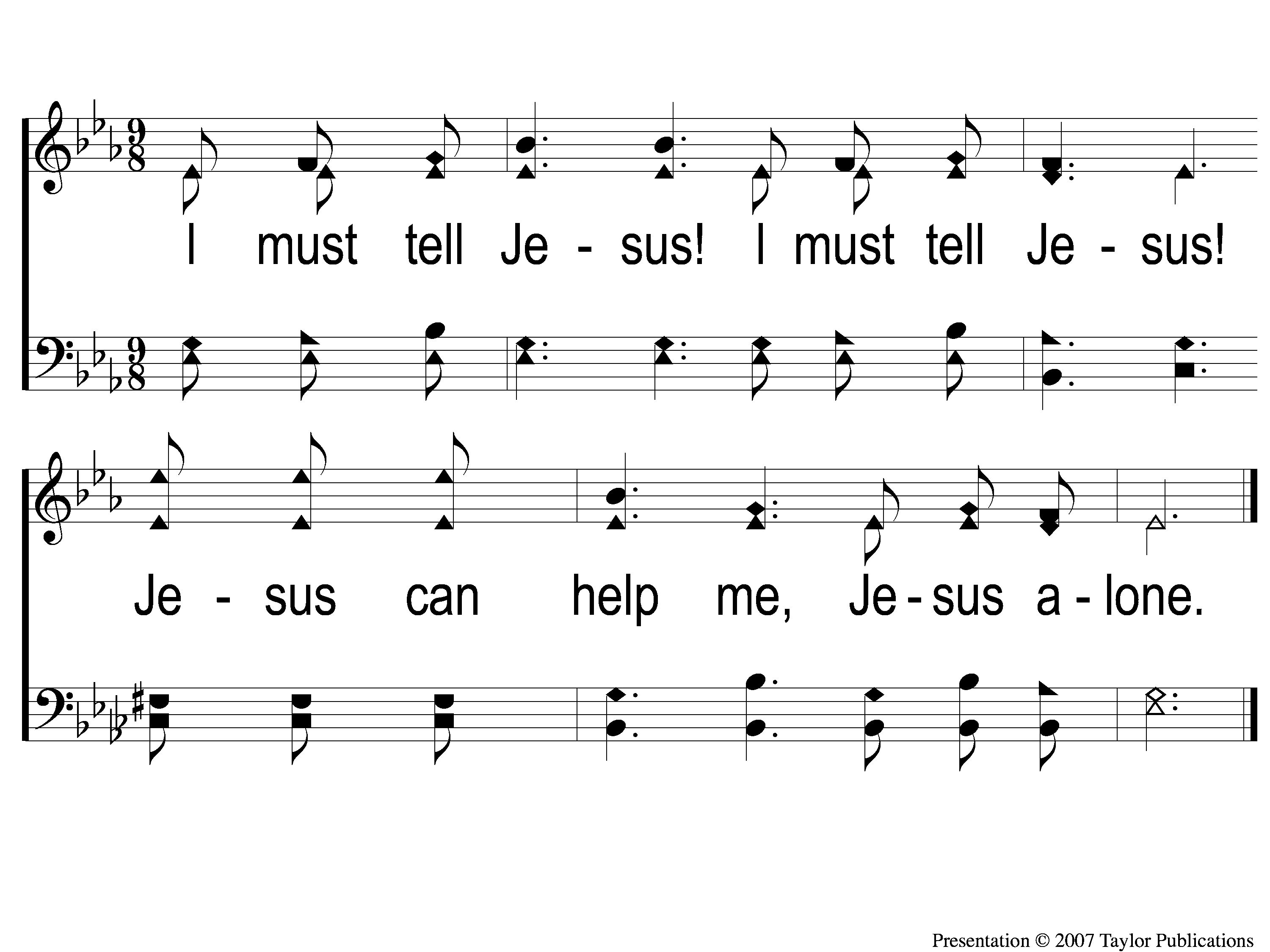 I Must Tell Jesus
564
C-2 I Must Tell Jesus
Song:
Take My Hand Precious Lord
#786
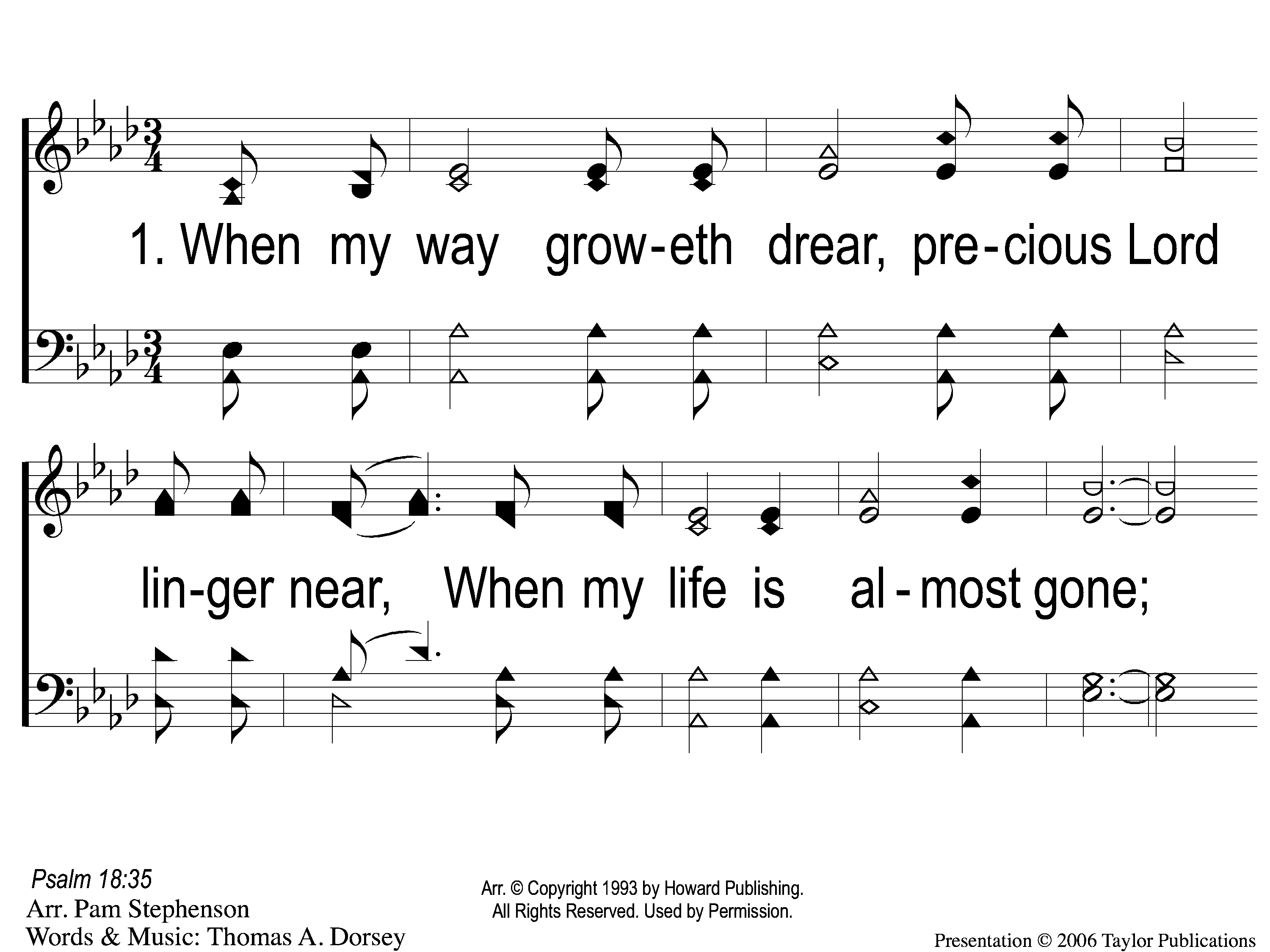 Take My Hand Precious Lord
786
1-1 Take My Hand Precious Lord
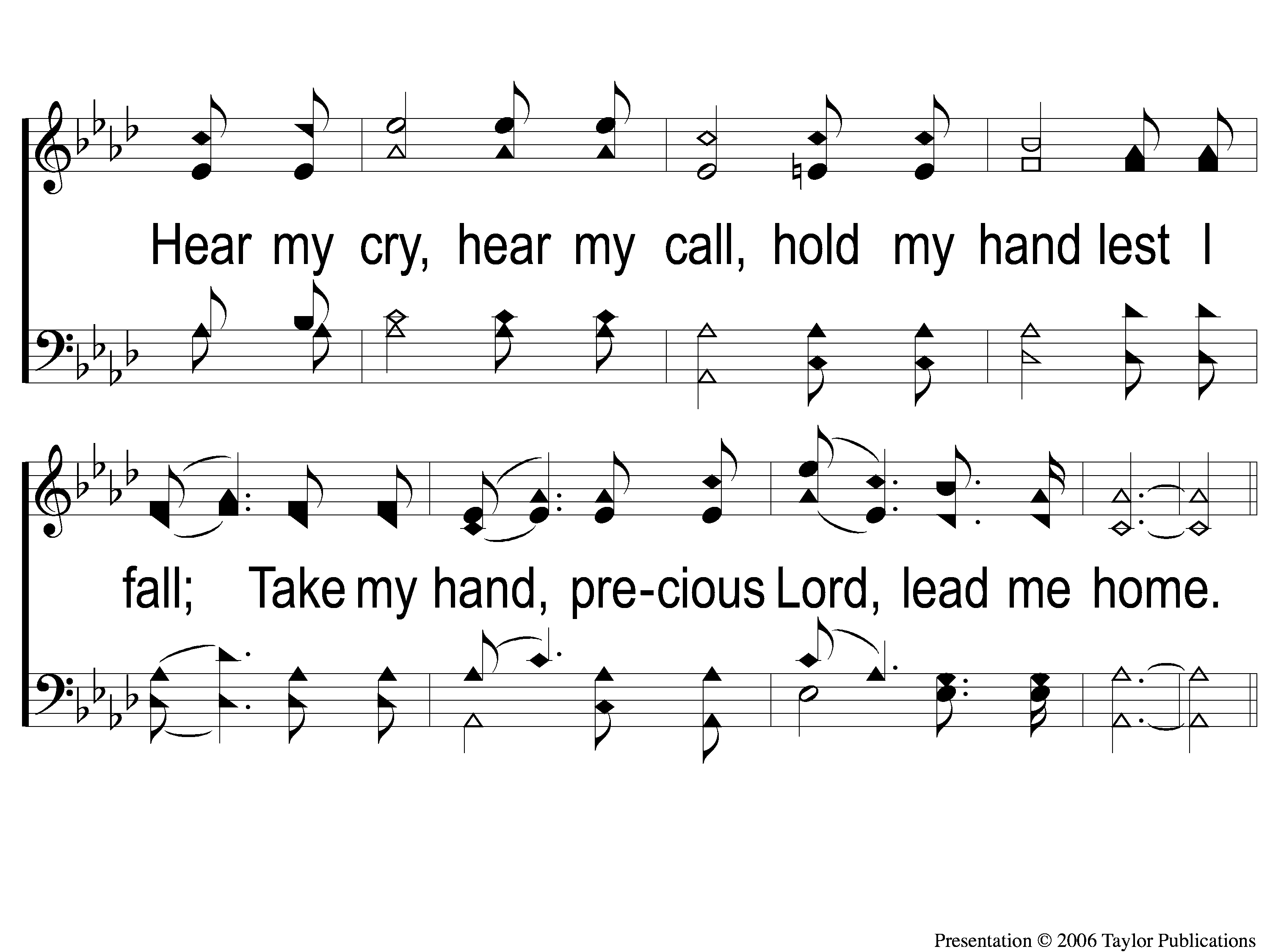 Take My Hand Precious Lord
786
1-2 Take My Hand Precious Lord
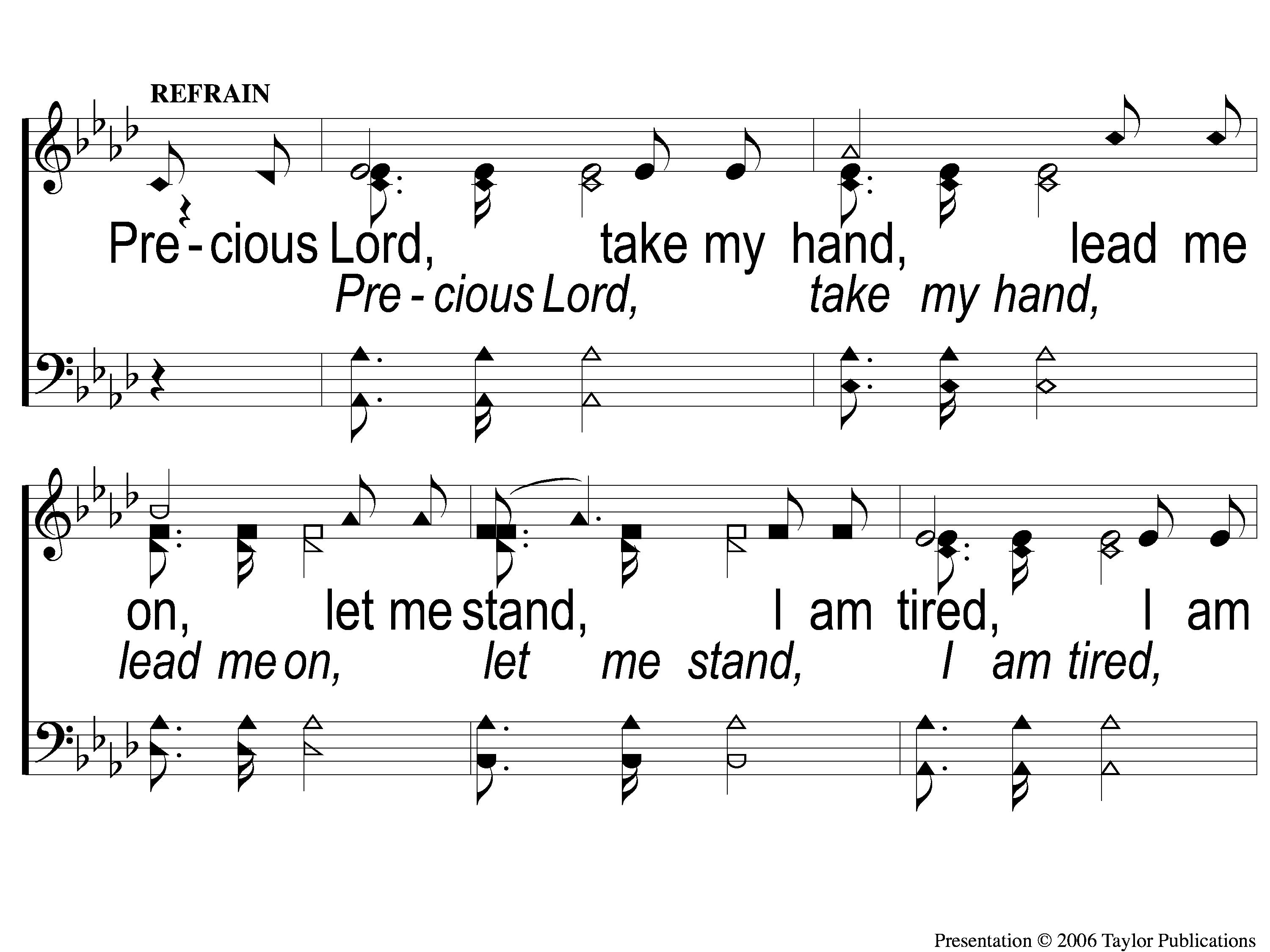 Take My Hand Precious Lord
786
C-1 Take My Hand Precious Lord
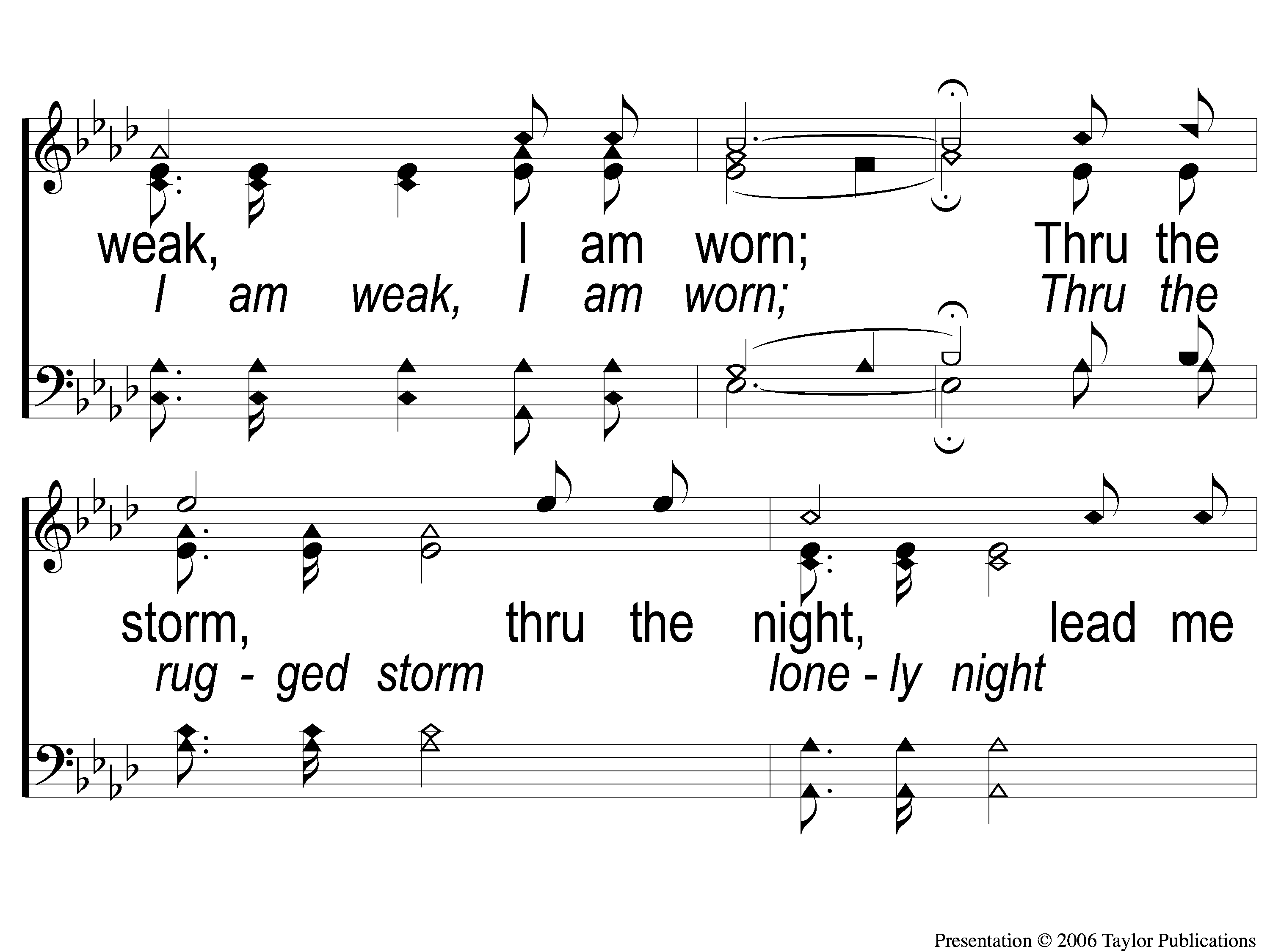 Take My Hand Precious Lord
786
C-2 Take My Hand Precious Lord
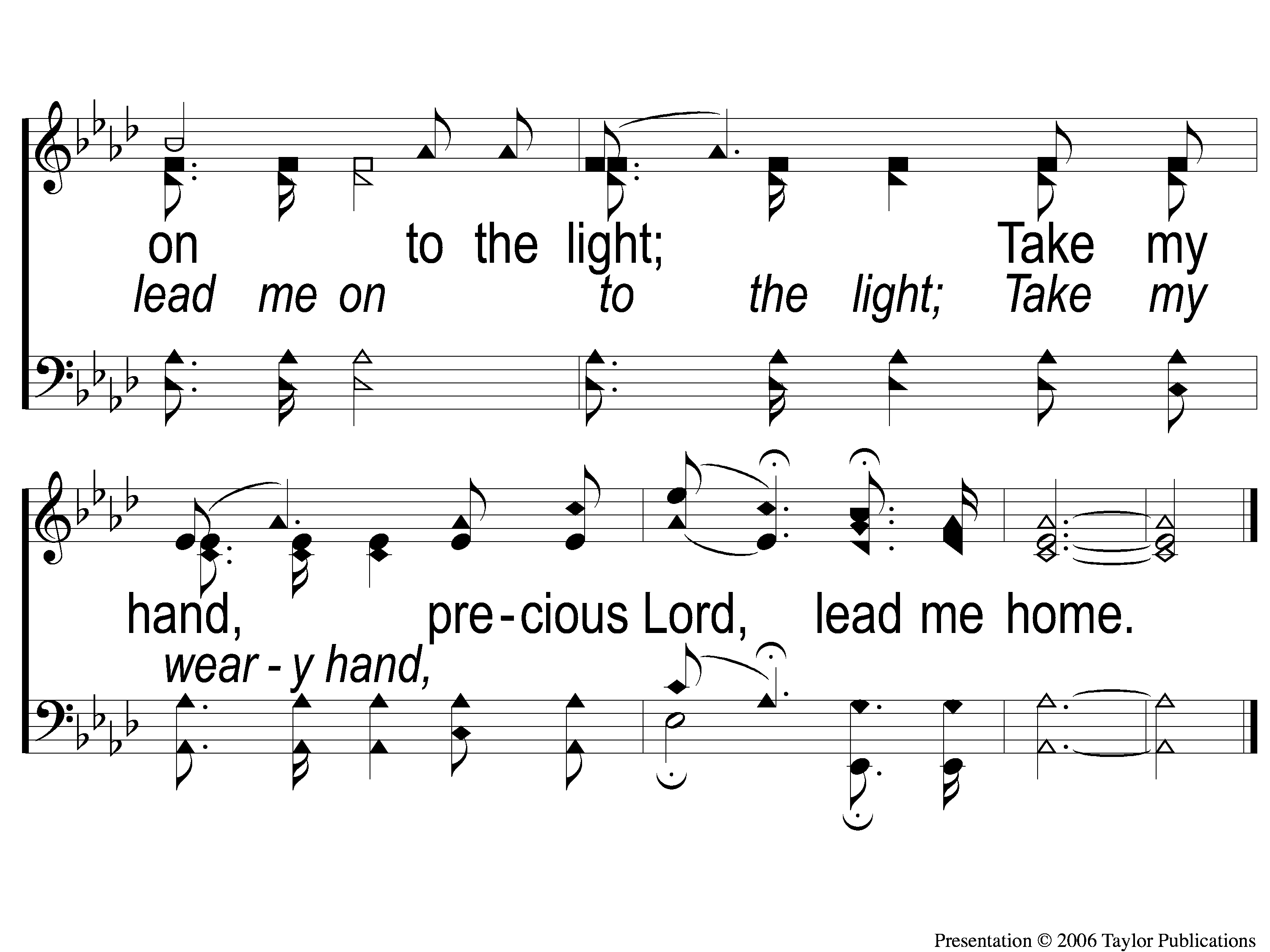 Take My Hand Precious Lord
786
C-3 Take My Hand Precious Lord
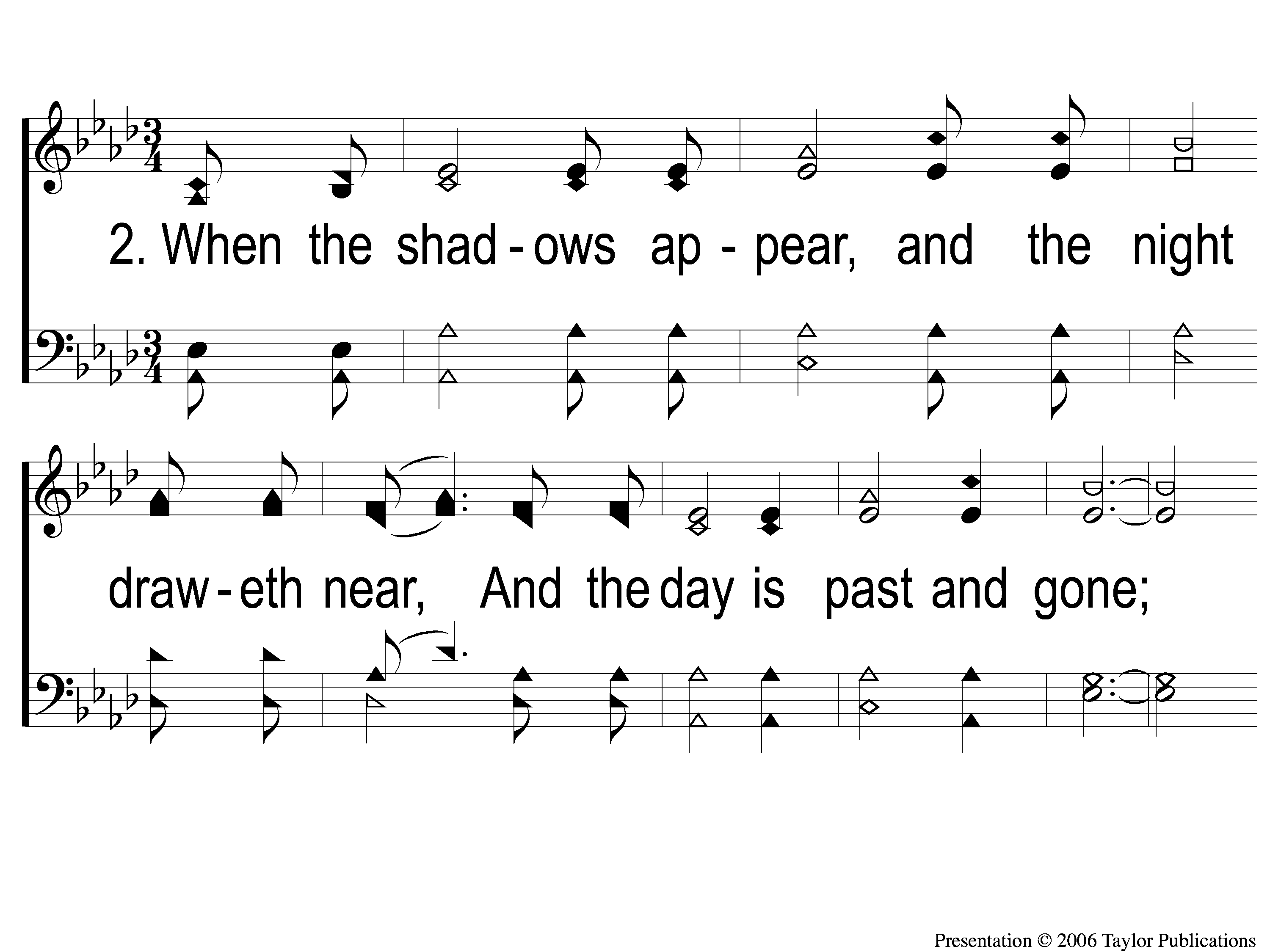 Take My Hand Precious Lord
786
2-1 Take My Hand Precious Lord
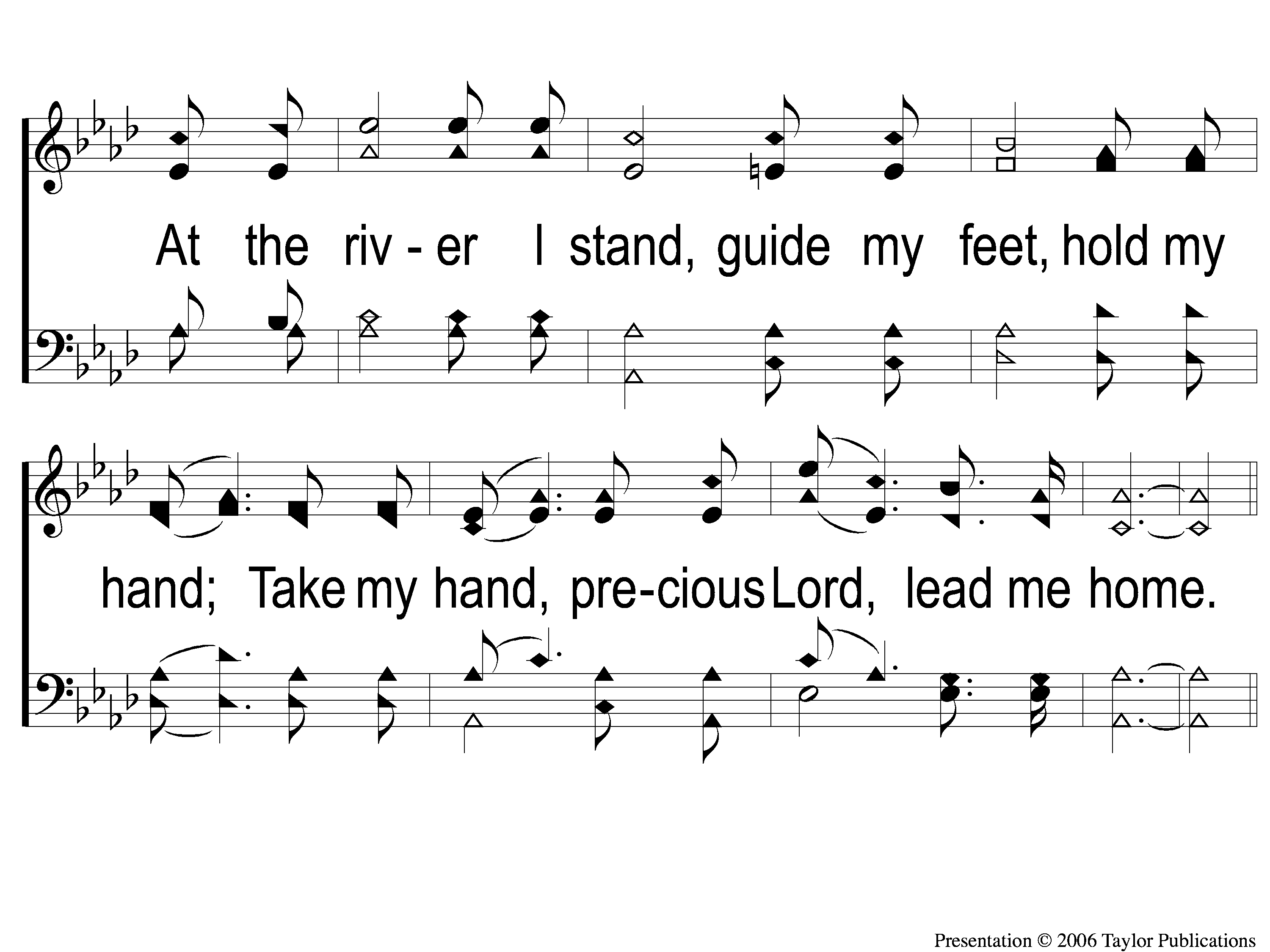 Take My Hand Precious Lord
786
2-2 Take My Hand Precious Lord
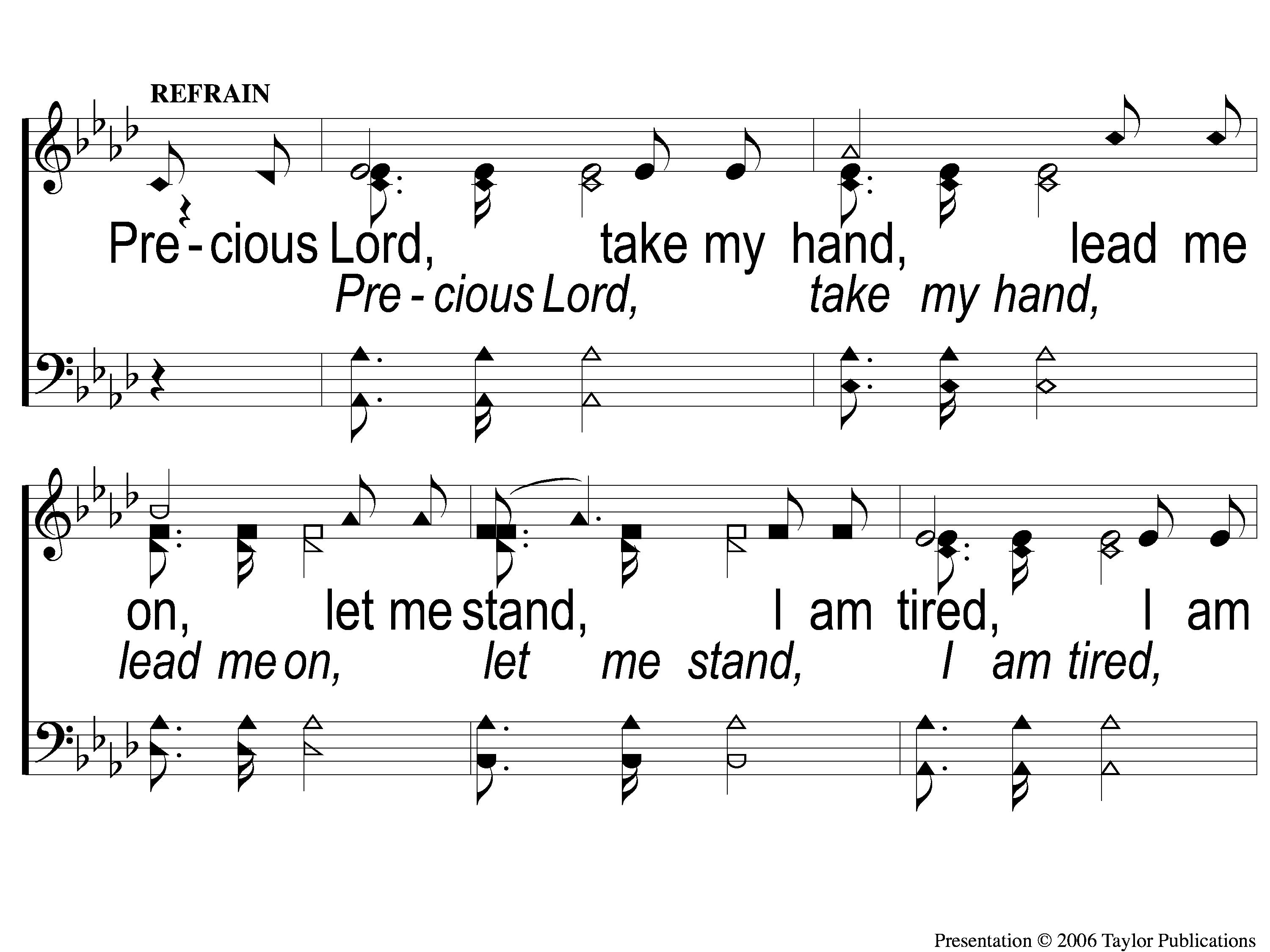 Take My Hand Precious Lord
786
C-1 Take My Hand Precious Lord
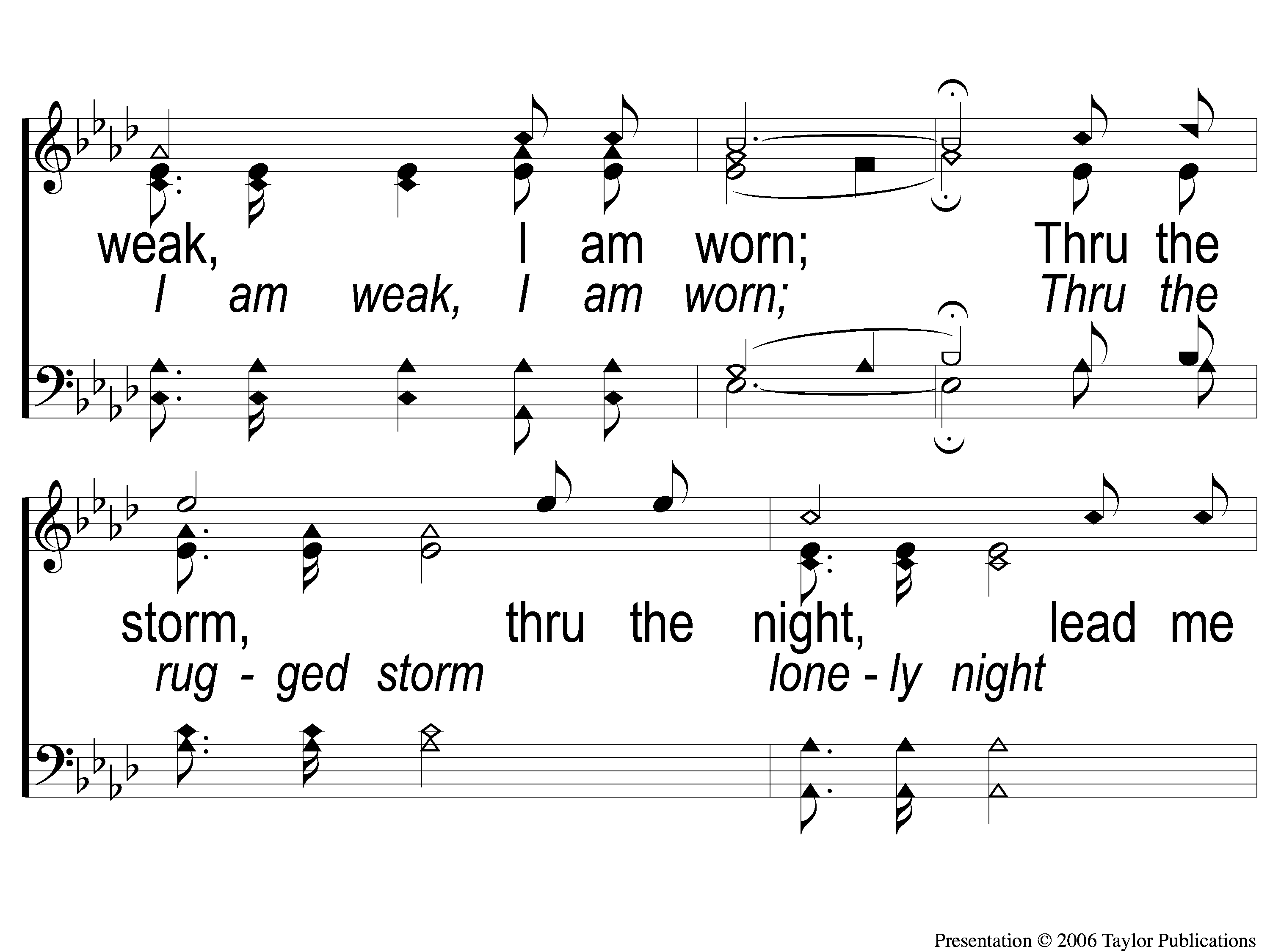 Take My Hand Precious Lord
786
C-2 Take My Hand Precious Lord
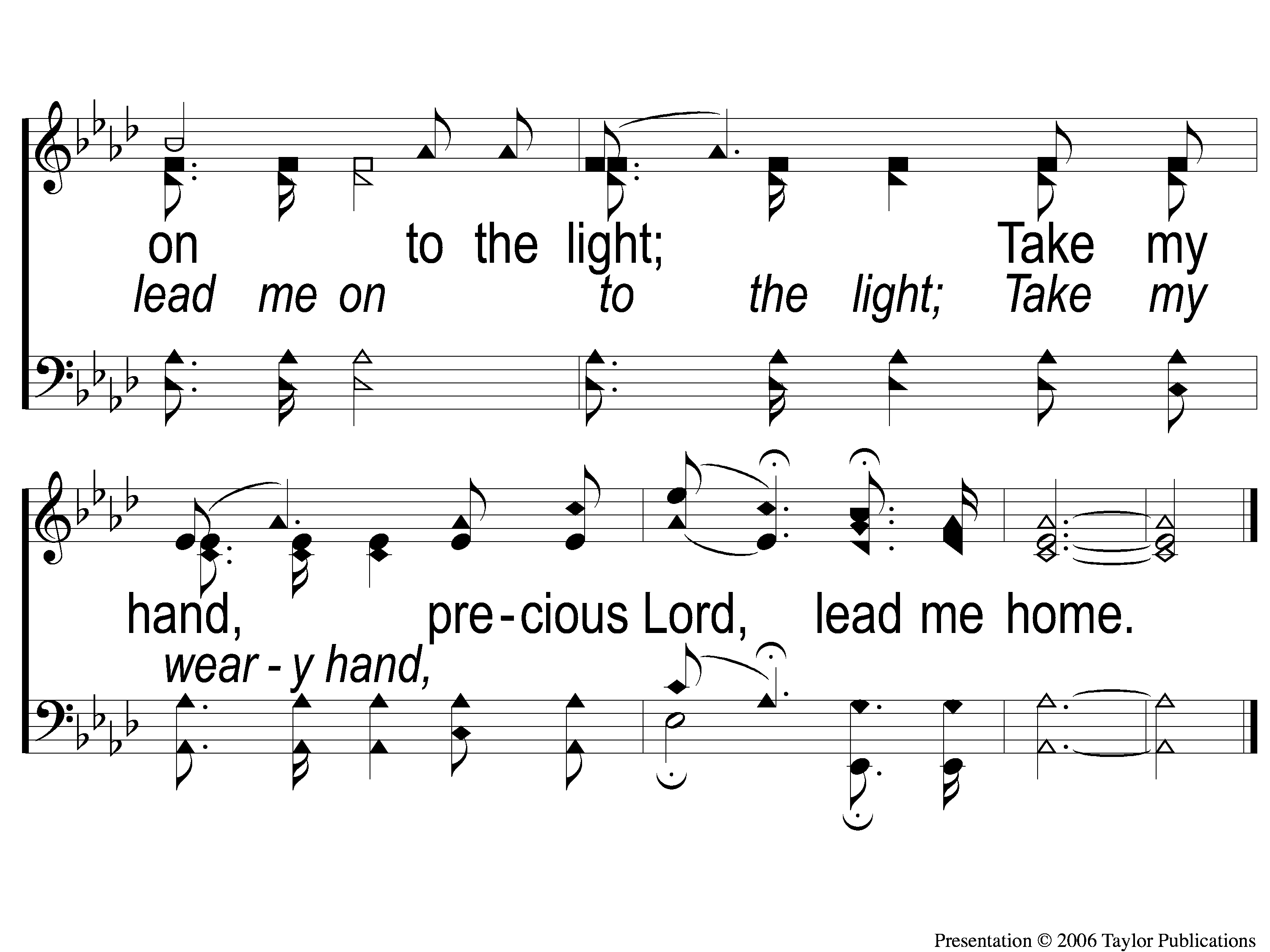 Take My Hand Precious Lord
786
C-3 Take My Hand Precious Lord
Scripture Reading:
Romans 12:1-2
RESTOREREBUILDRENEW
IN 2022
RenewedMIND
in
Romans 12:2
A Renewed Mind
Thinks Right
A Renewed Mind
Thinks Right
Reasoning
Rom. 12:3-6, 10, 16
A Renewed Mind
Thinks Right
Ourselves & God
Rom. 12:3-6, 10, 16
Prov. 27:2
Obad. 1:3
A Renewed Mind
Thinks Right
Ourselves & Others
Rom. 12:3-6, 10, 16
Phili. 2:3-4, 20-22
A Renewed Mind
Thinks Right
Acts Right
A Renewed Mind
Acts Right
Toward Others
Rom. 12:6-8
1 Cor. 12:12-27
A Renewed Mind
Acts Right
Use Your Abilities
Rom. 12:6-8
Matt. 25:14-30
A Renewed Mind
Thinks Right
Acts Right
Thinks & Acts Consistently
A Renewed Mind
Thinks & Acts Consistently
Sincere & Unhypocritical
Rom. 12:9a
2 Cor. 6:4-6
Matt. 23
Are You Renewedin Mind & Deed?
Just As I Am—I Come Broken
Invitation
Song:
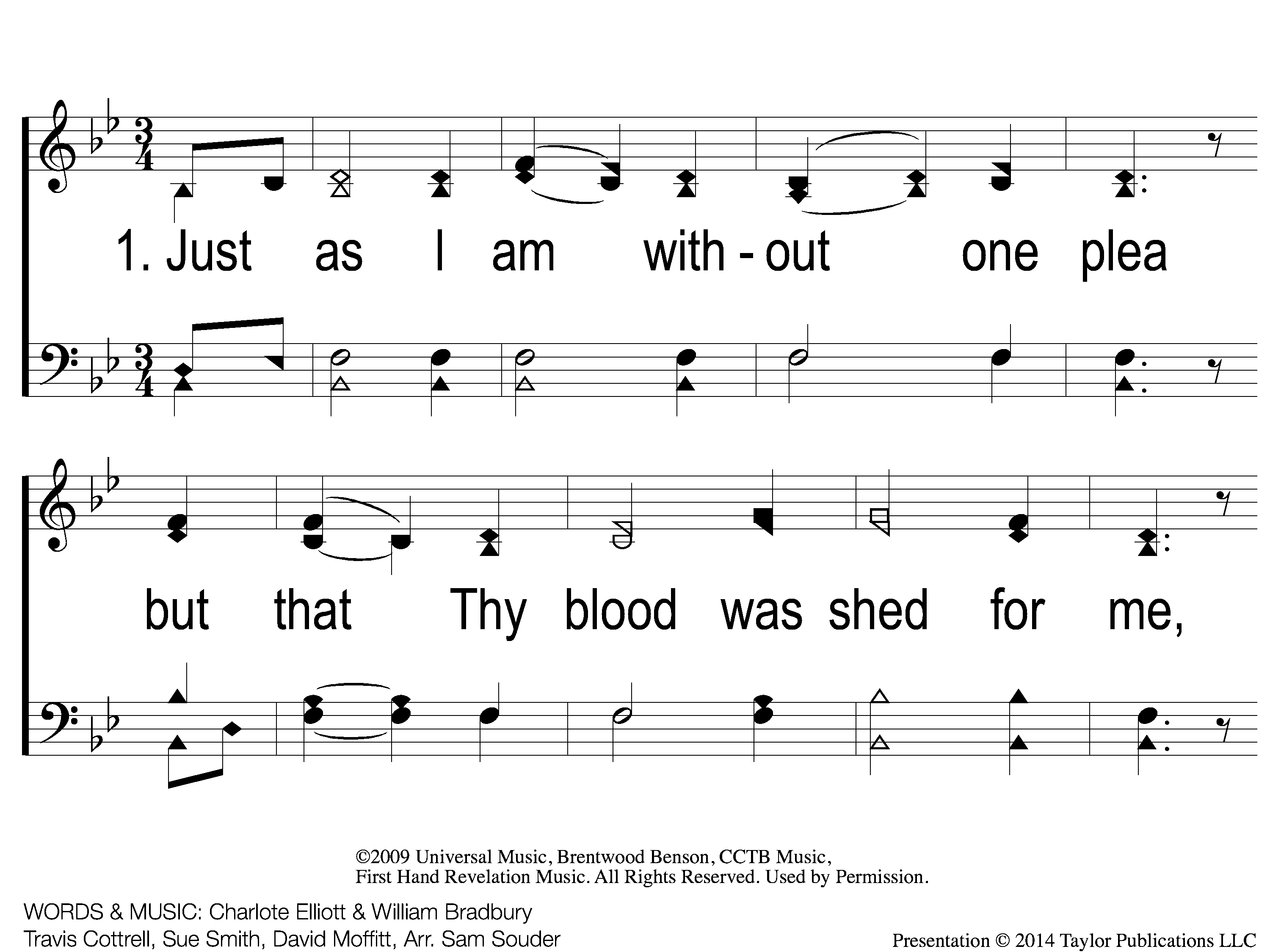 Just As I Am-I Come Broken
1-1 Just as I am-I come broken
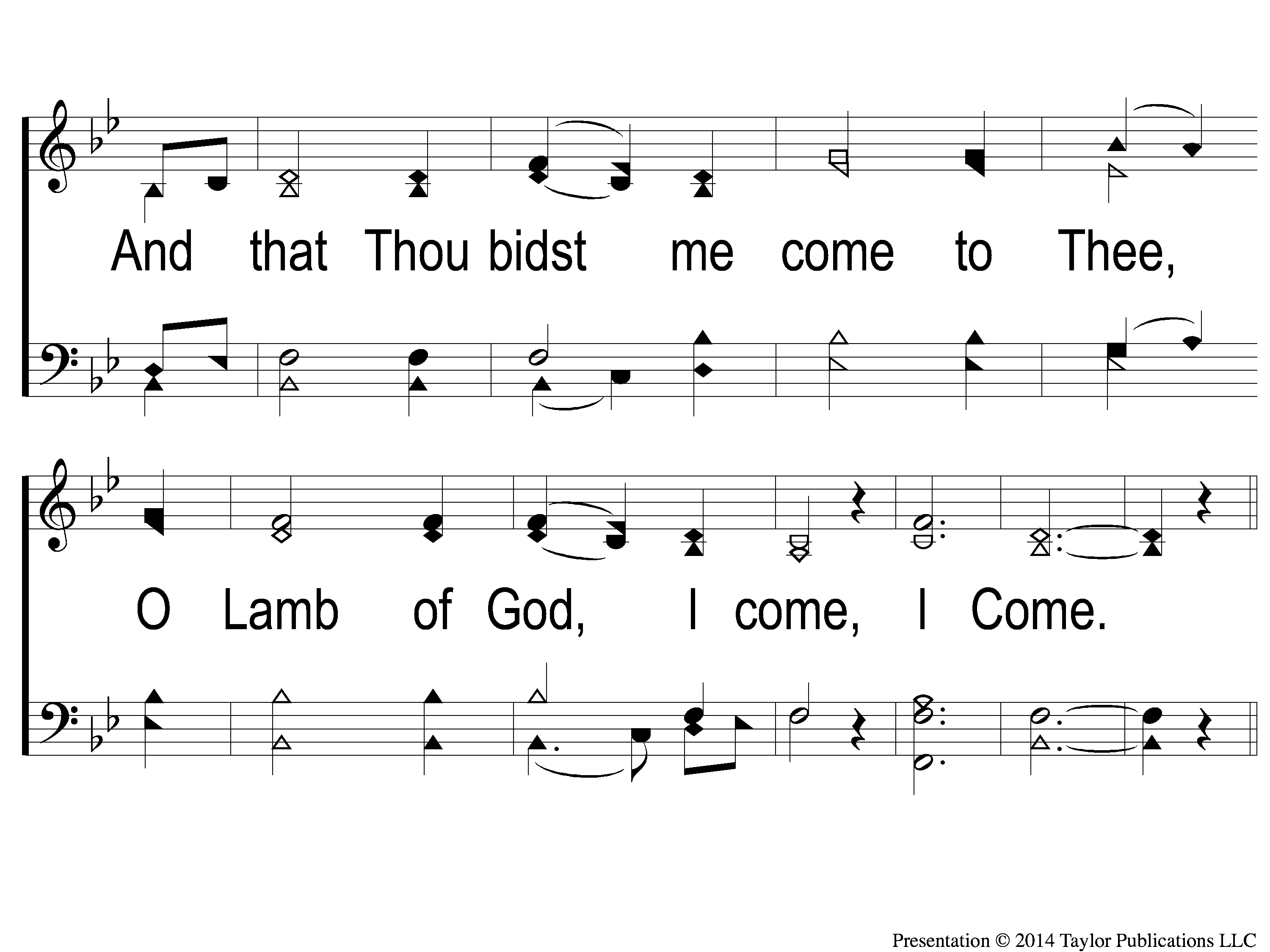 Just As I Am-I Come Broken
1-2 Just as I am-I come broken
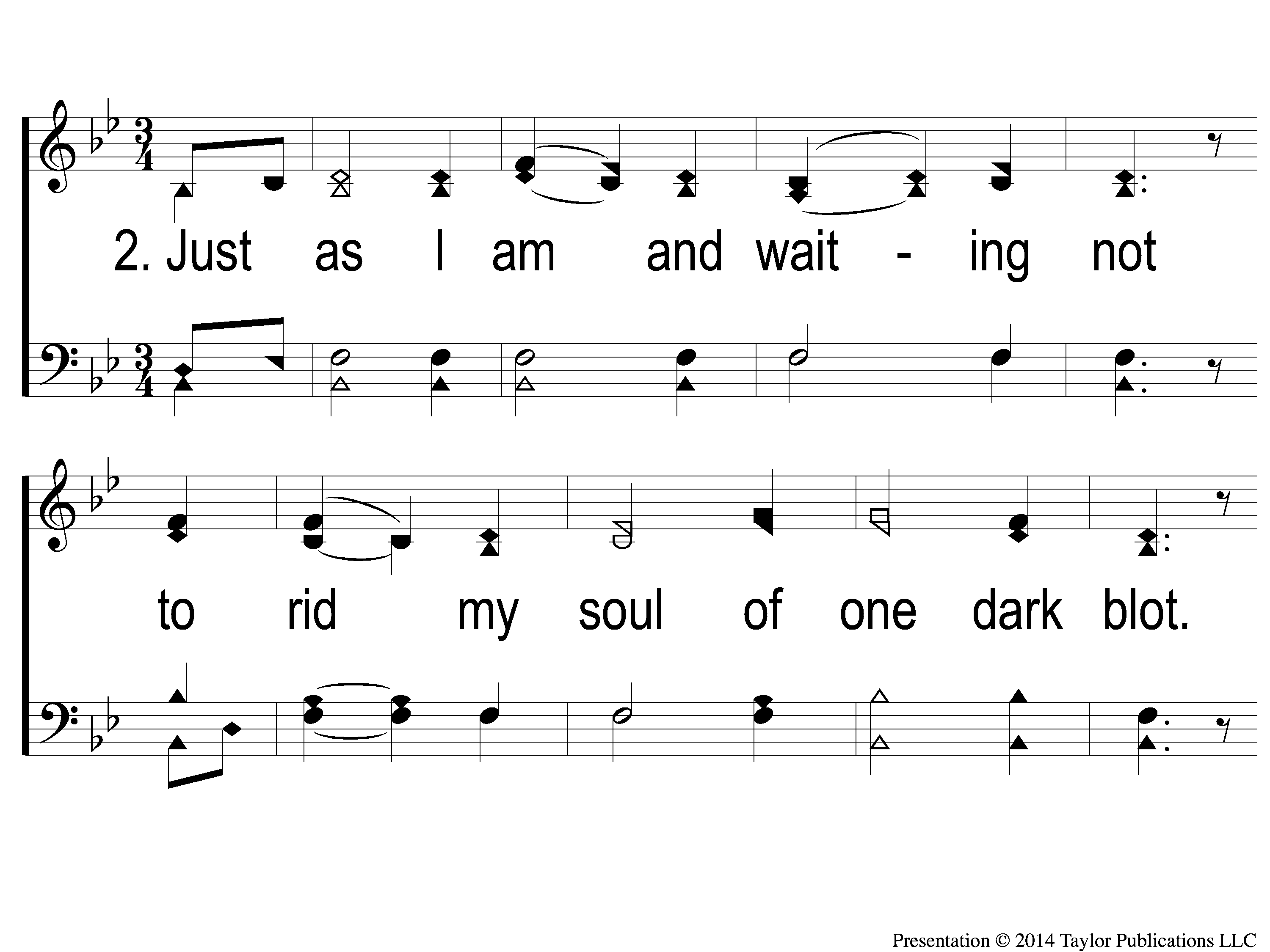 Just As I Am-I Come Broken
2-1 Just as I am-I come broken
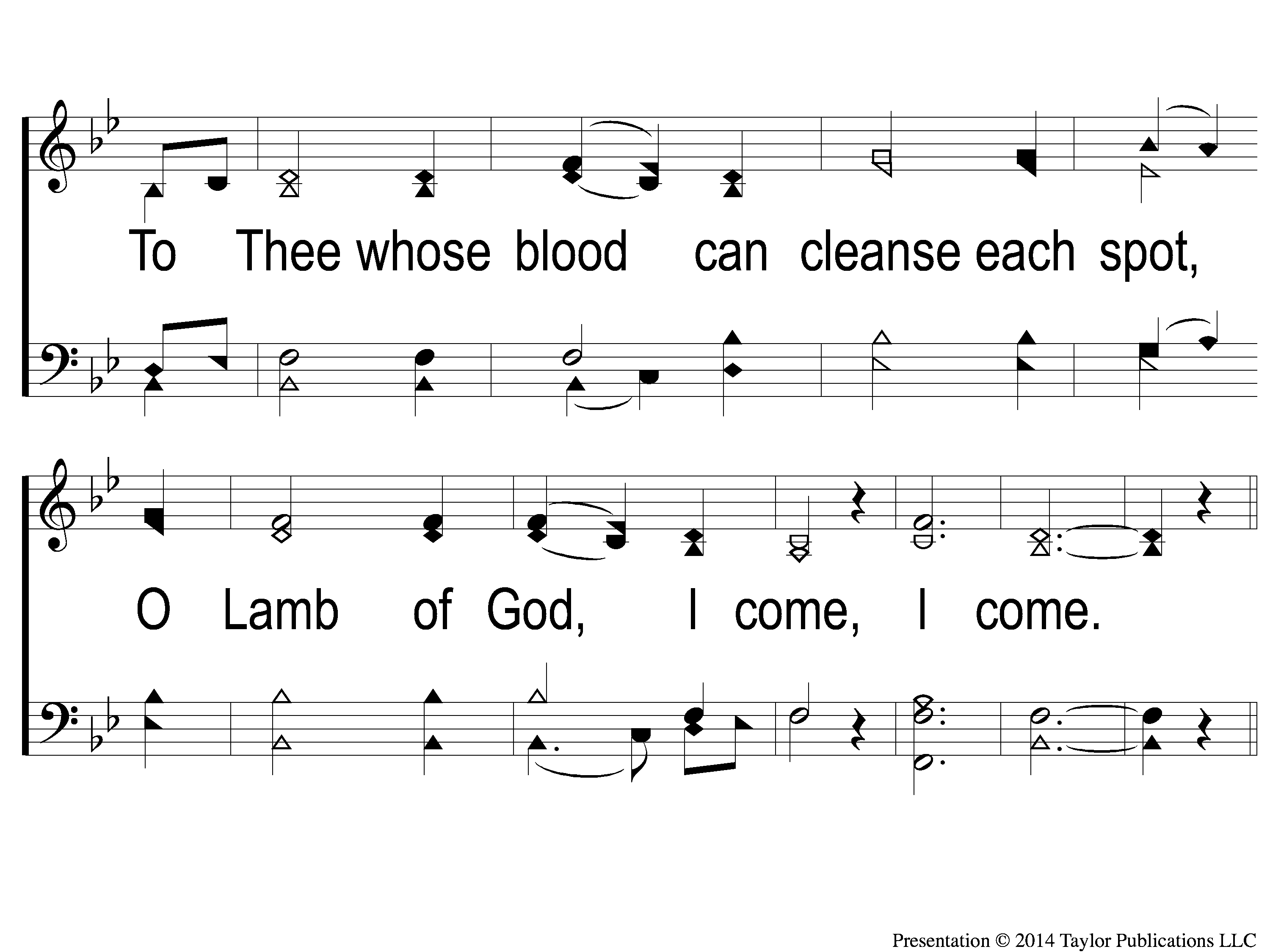 Just As I Am-I Come Broken
2-2 Just as I am-I come broken
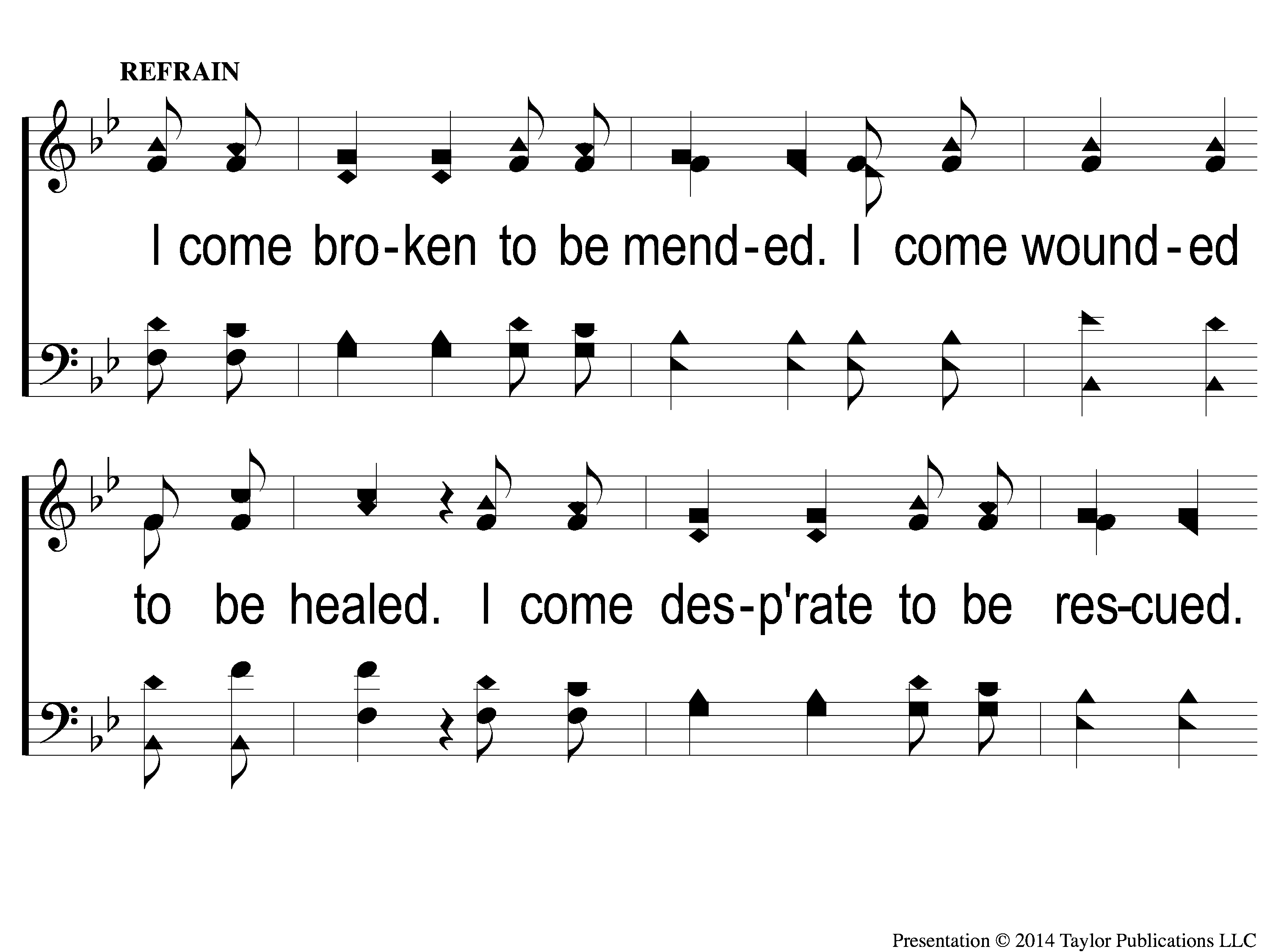 Just As I Am-I Come Broken
1c-1 Just as I am-I come broken
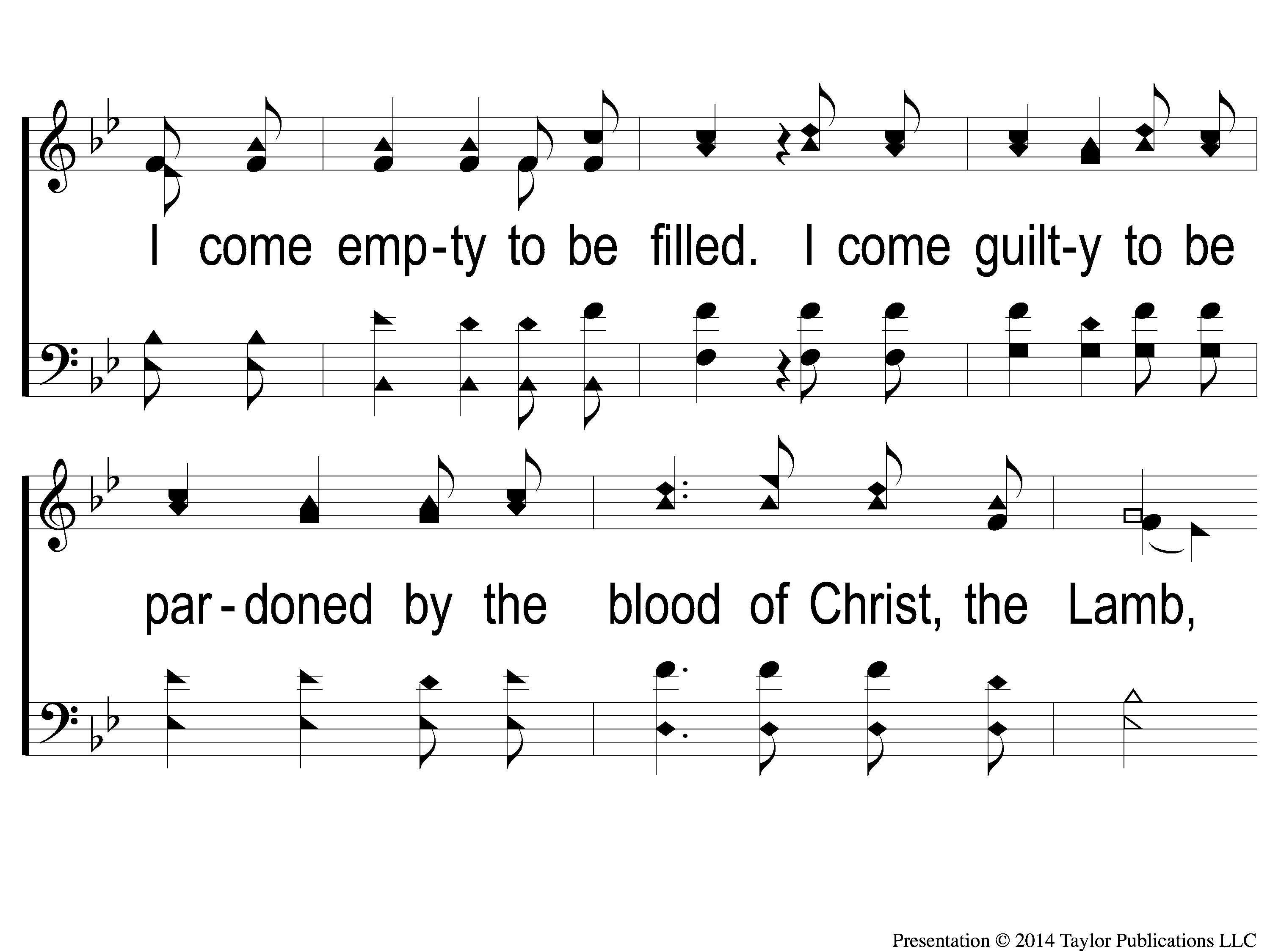 Just As I Am-I Come Broken
1c-2 Just as I am-I come broken
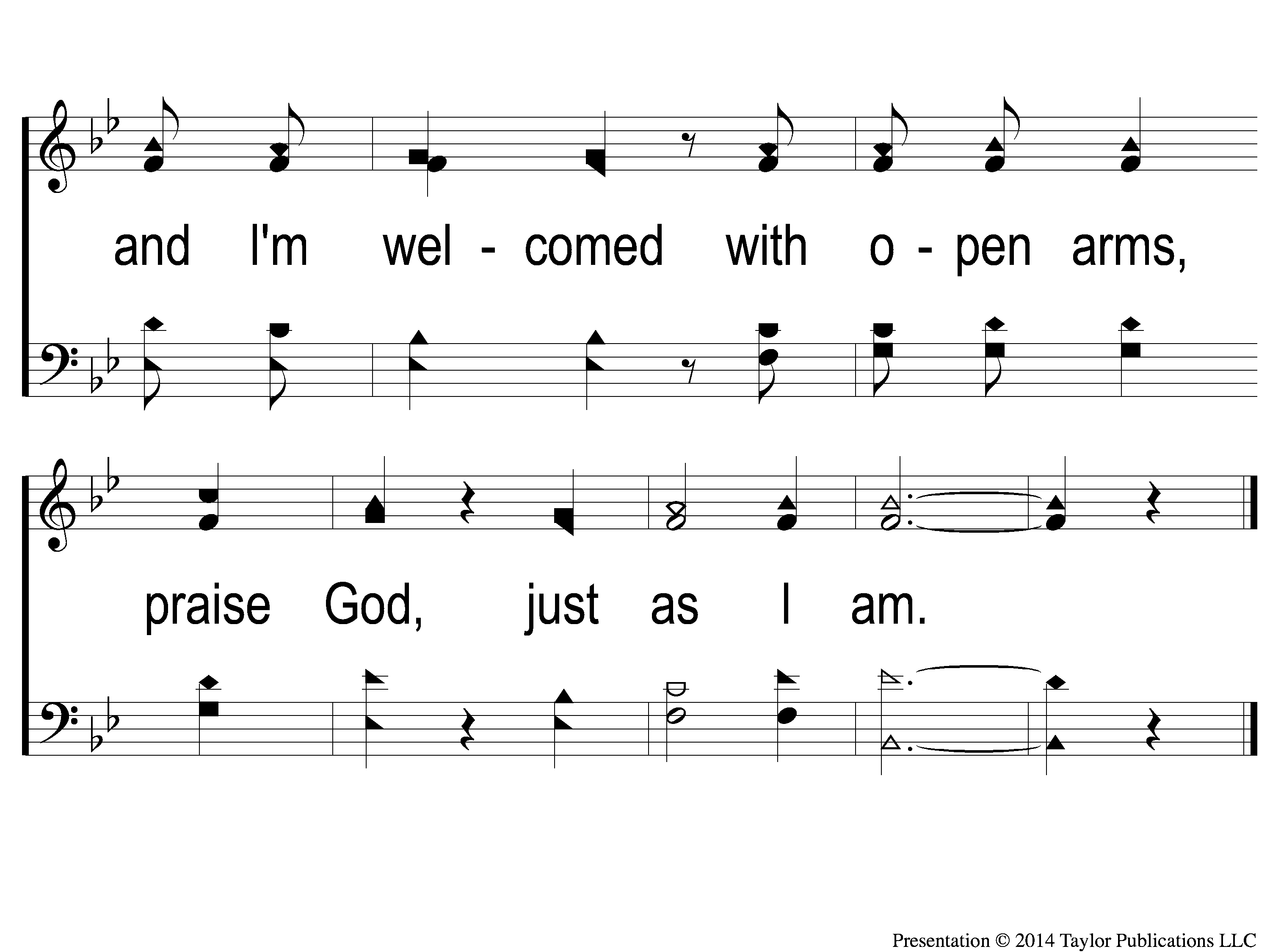 Just As I Am-I Come Broken
1c-3 Just as I am-I come broken
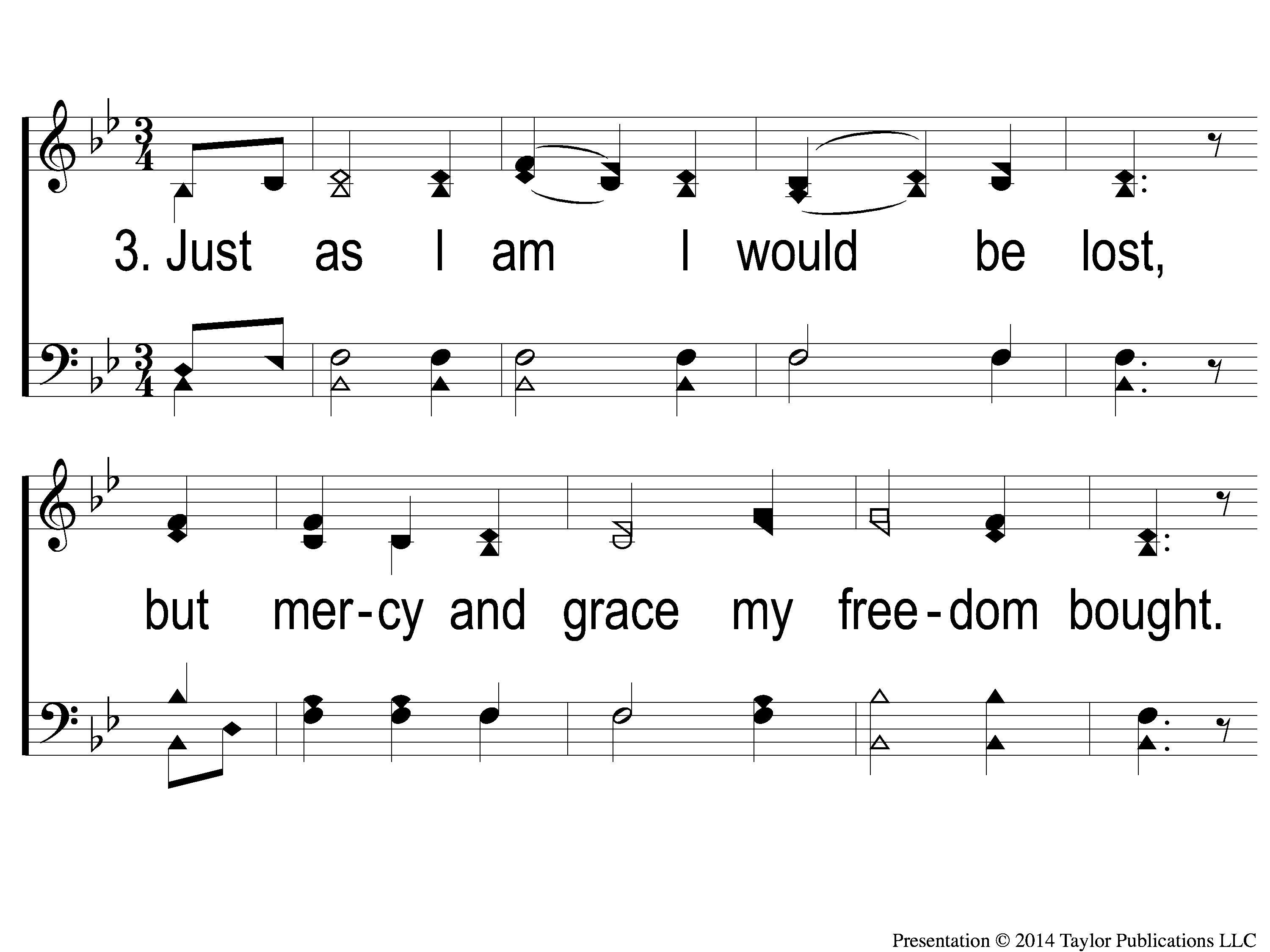 Just As I Am-I Come Broken
3-1 Just as I am-I come broken
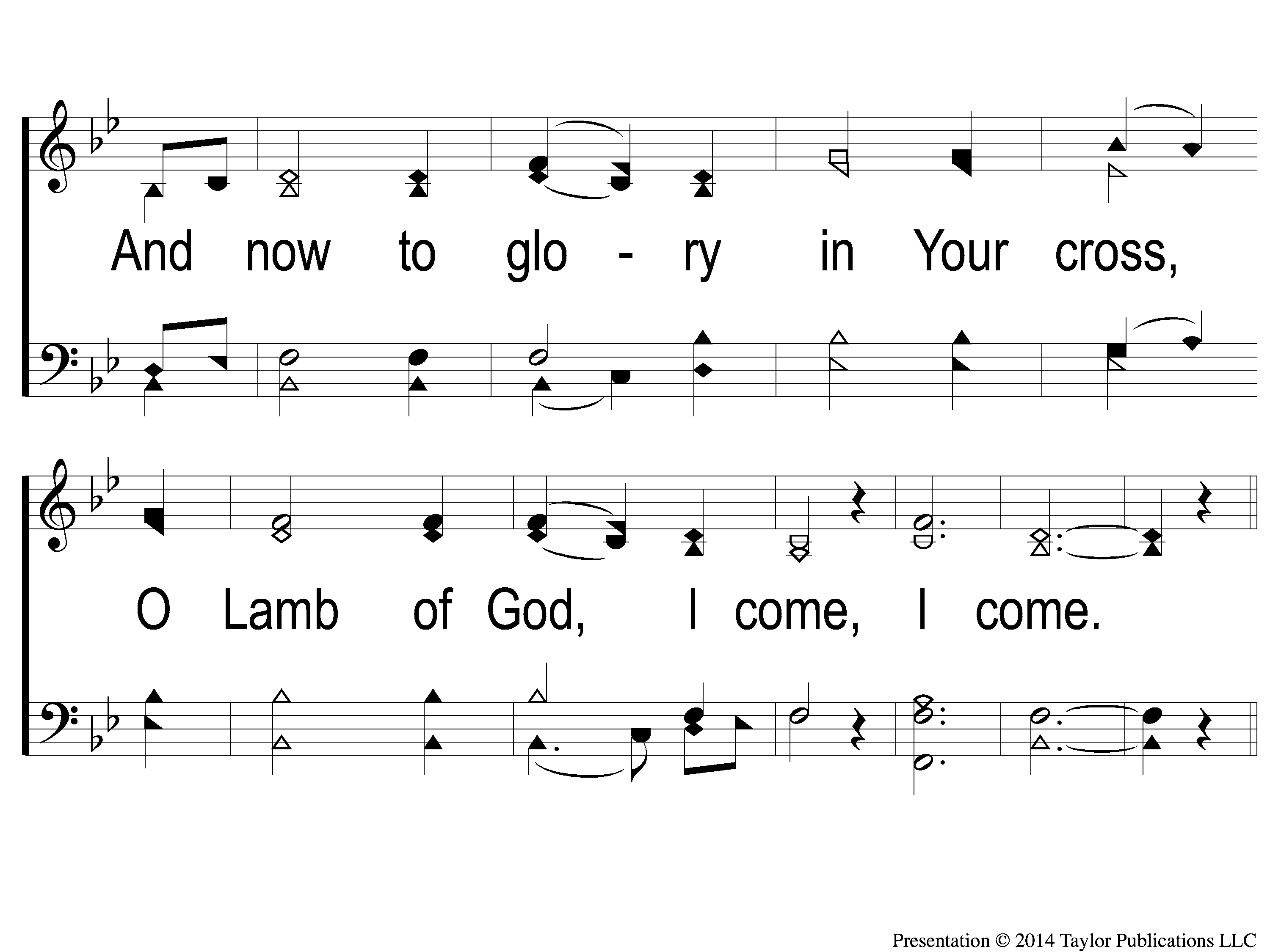 Just As I Am-I Come Broken
3-2 Just as I am-I come broken
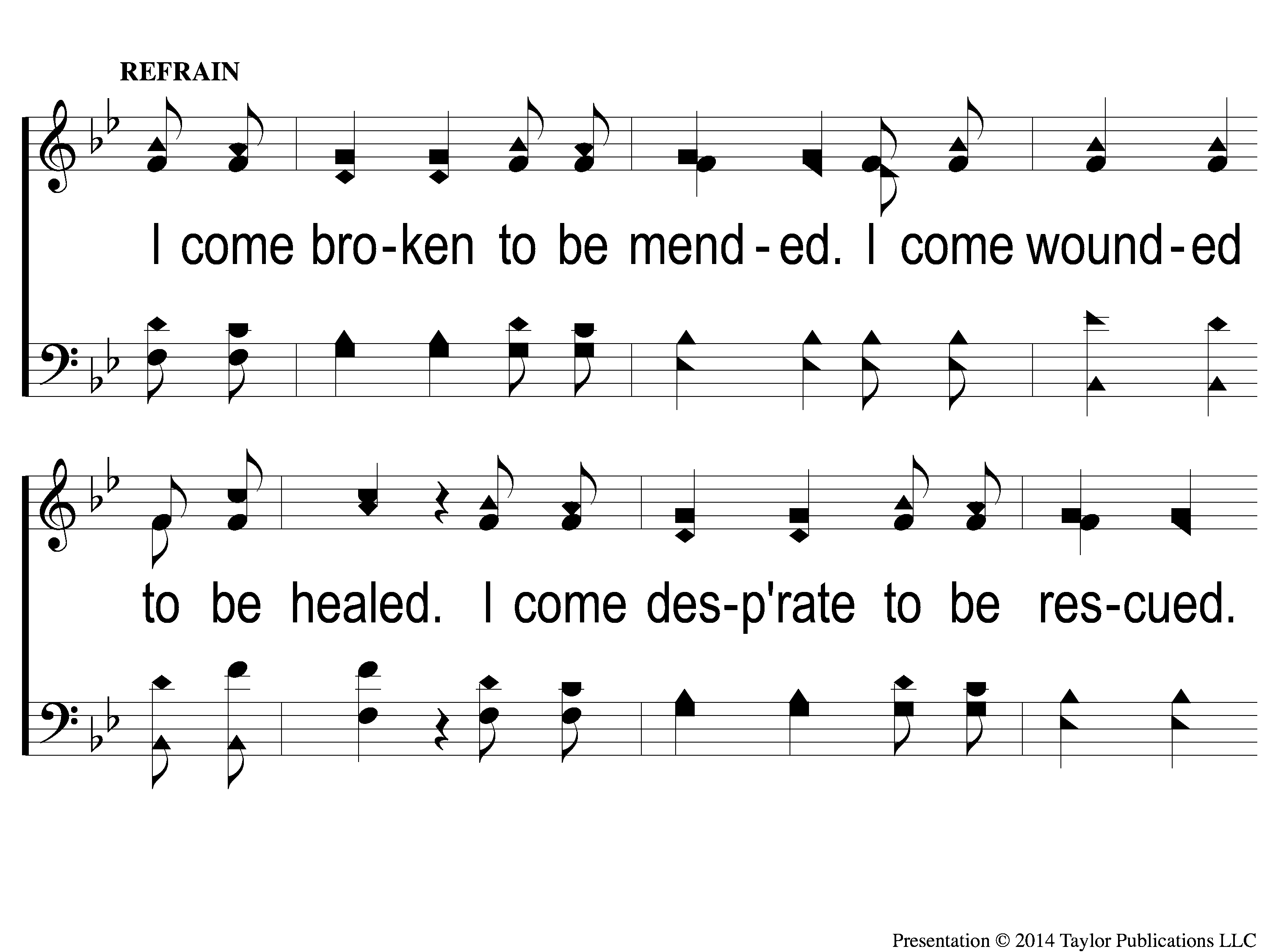 Just As I Am-I Come Broken
2c-1 Just as I am-I come broken
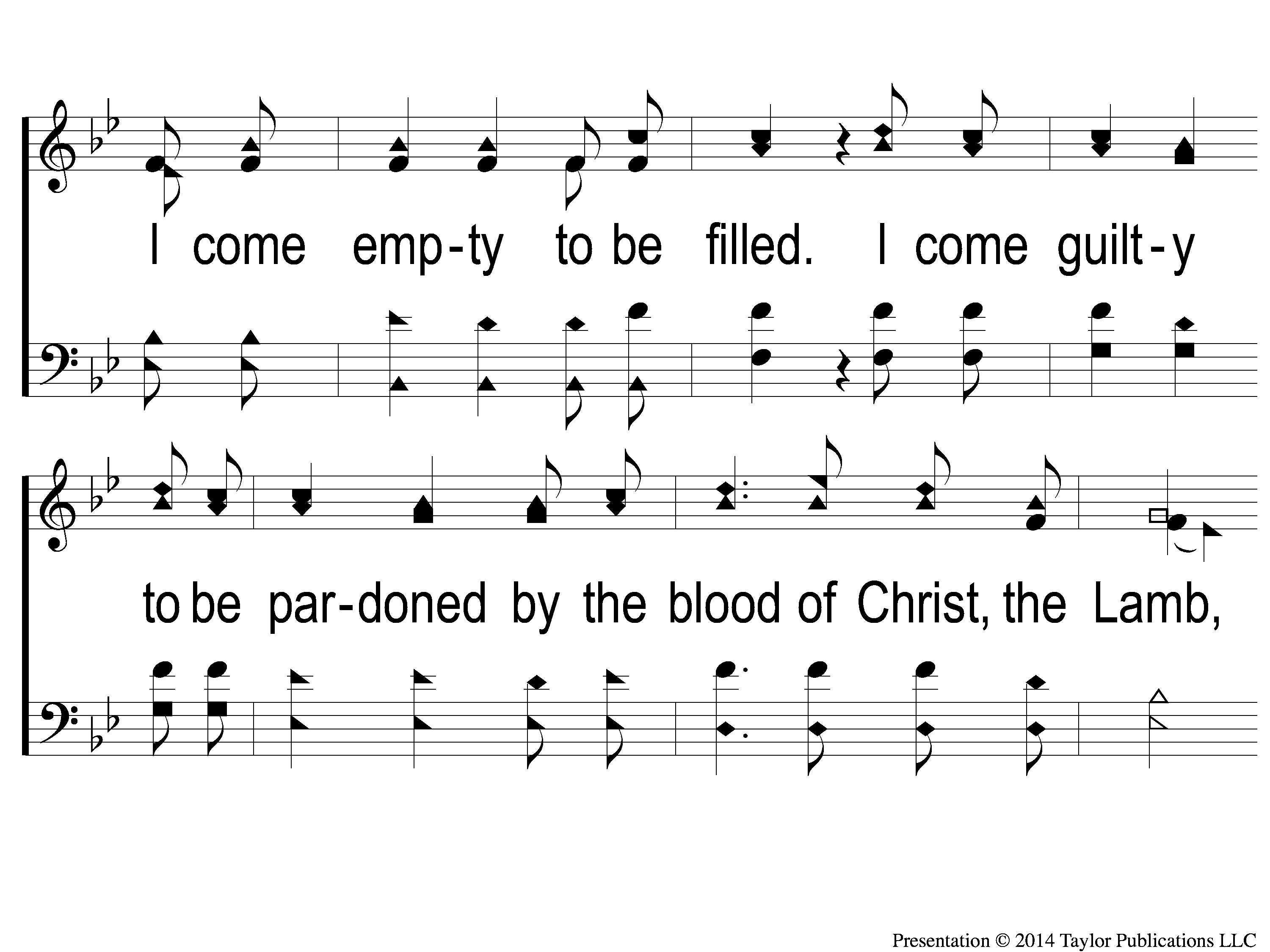 Just As I Am-I Come Broken
2c-2 Just as I am-I come broken
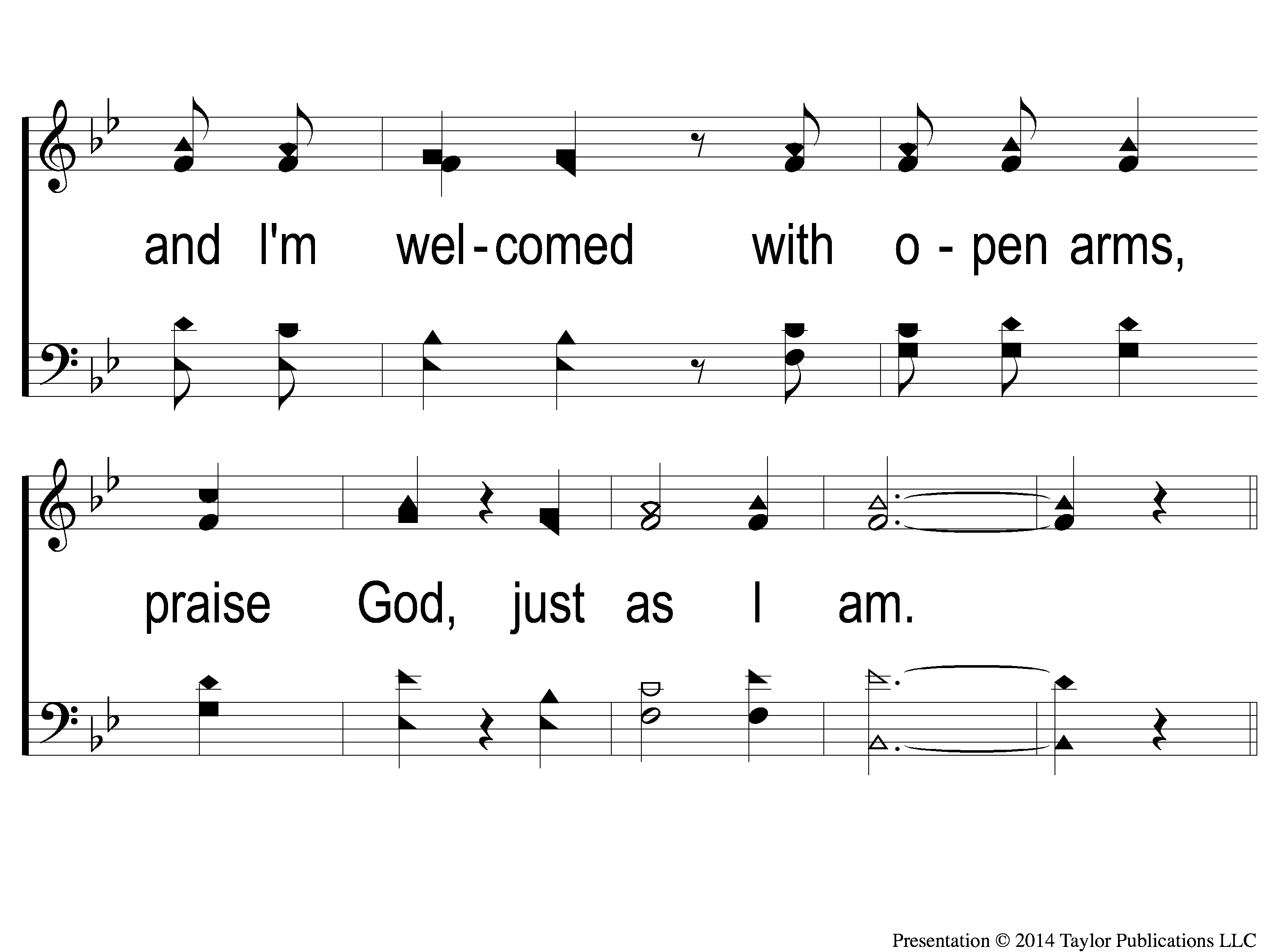 Just As I Am-I Come Broken
2c-3 Just as I am-I come broken
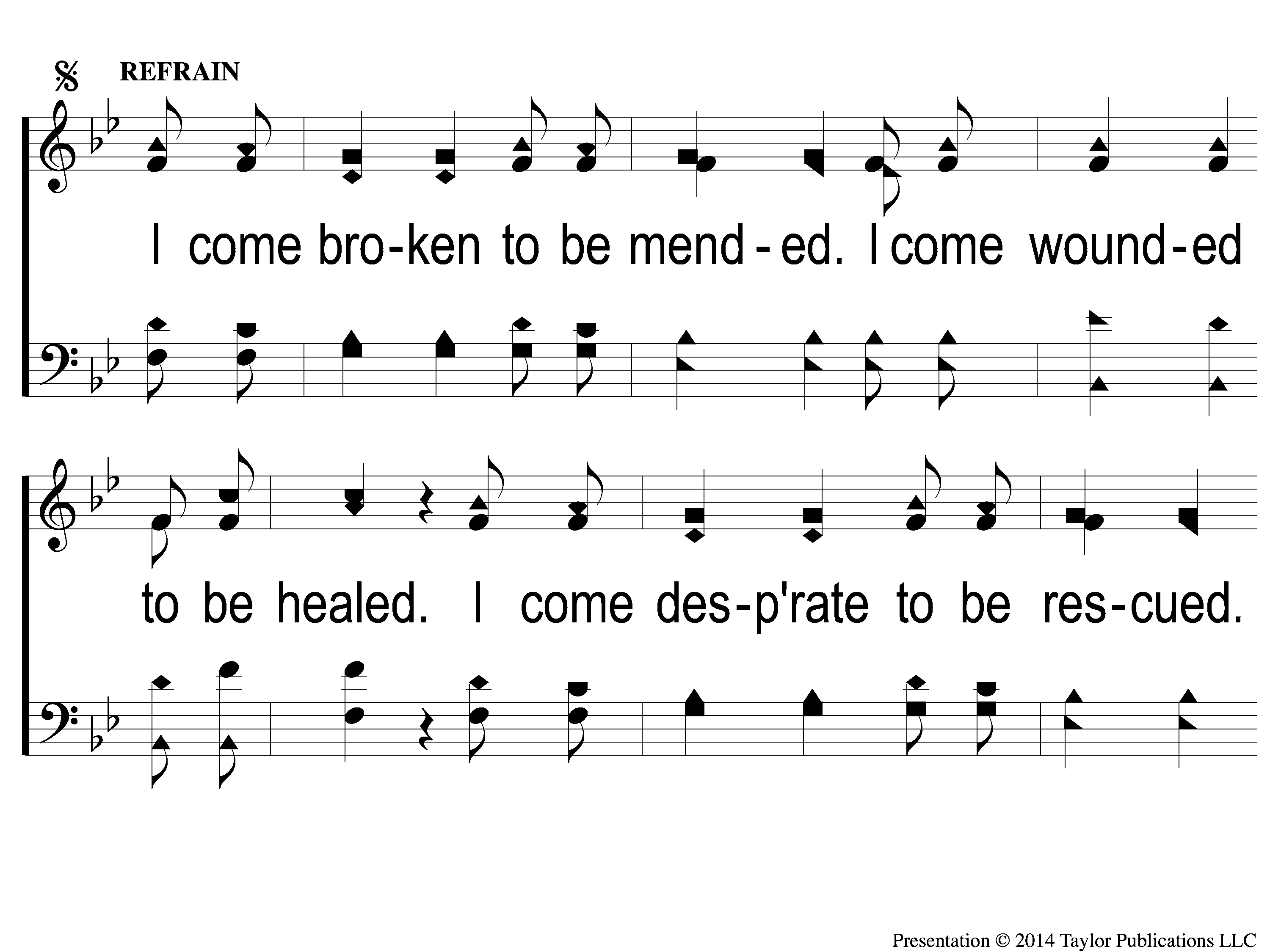 Just As I Am-I Come Broken
Ds-1 Just as I am-I come broken
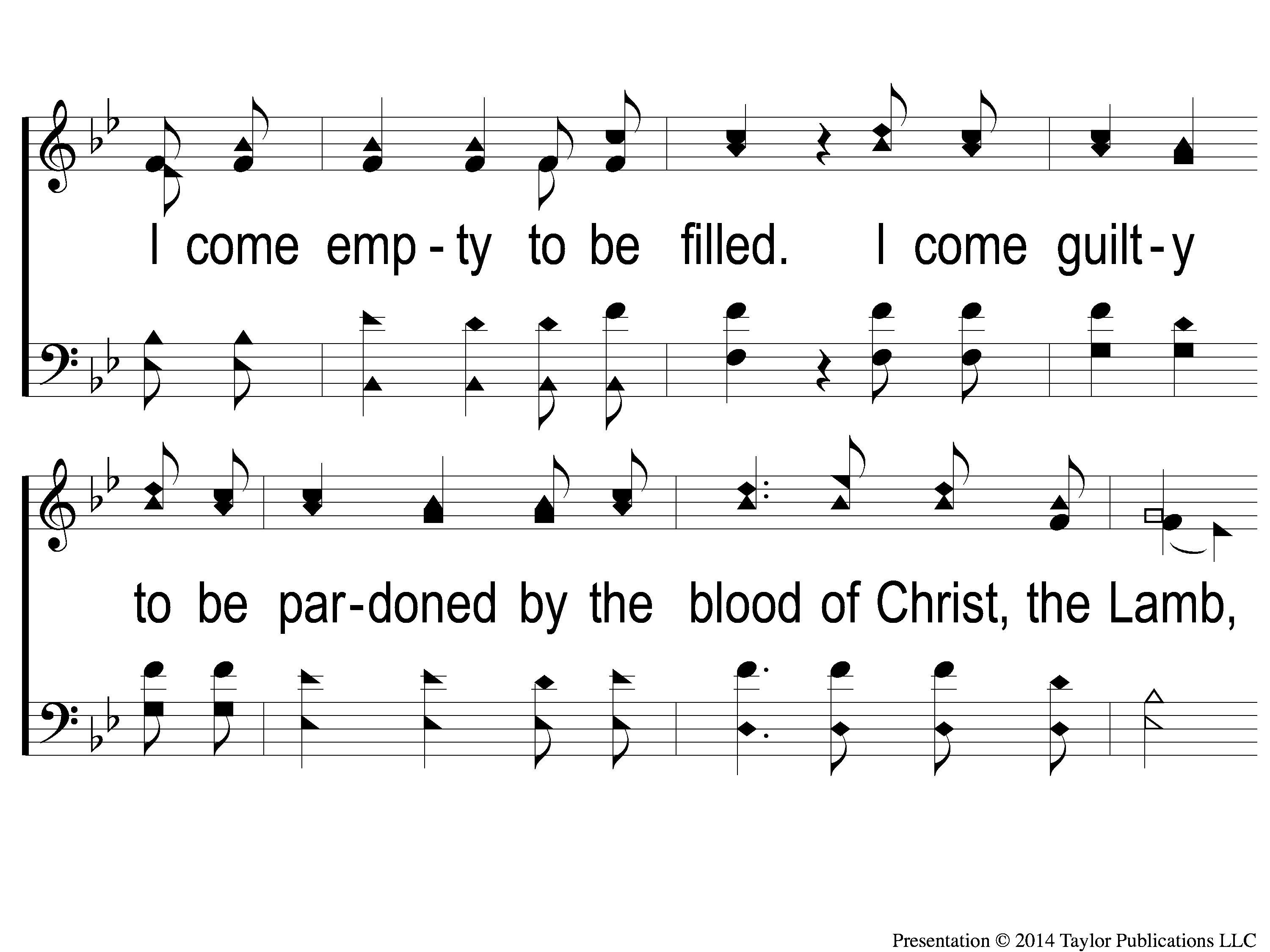 Just As I Am-I Come Broken
Ds-2 Just as I am-I come broken
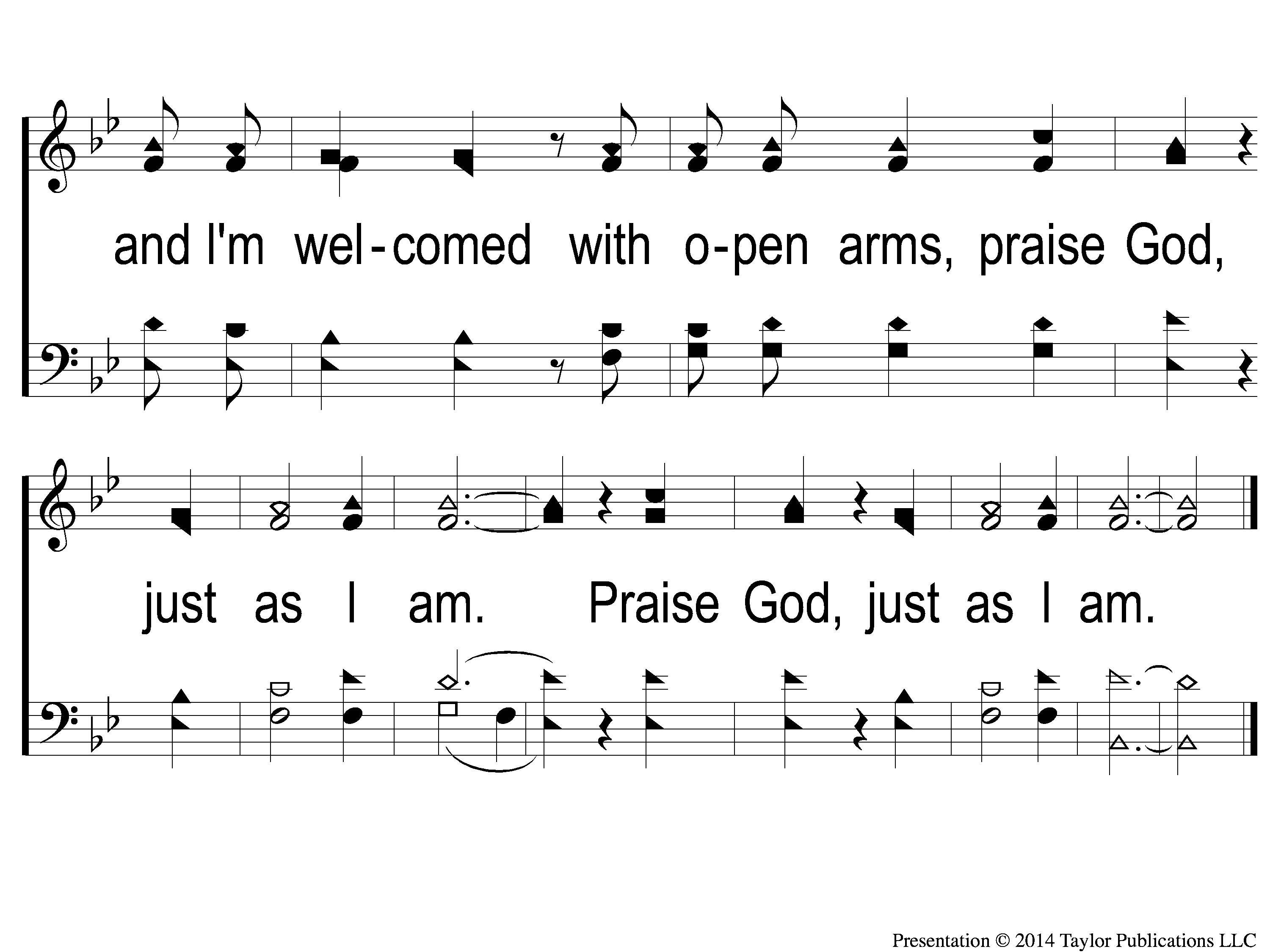 Just As I Am-I Come Broken
Ds-3 Just as I am-I come broken
Our Contribution:
Hebrews 13:15-16
“Therefore by Him let us continually offer the sacrifice of praise to God, that is, the fruit of our lips, giving thanks to His name. But do not forget to do good and to share, for with such sacrifices God is well pleased.”
Song:
Ten Thousand Angels
#349
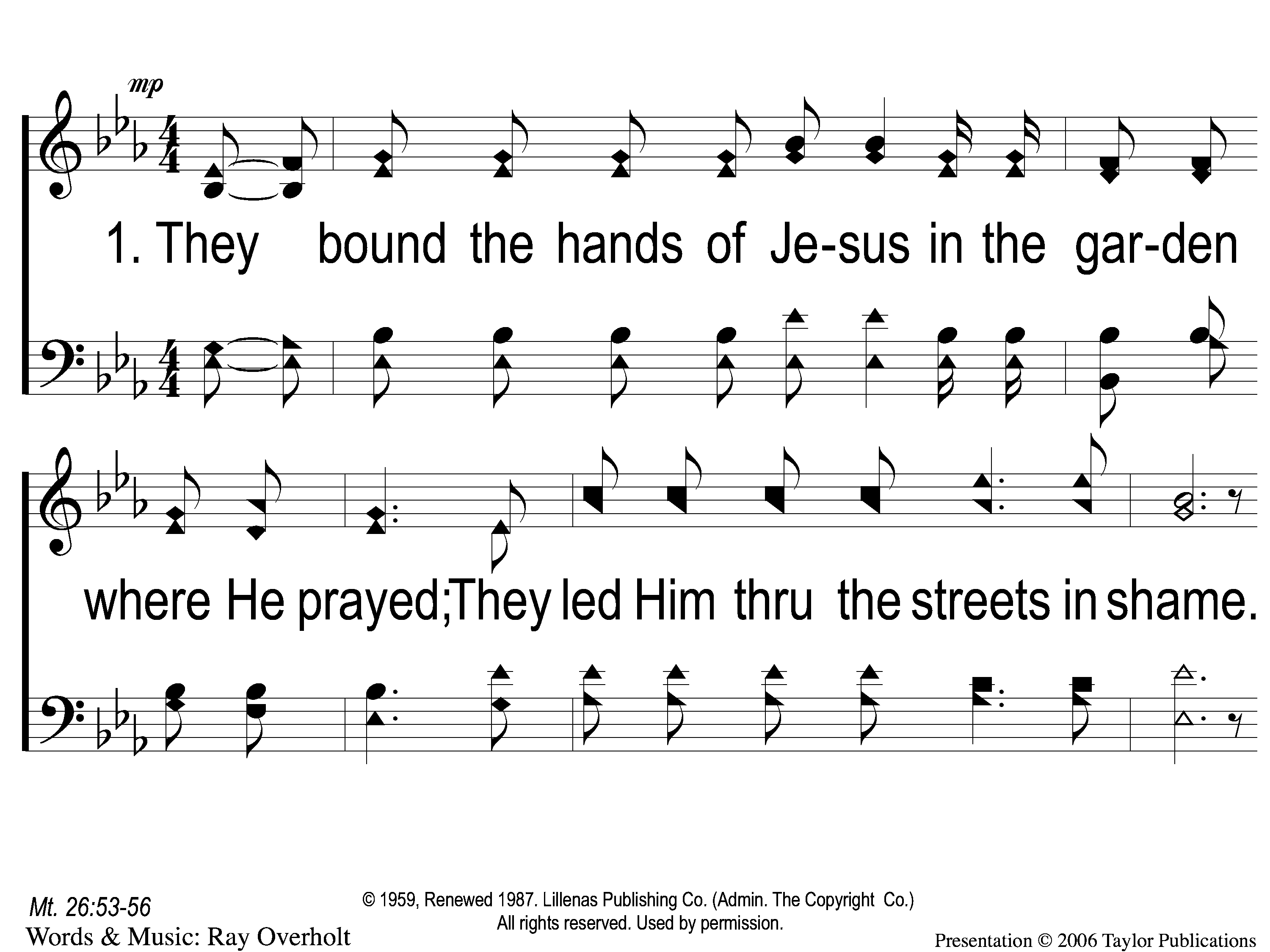 Ten Thousand Angels
349
1-1 Ten Thousand Angels
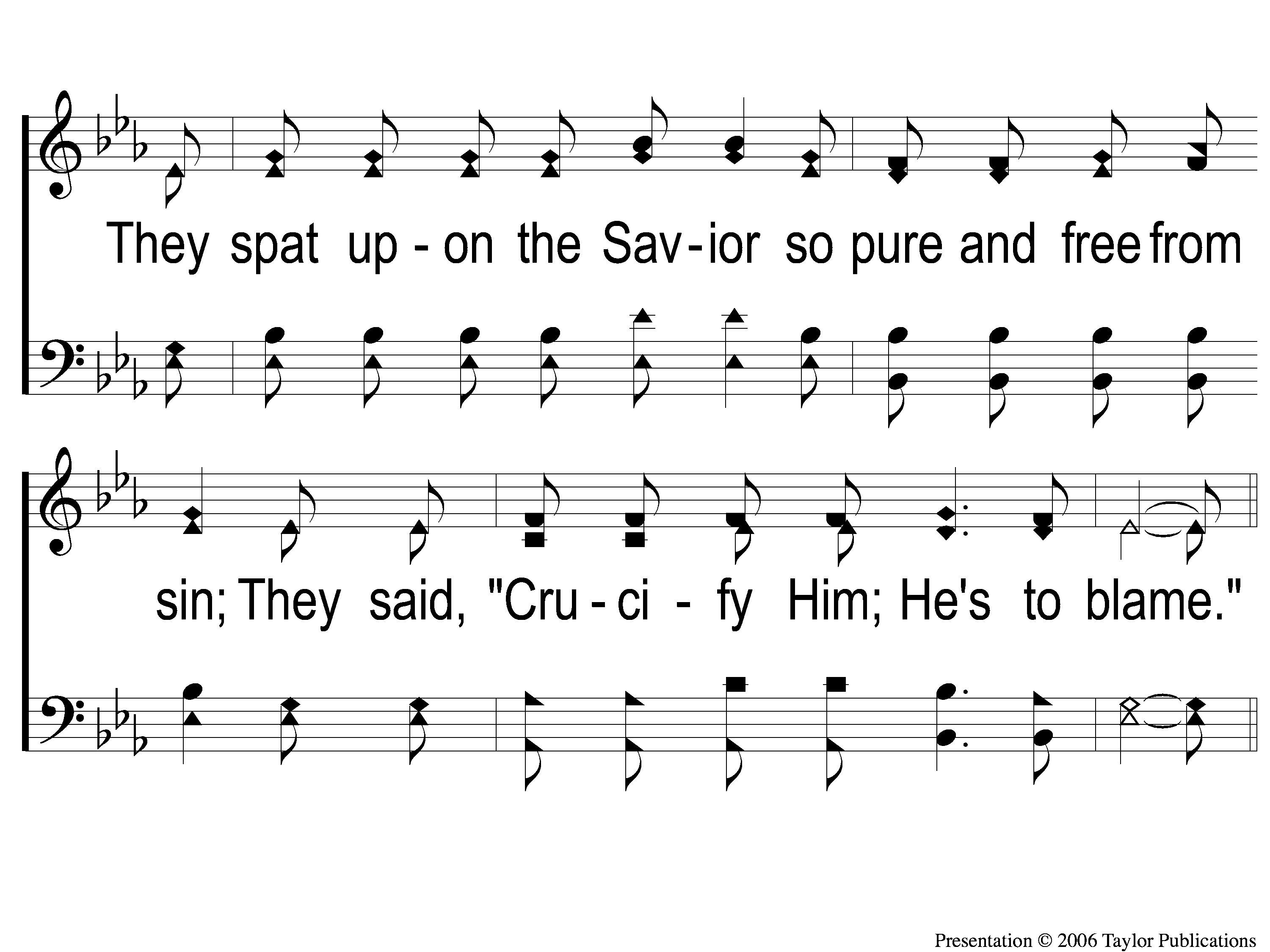 Ten Thousand Angels
349
1-2 Ten Thousand Angels
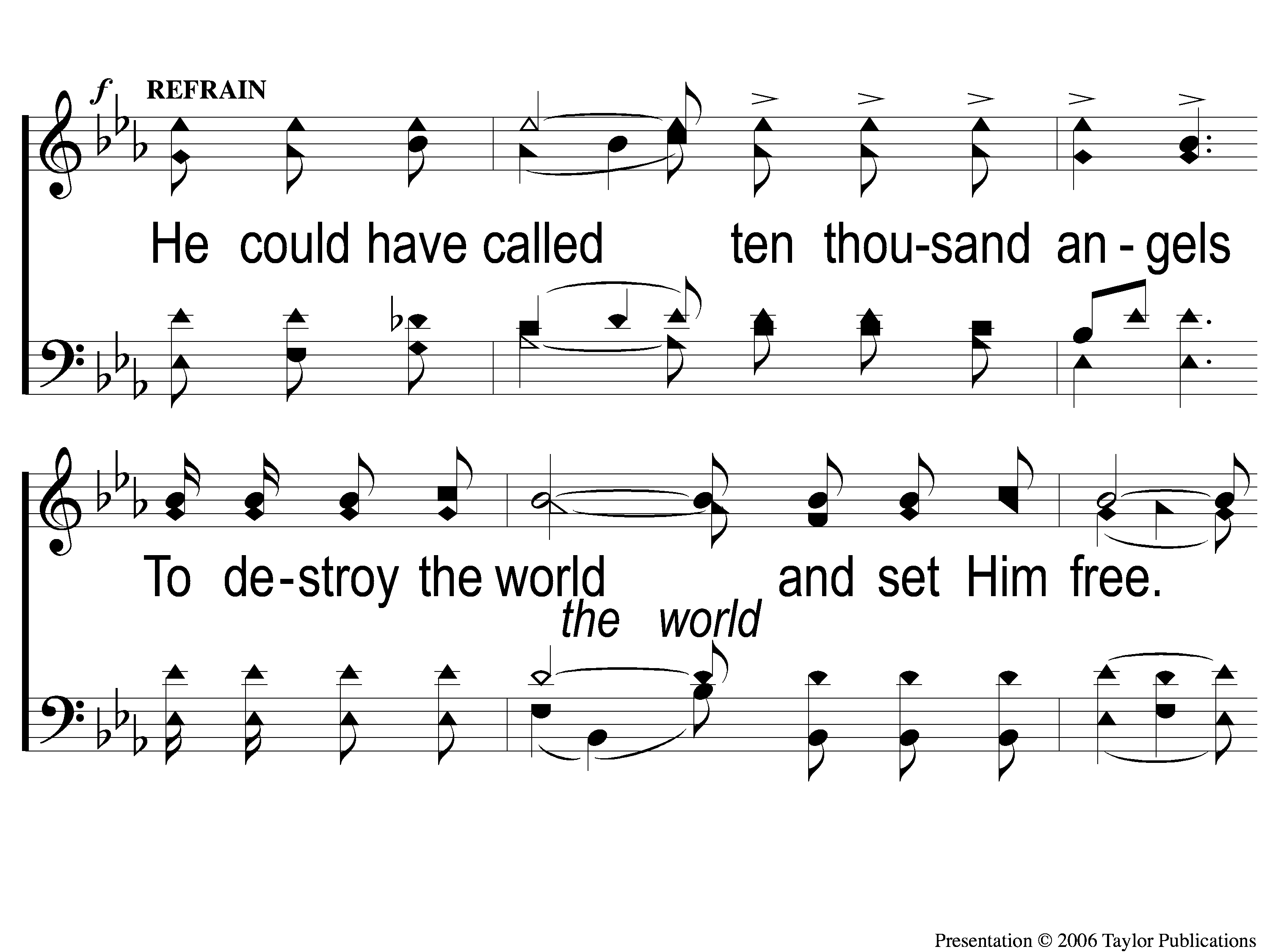 Ten Thousand Angels
349
C-1 Ten Thousand Angels
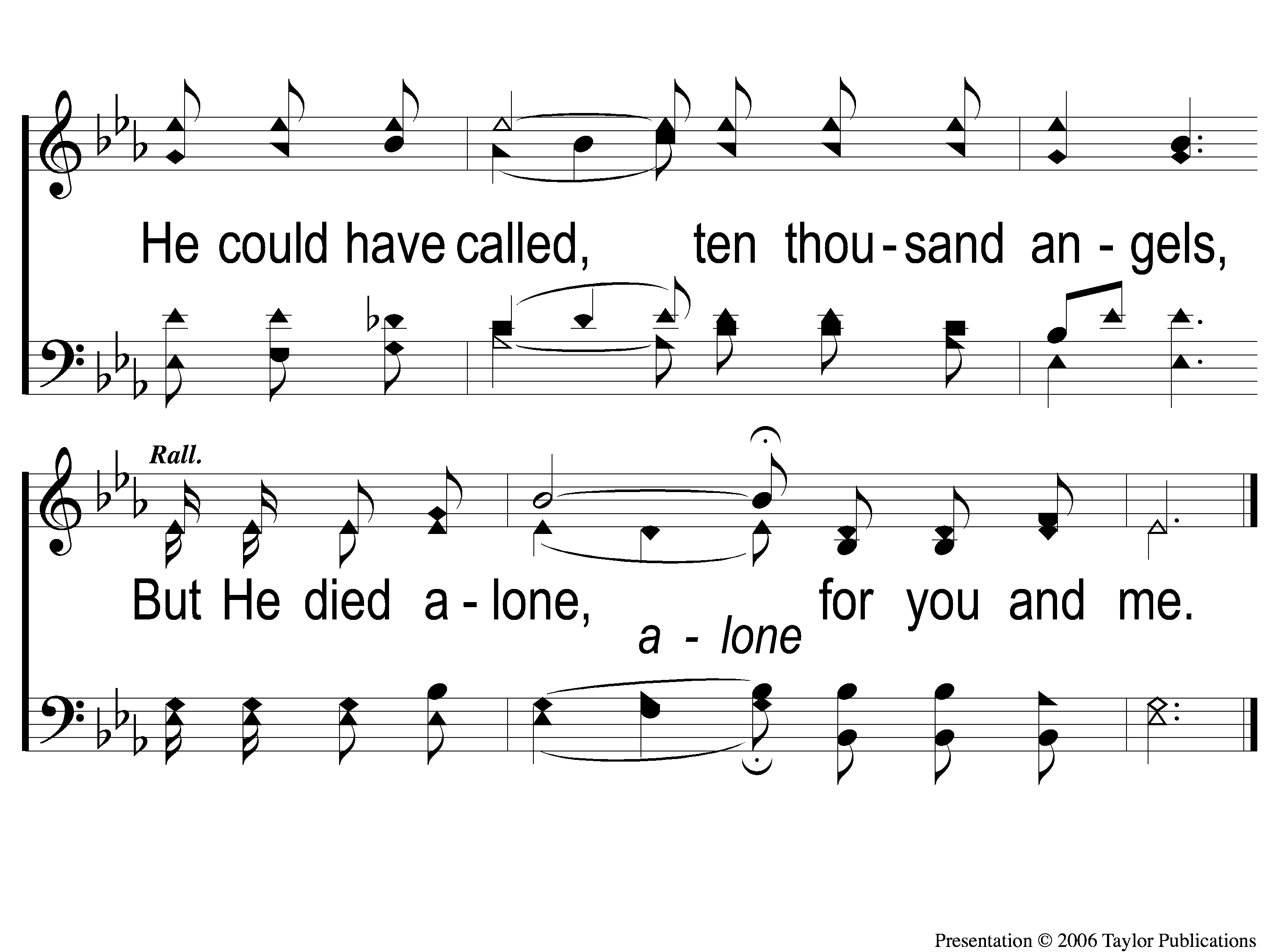 Ten Thousand Angels
349
C-2 Ten Thousand Angels
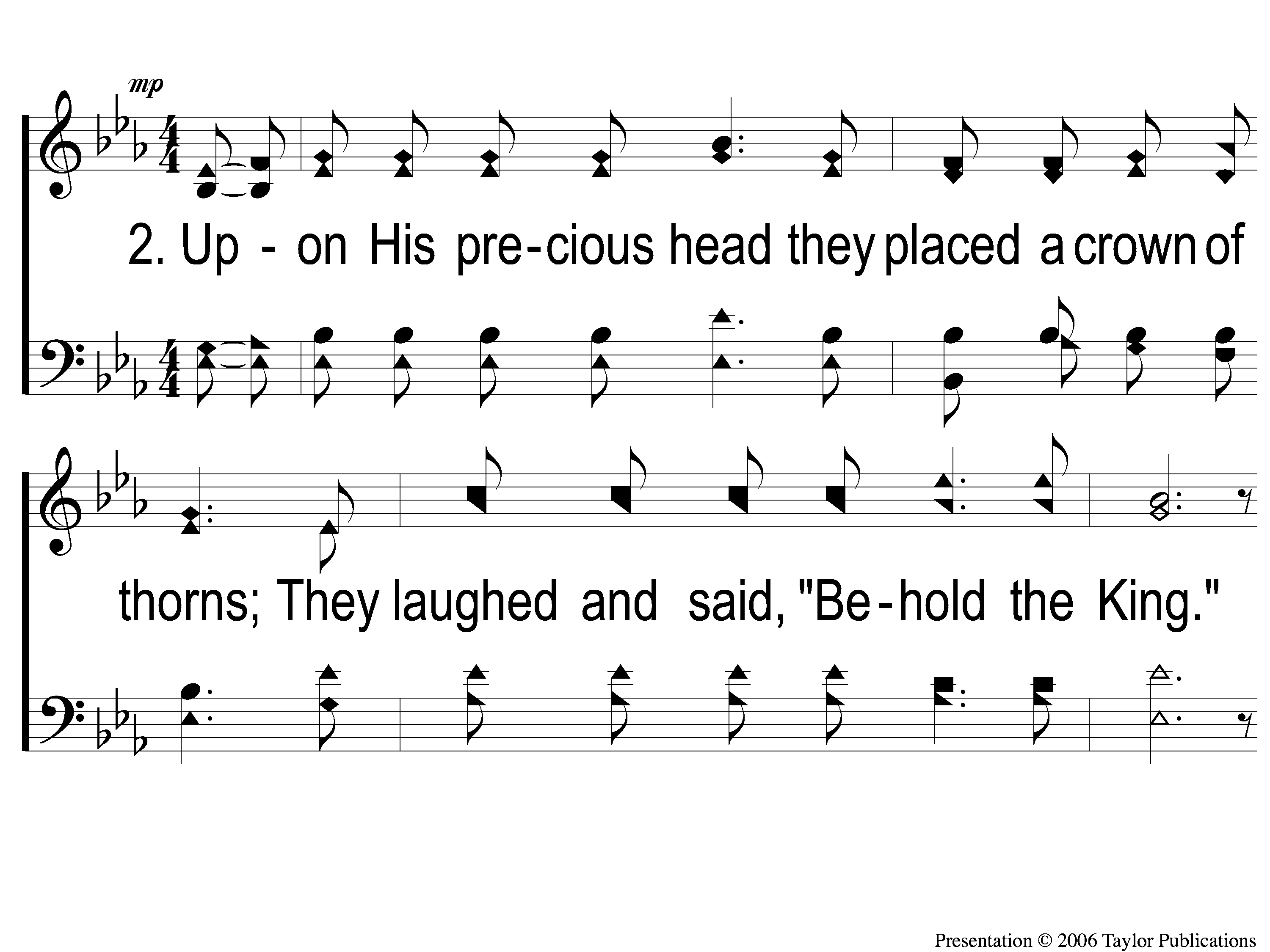 Ten Thousand Angels
349
2-1 Ten Thousand Angels
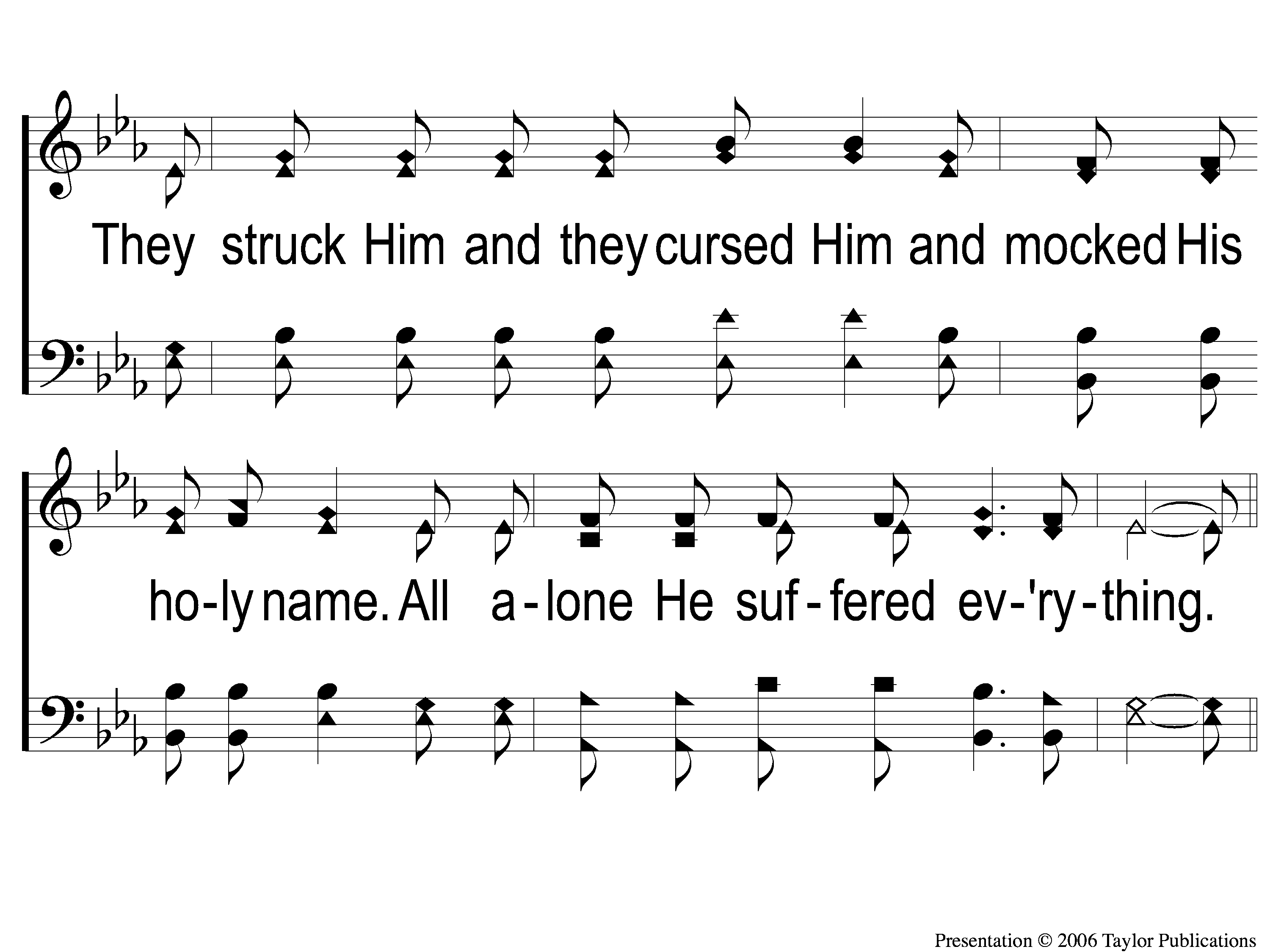 Ten Thousand Angels
349
2-2 Ten Thousand Angels
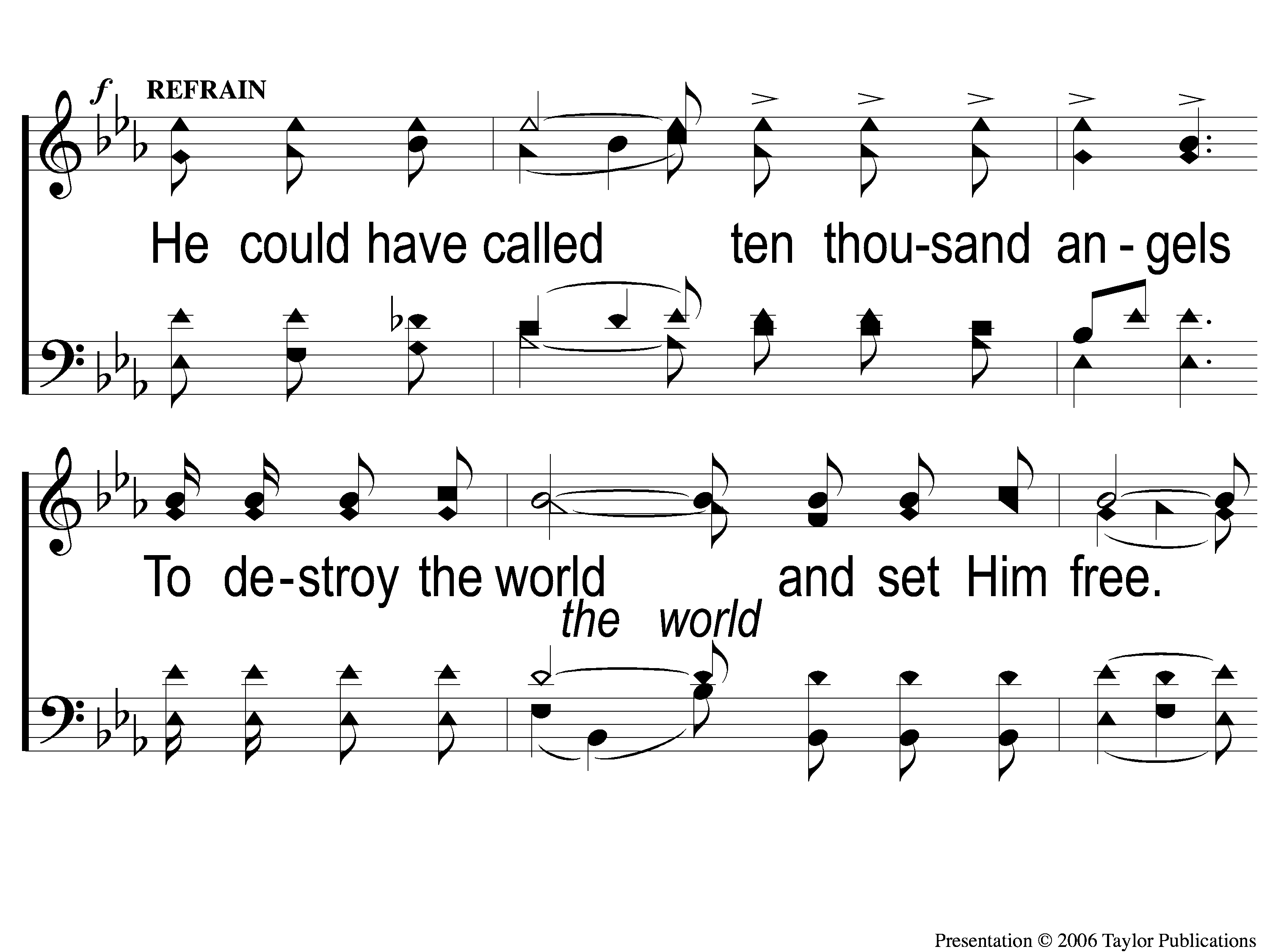 Ten Thousand Angels
349
C-1 Ten Thousand Angels
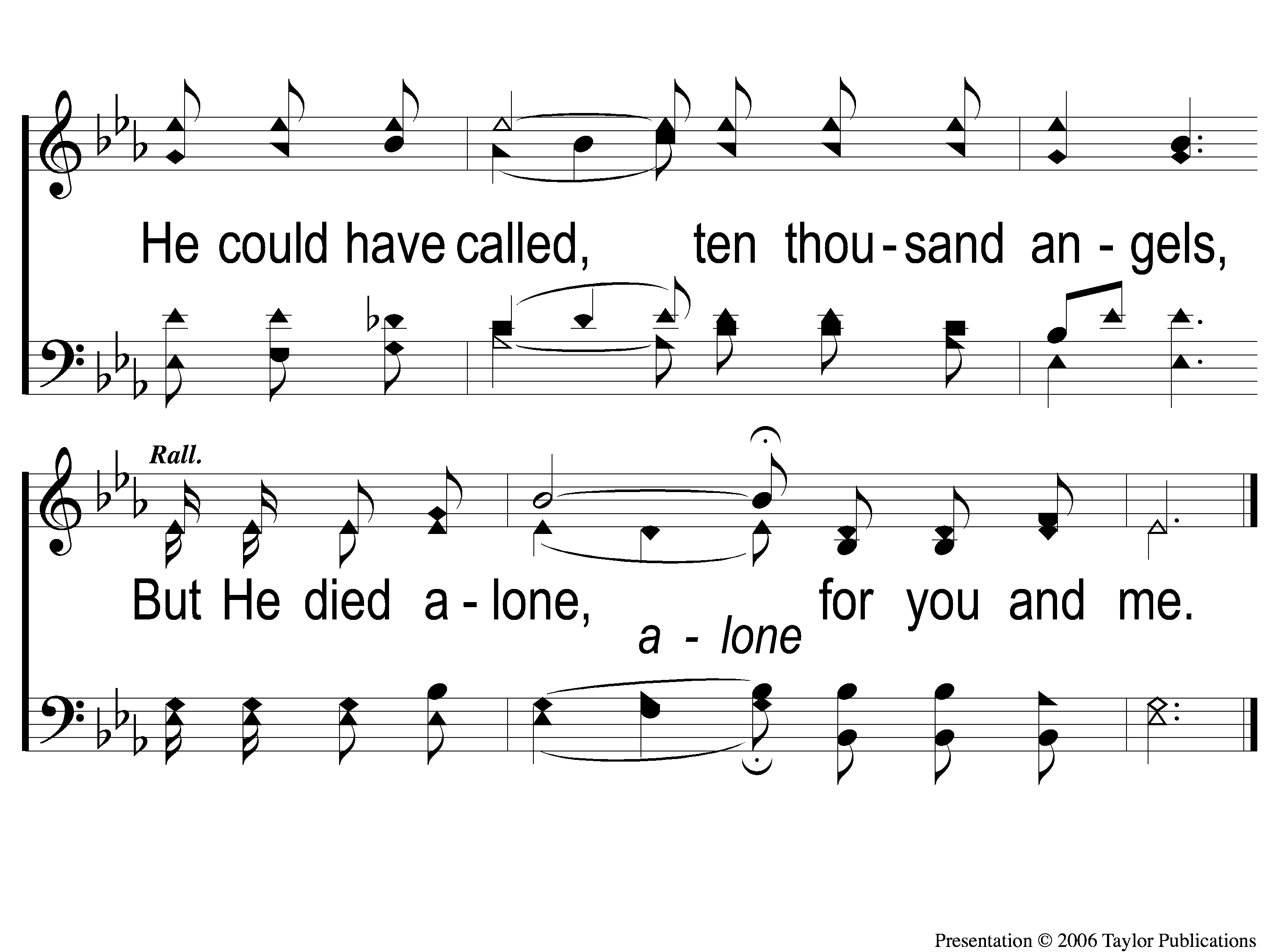 Ten Thousand Angels
349
C-2 Ten Thousand Angels
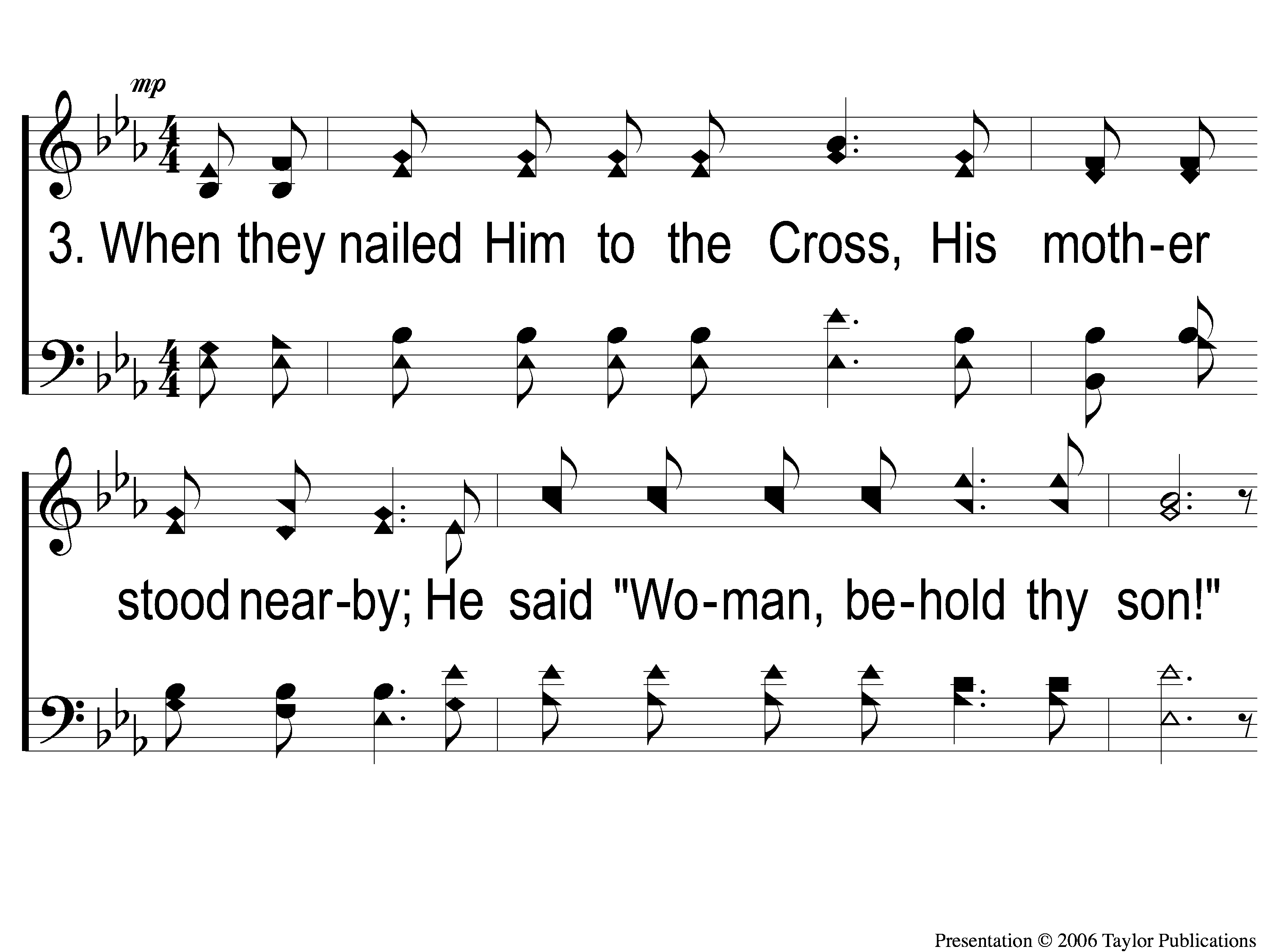 Ten Thousand Angels
349
3-1 Ten Thousand Angels
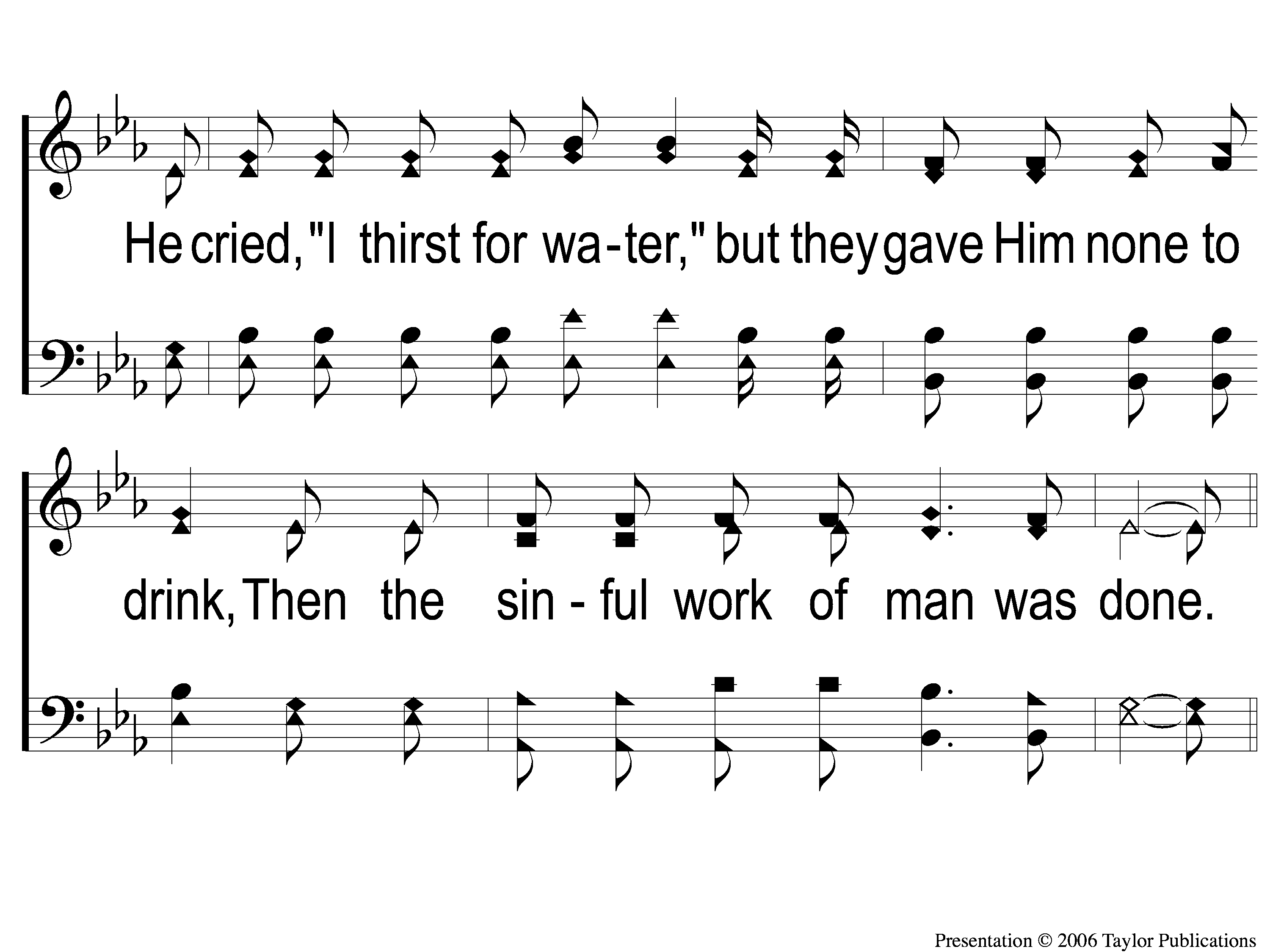 Ten Thousand Angels
349
3-2 Ten Thousand Angels
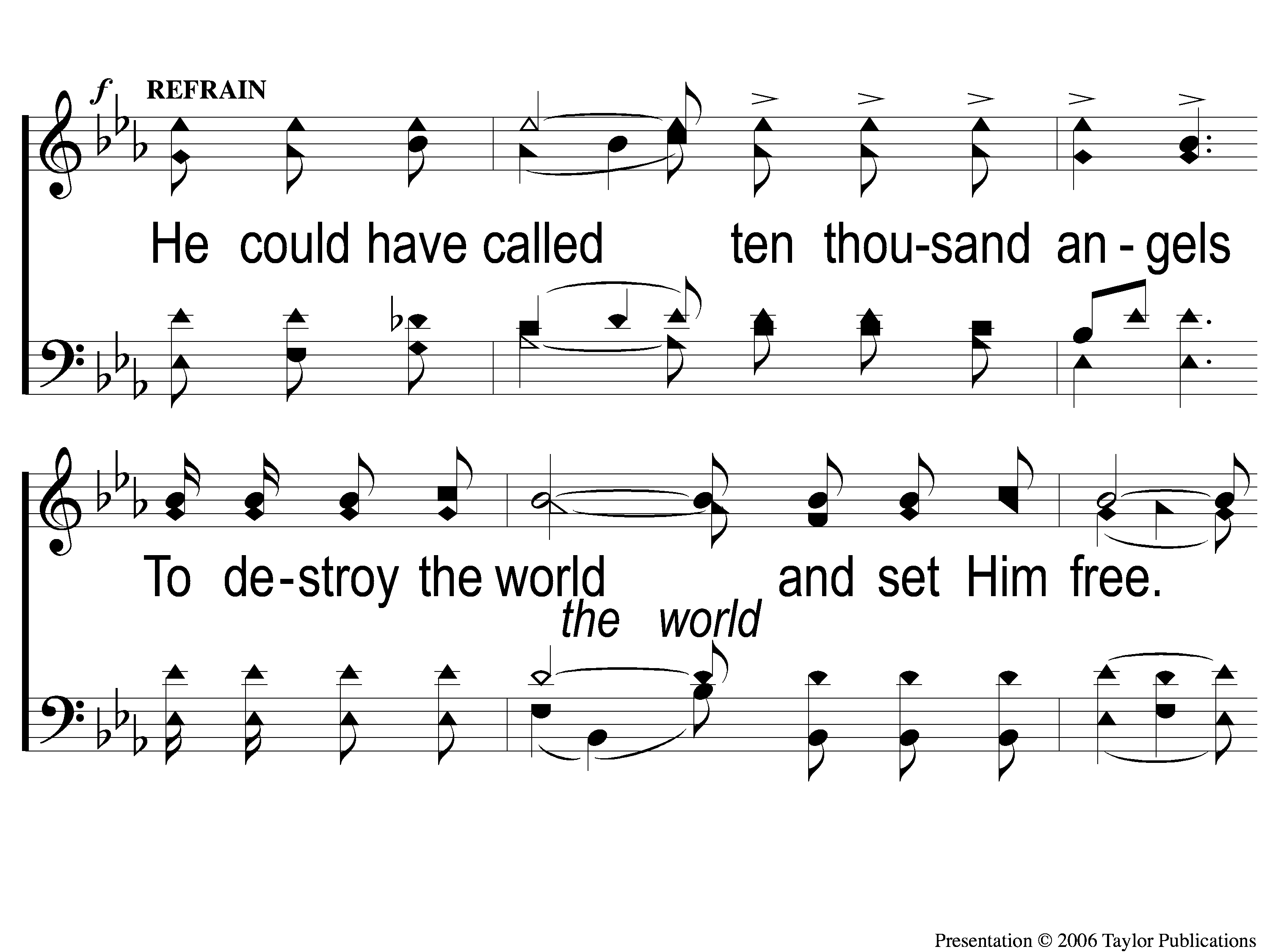 Ten Thousand Angels
349
C-1 Ten Thousand Angels
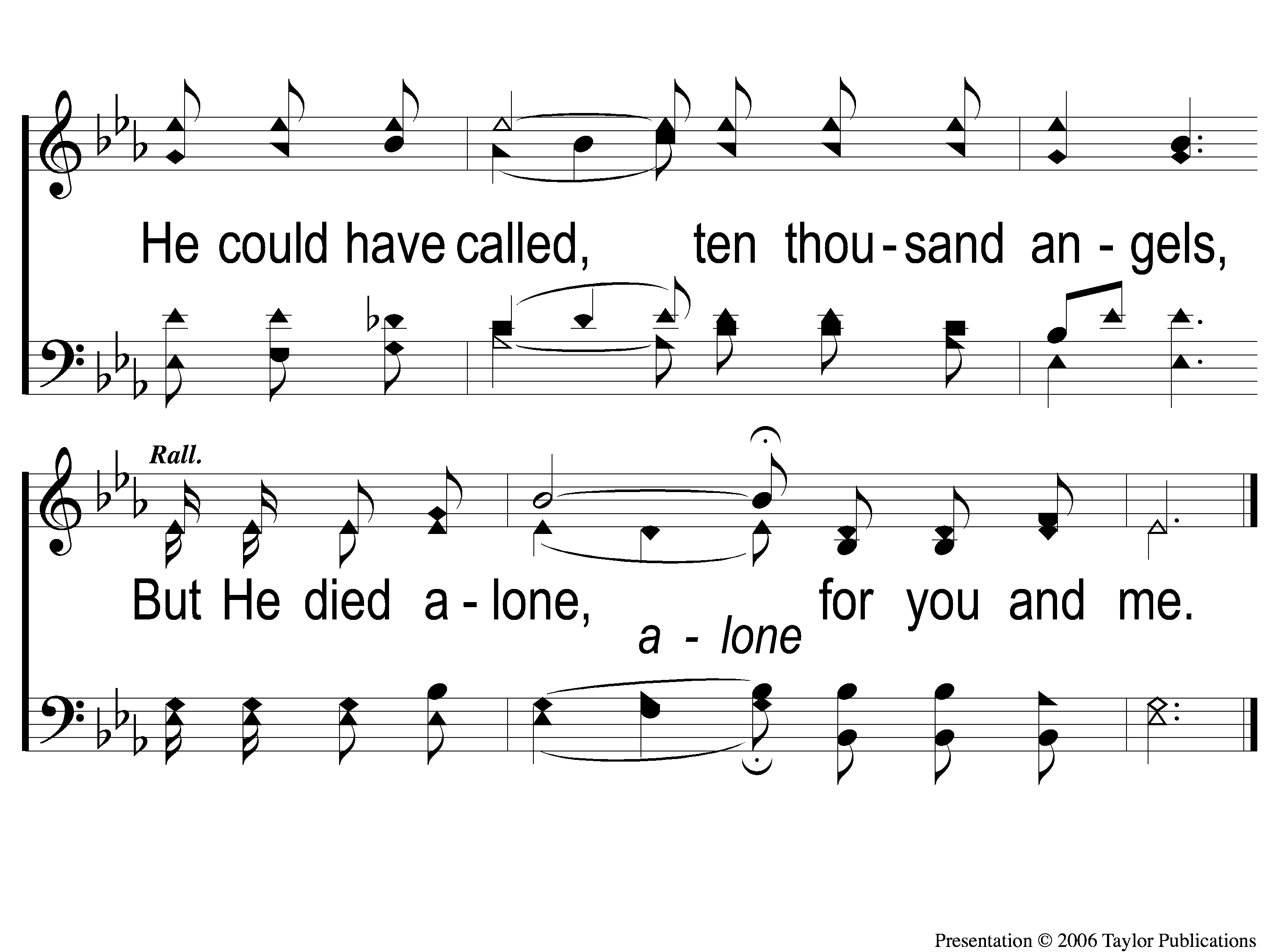 Ten Thousand Angels
349
C-2 Ten Thousand Angels
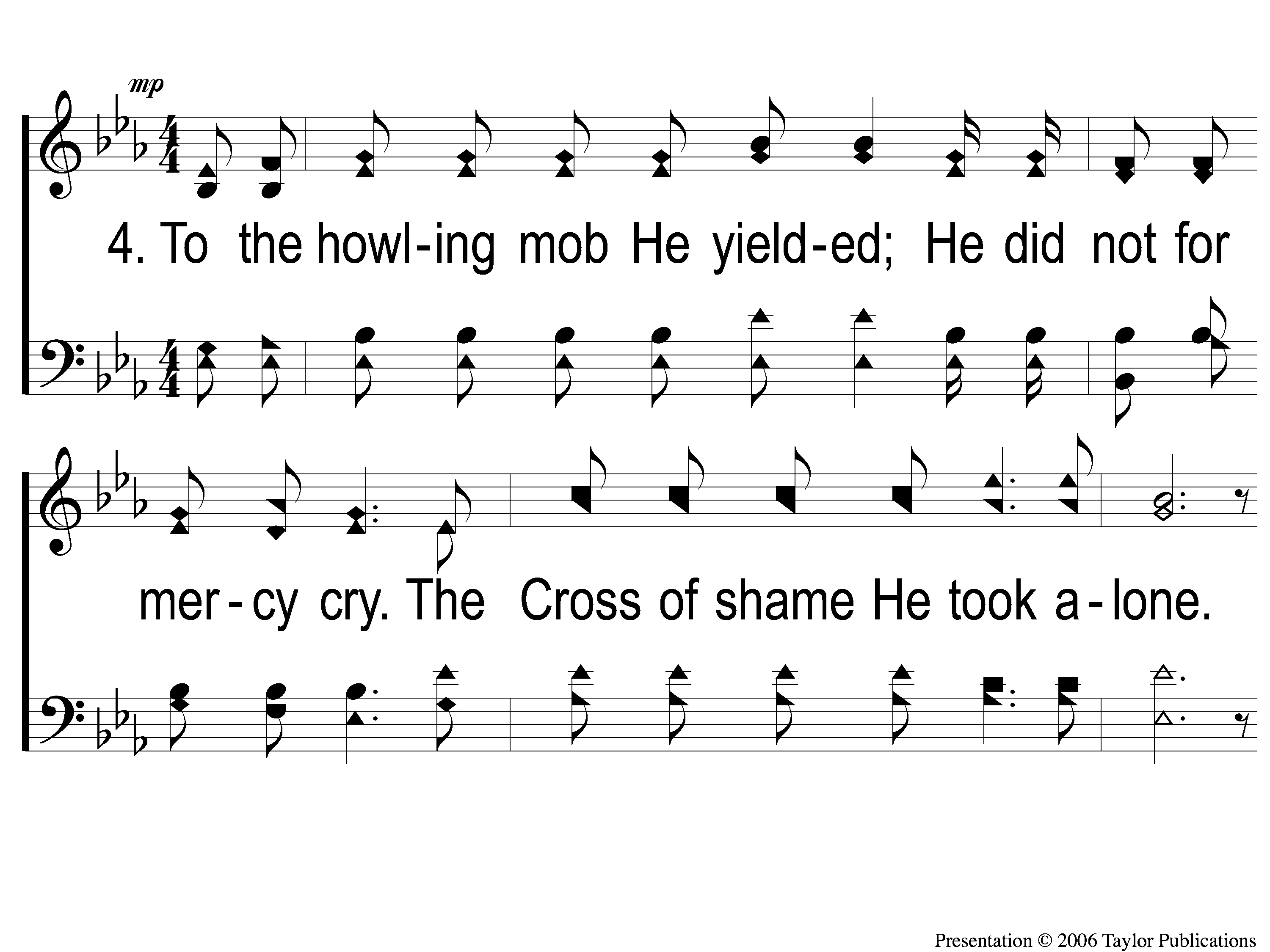 Ten Thousand Angels
349
4-1 Ten Thousand Angels
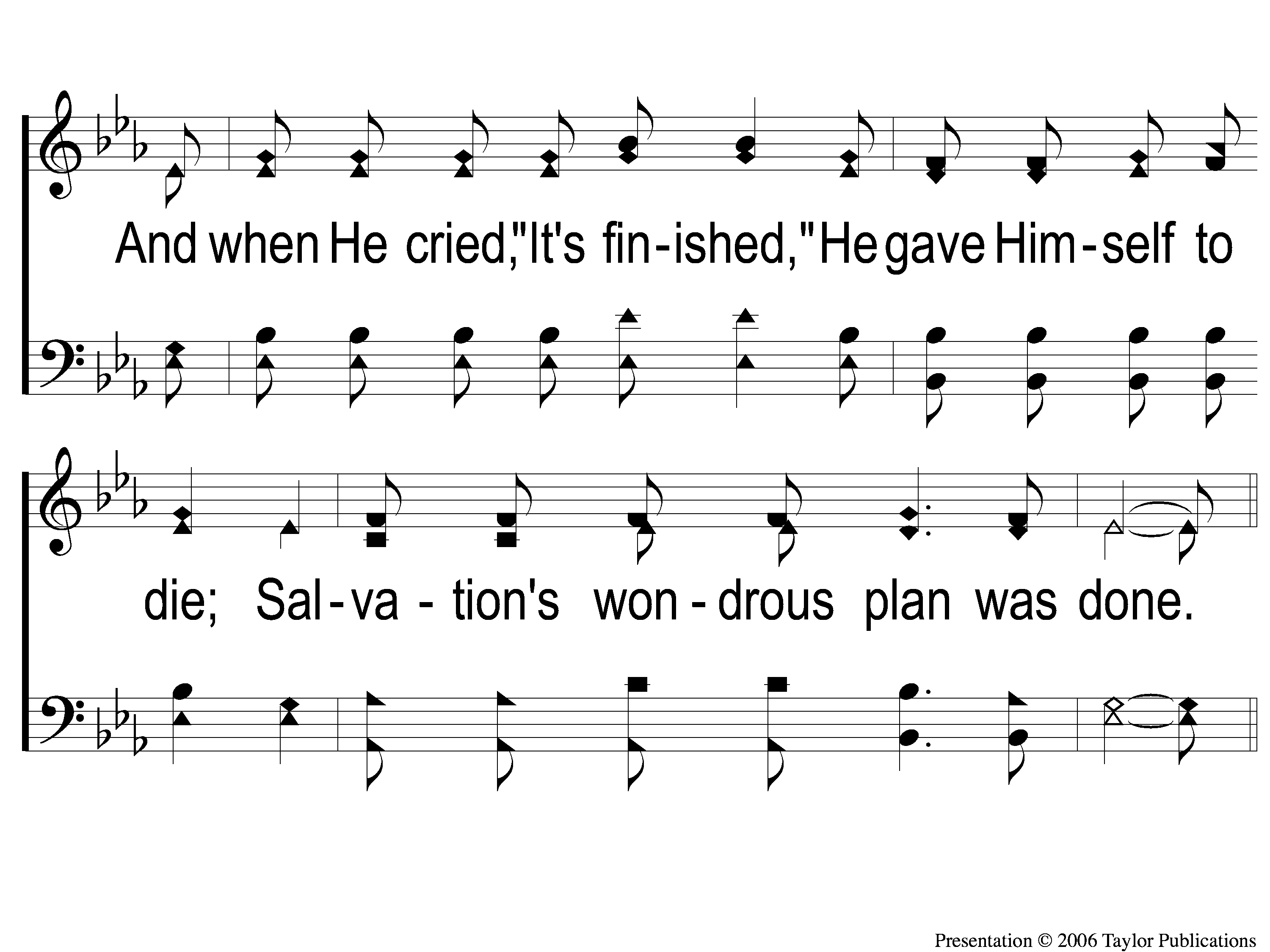 Ten Thousand Angels
349
4-2 Ten Thousand Angels
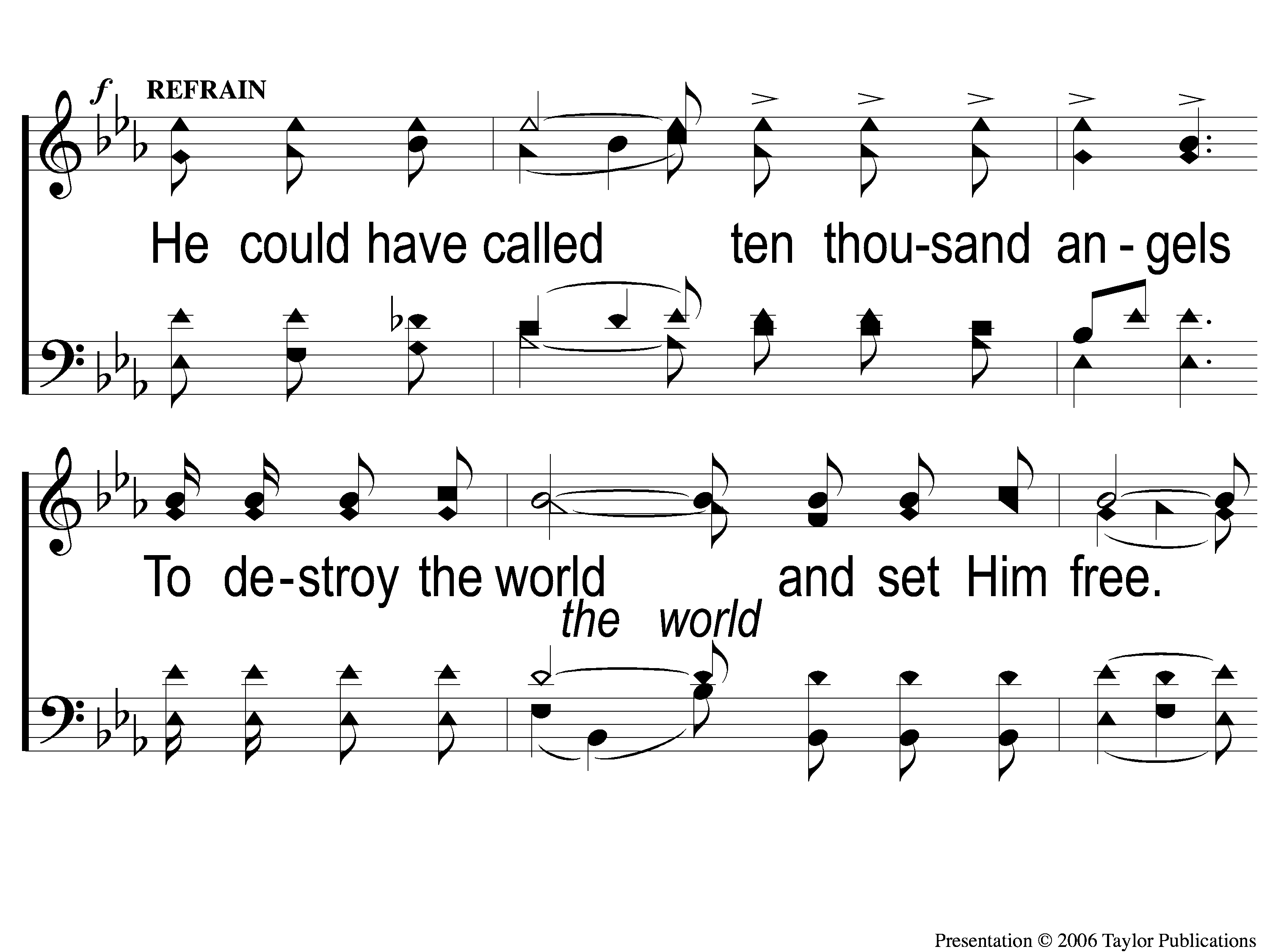 Ten Thousand Angels
349
C-1 Ten Thousand Angels
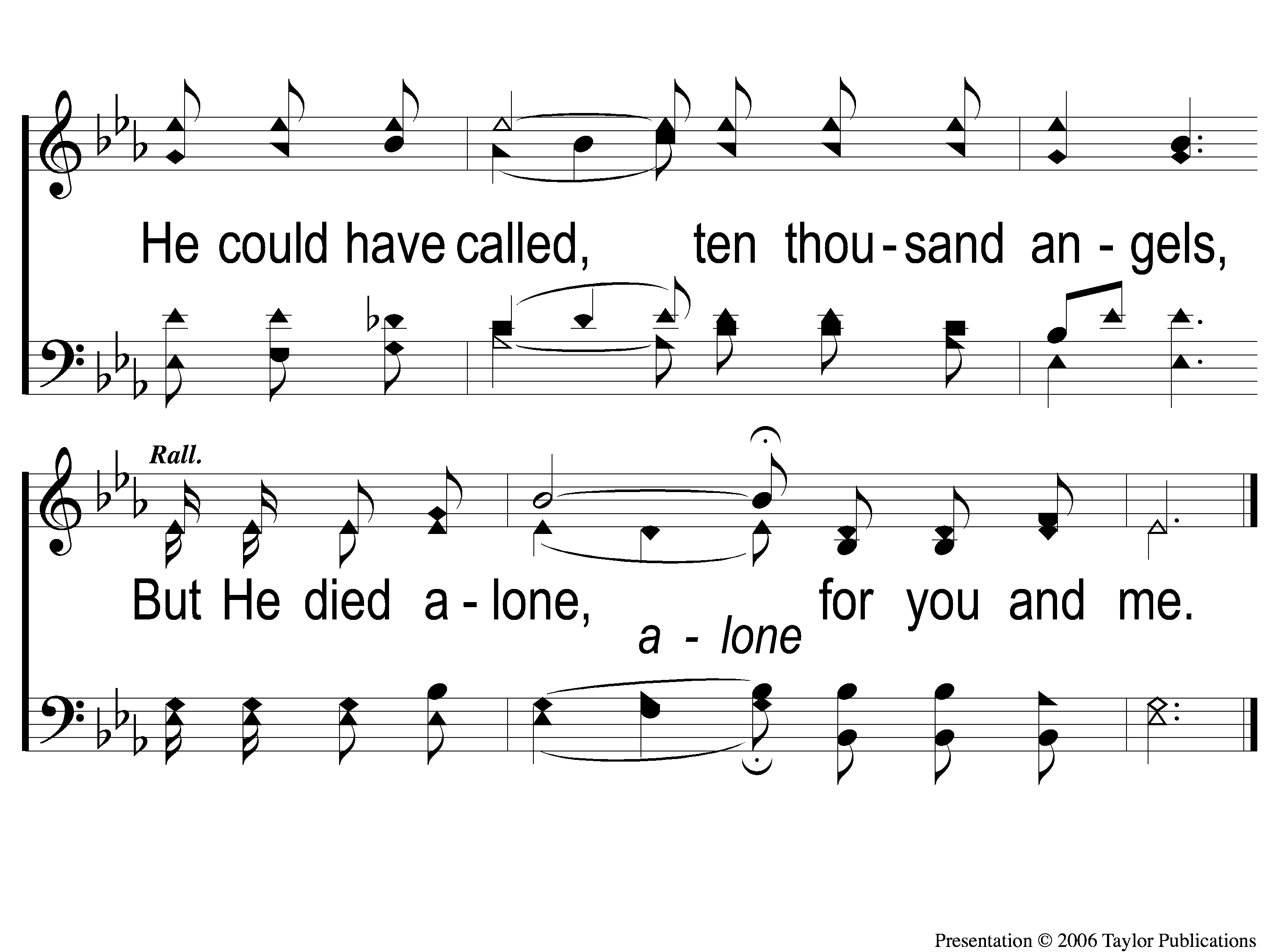 Ten Thousand Angels
349
C-2 Ten Thousand Angels
The Unleavened Bread
Hebrews 4:14-16
“Seeing then that we have a great High Priest who has passed through the heavens, Jesus the Son of God, olet us hold fast our confession. For we do not have a High Priest who cannot sympathize with our weaknesses, but was in all points tempted as we are, yet without sin. Let us therefore come boldly to the throne of grace, that we may obtain mercy and find grace to help in time of need.”
The Fruit of the Vine
“But Christ came as High Priest of the good things to come, …Not with the blood of goats and calves, but with His own blood He entered the Most Holy Place once for all, having obtained eternal redemption…the blood of Christ, who through the eternal Spirit offered Himself without spot to God, cleanse your conscience from dead works to serve the living God? And for this reason He is the Mediator of the new covenant, by means of death, for the redemption of the transgressions under the first covenant, that those who are called may receive the promise of the eternal inheritance.” - Hebrews 9:11-15
Closing Prayer
Song:
The Greatest Commands
#448
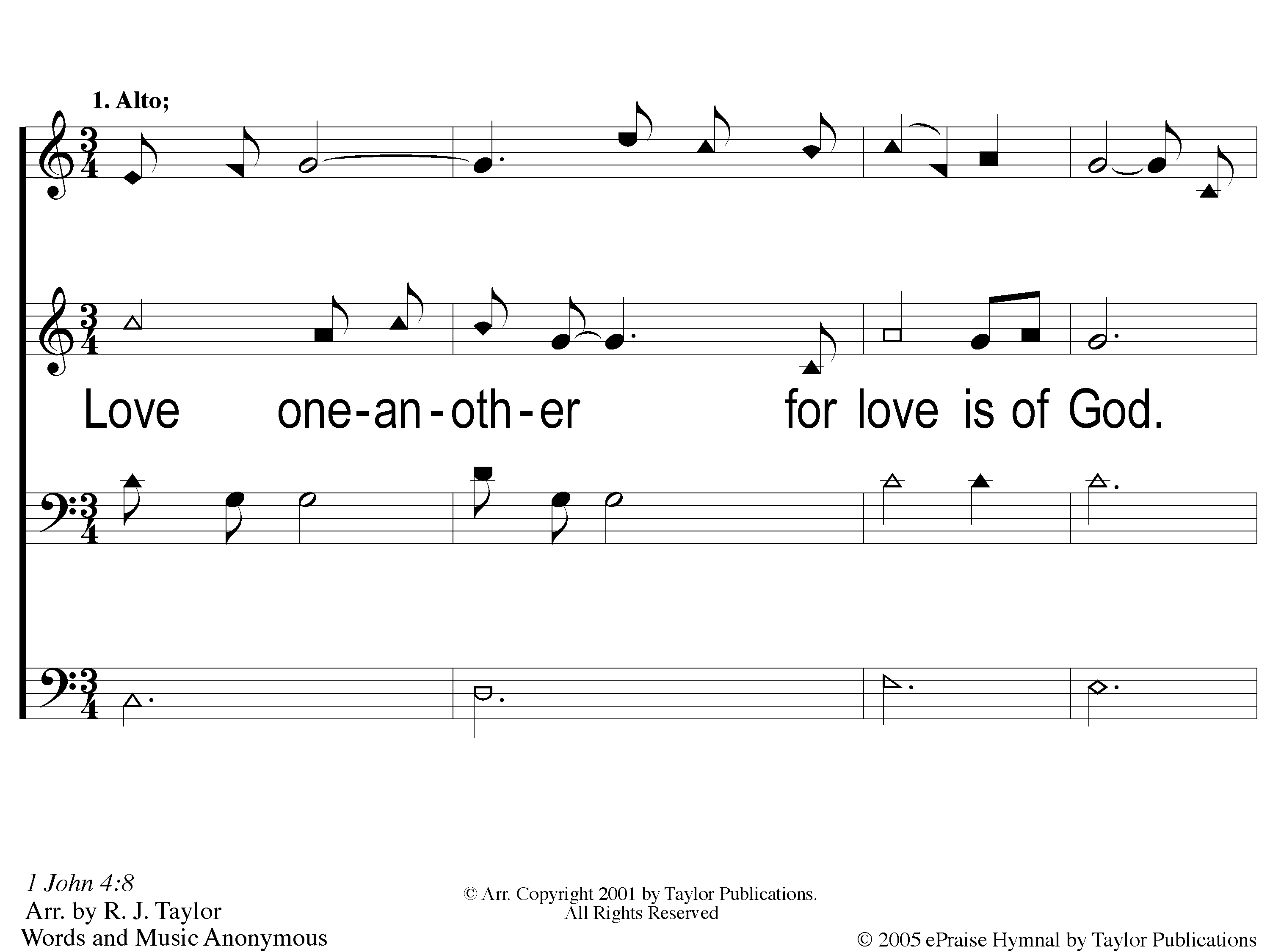 The Greatest Commands
448
1-1 The Greatest Commands-SFP
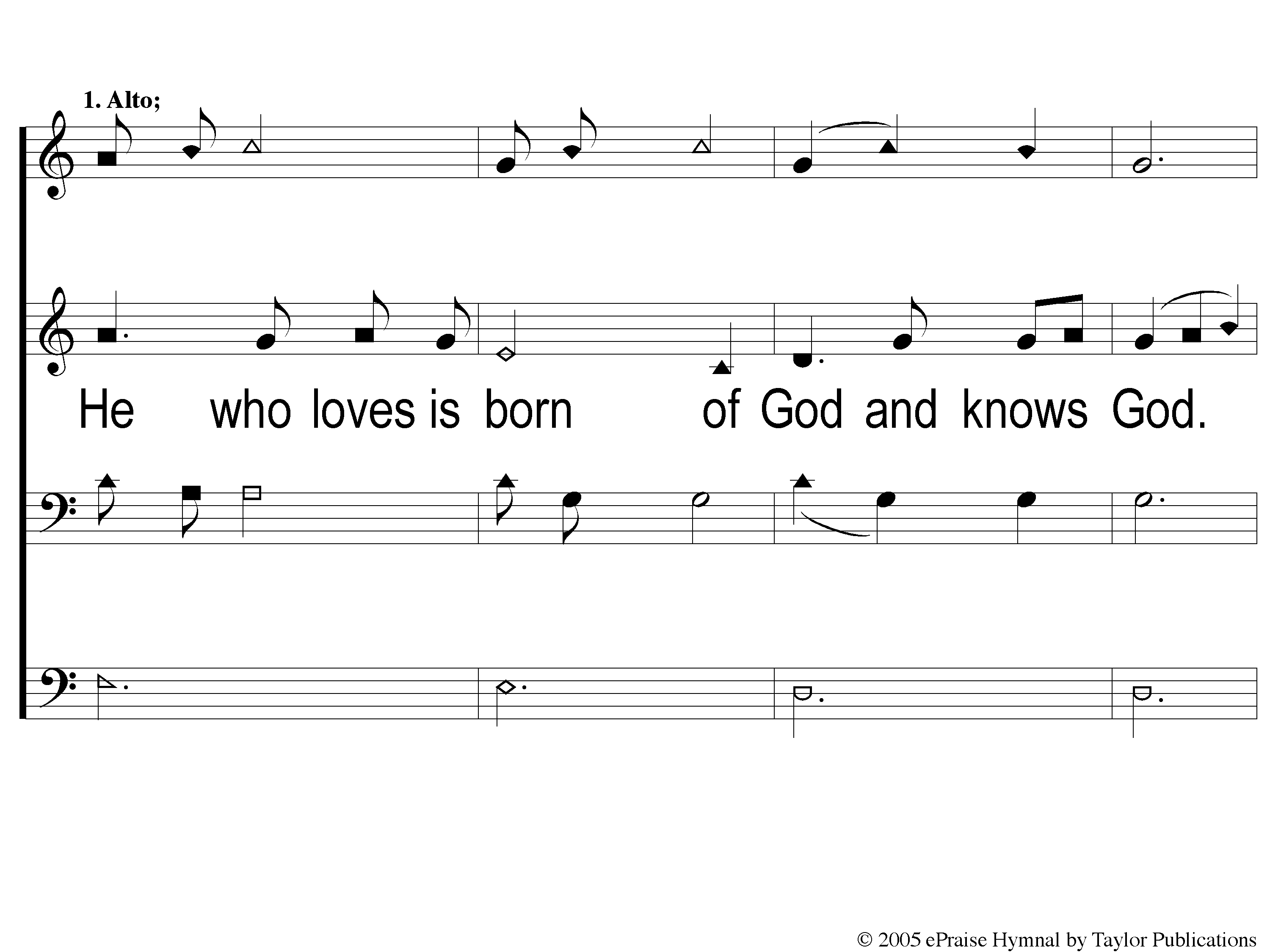 The Greatest Commands
448
1-2 The Greatest Commands-SFP
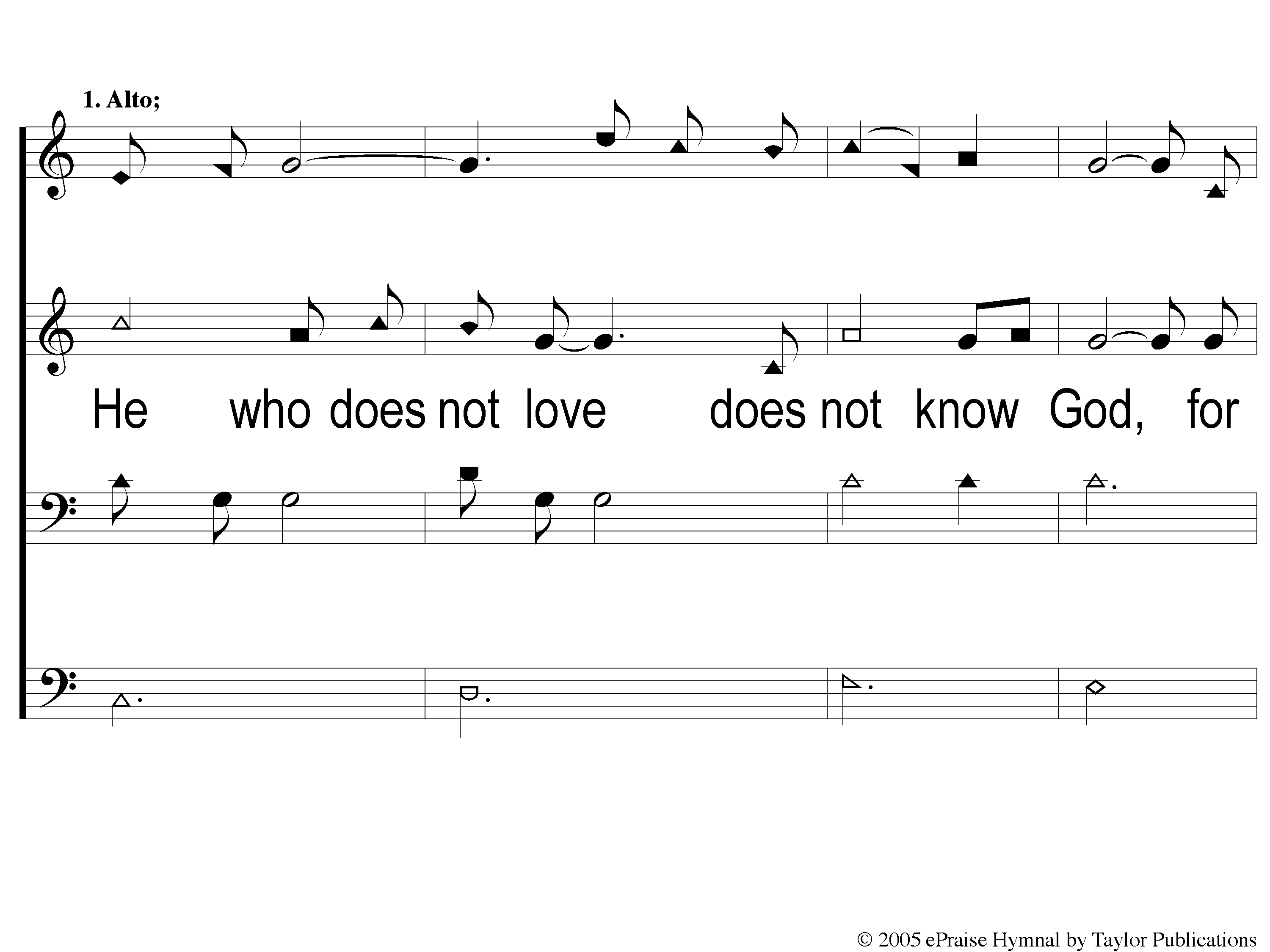 The Greatest Commands
448
1-3 The Greatest Commands-SFP
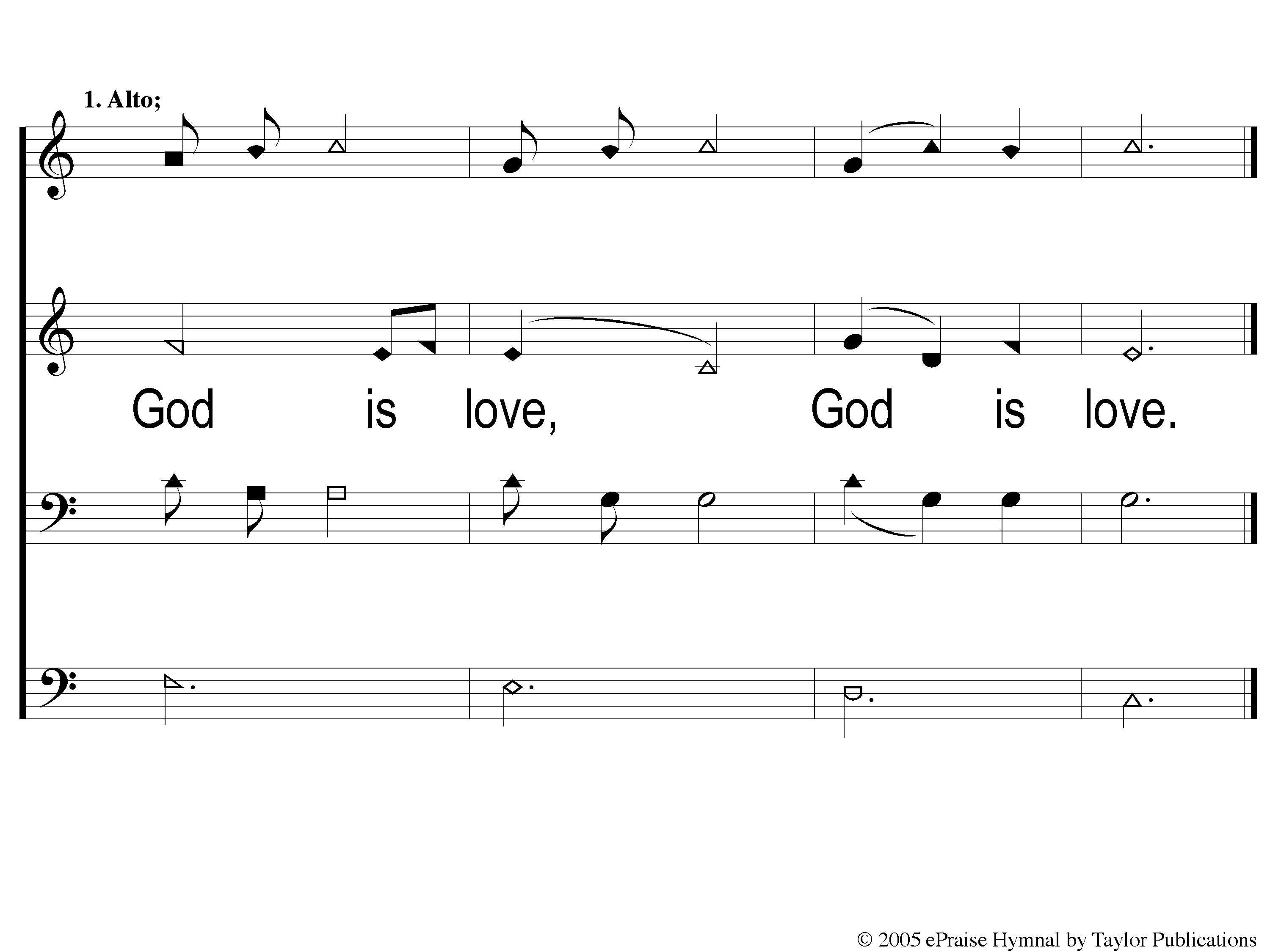 The Greatest Commands
448
1-4 The Greatest Commands-SFP
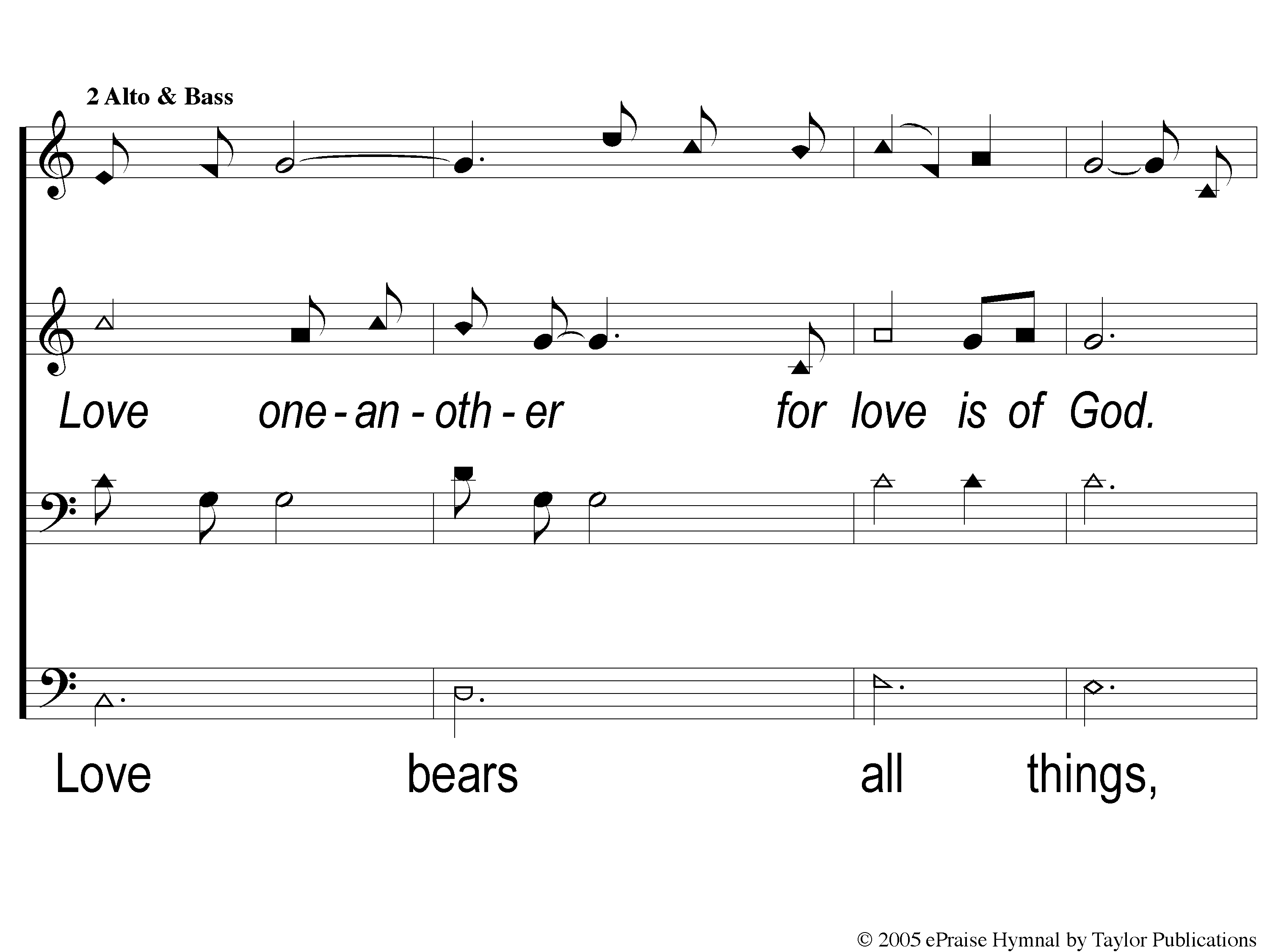 The Greatest Commands
448
2-1 The Greatest Commands-SFP
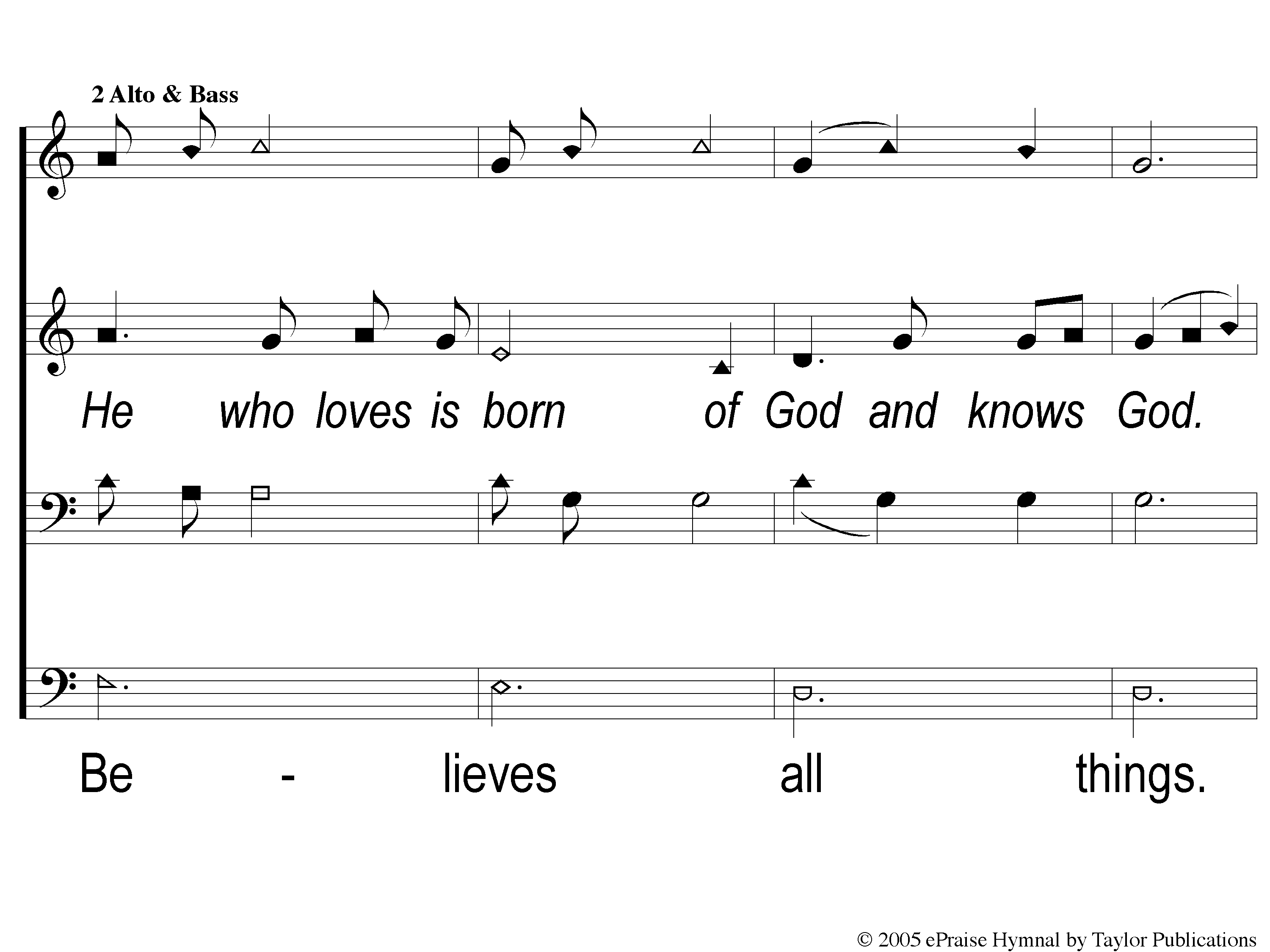 The Greatest Commands
448
2-2 The Greatest Commands-SFP
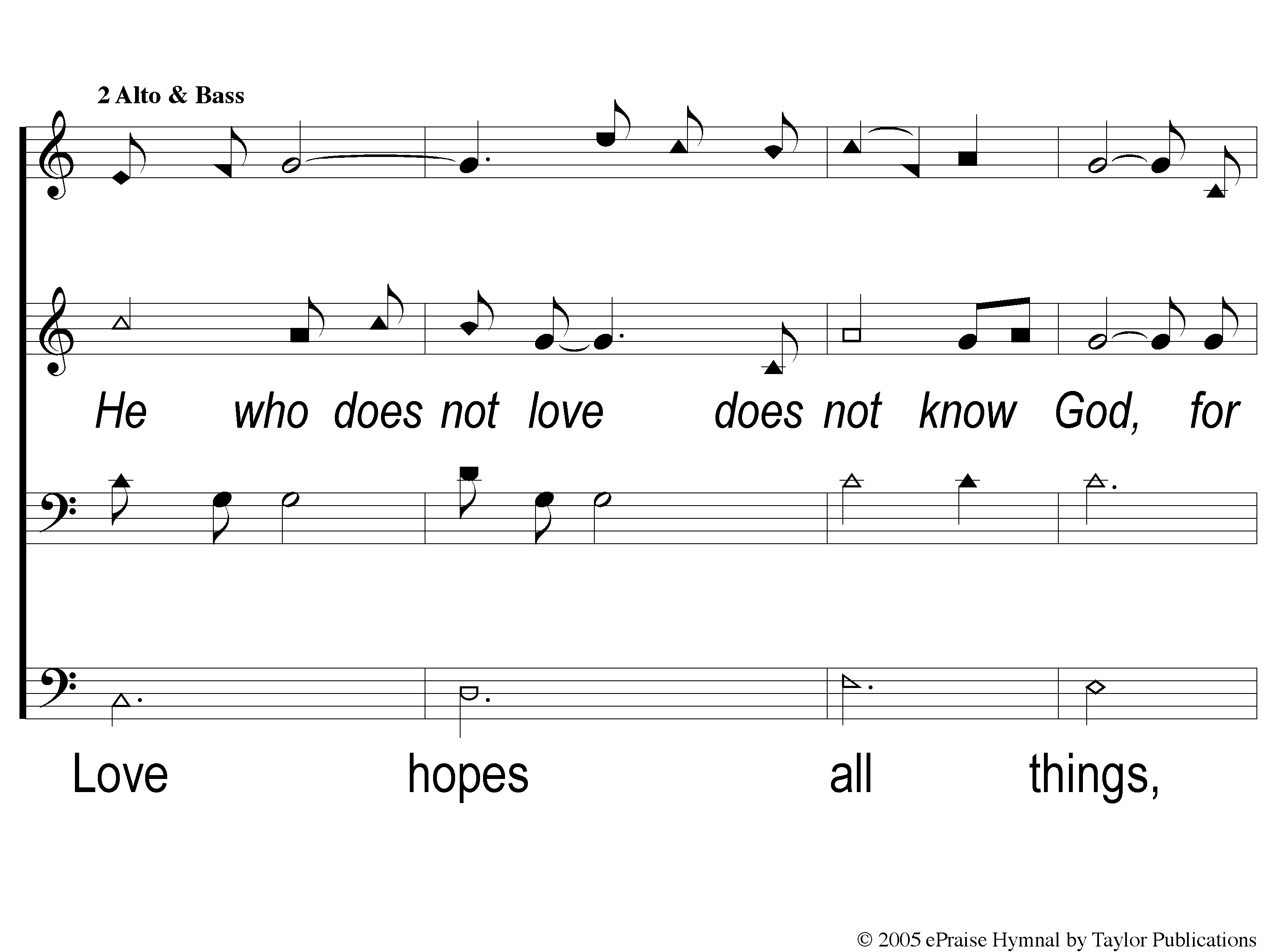 The Greatest Commands
448
2-3 The Greatest Commands-SFP
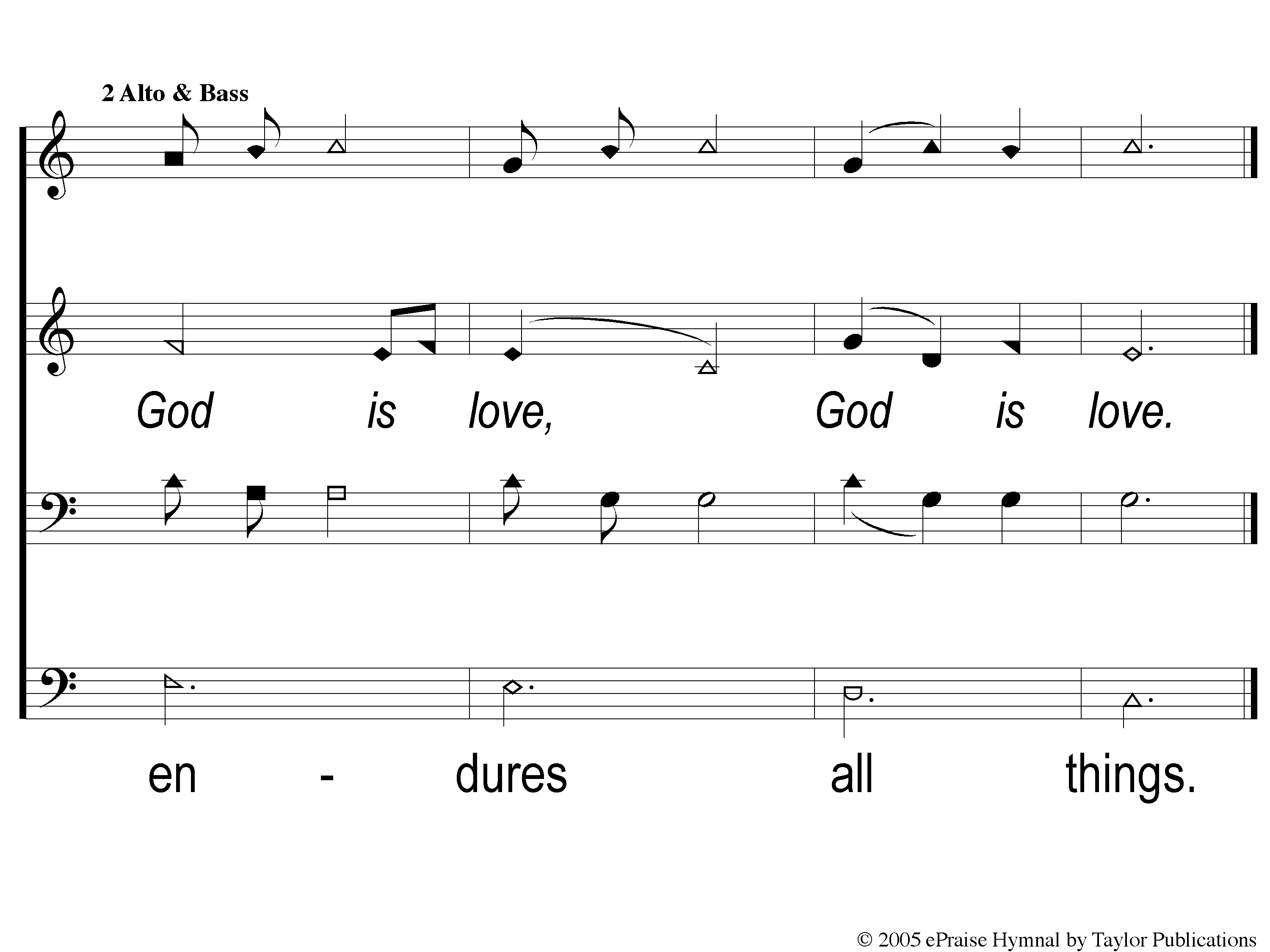 The Greatest Commands
448
2-4 The Greatest Commands-SFP
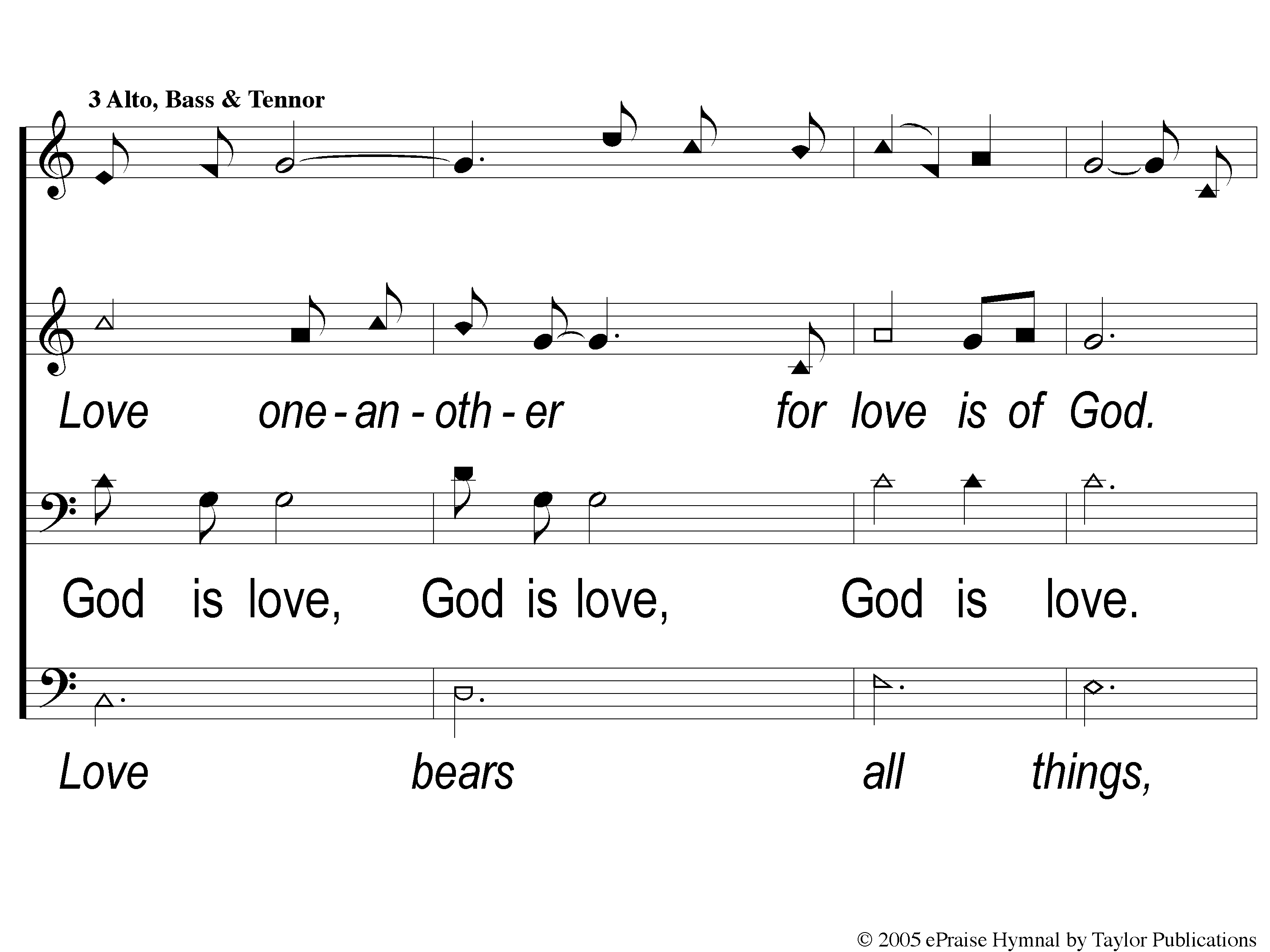 The Greatest Commands
448
3-1 The Greatest Commands-SFP
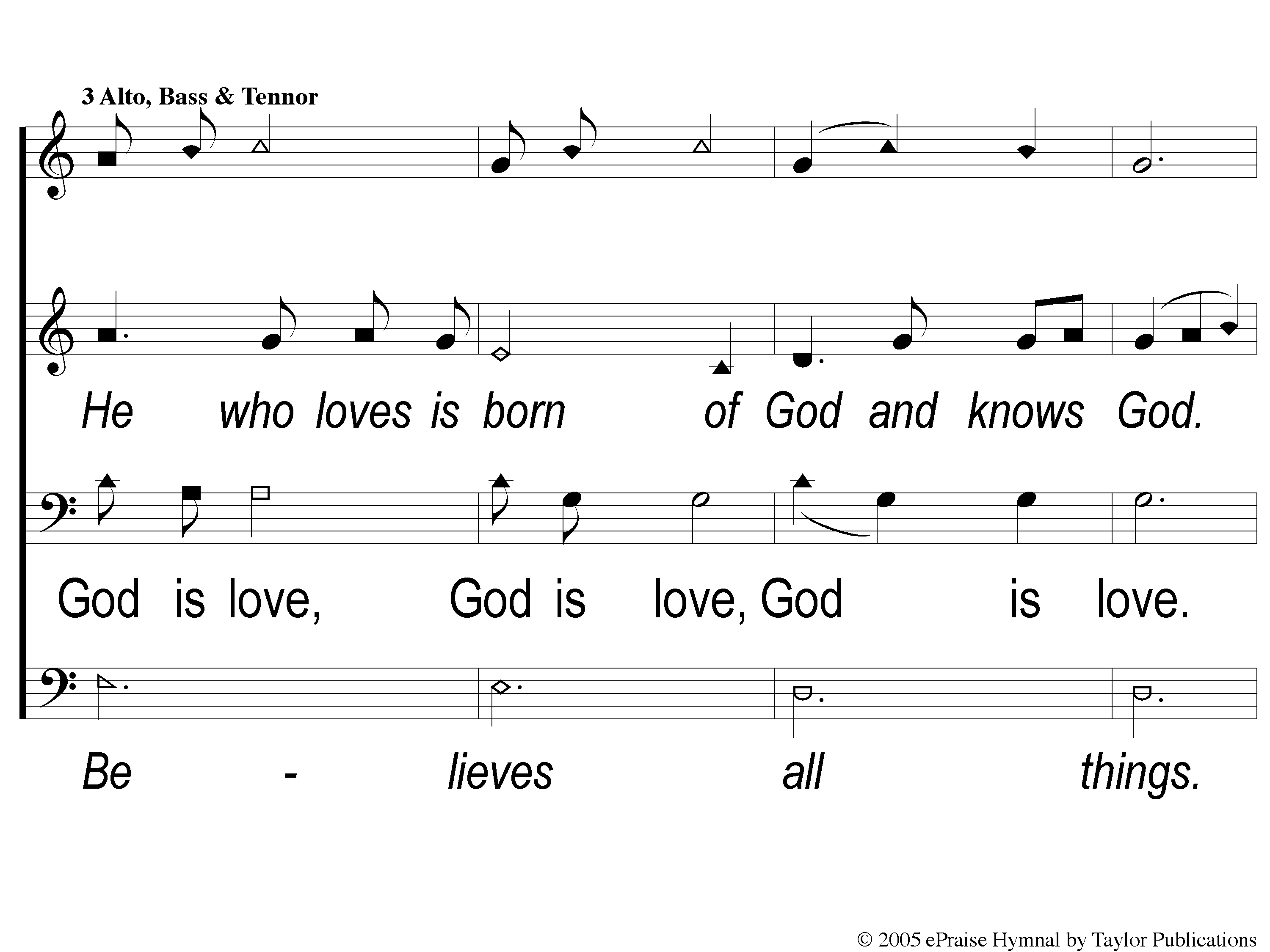 The Greatest Commands
448
3-2 The Greatest Commands-SFP
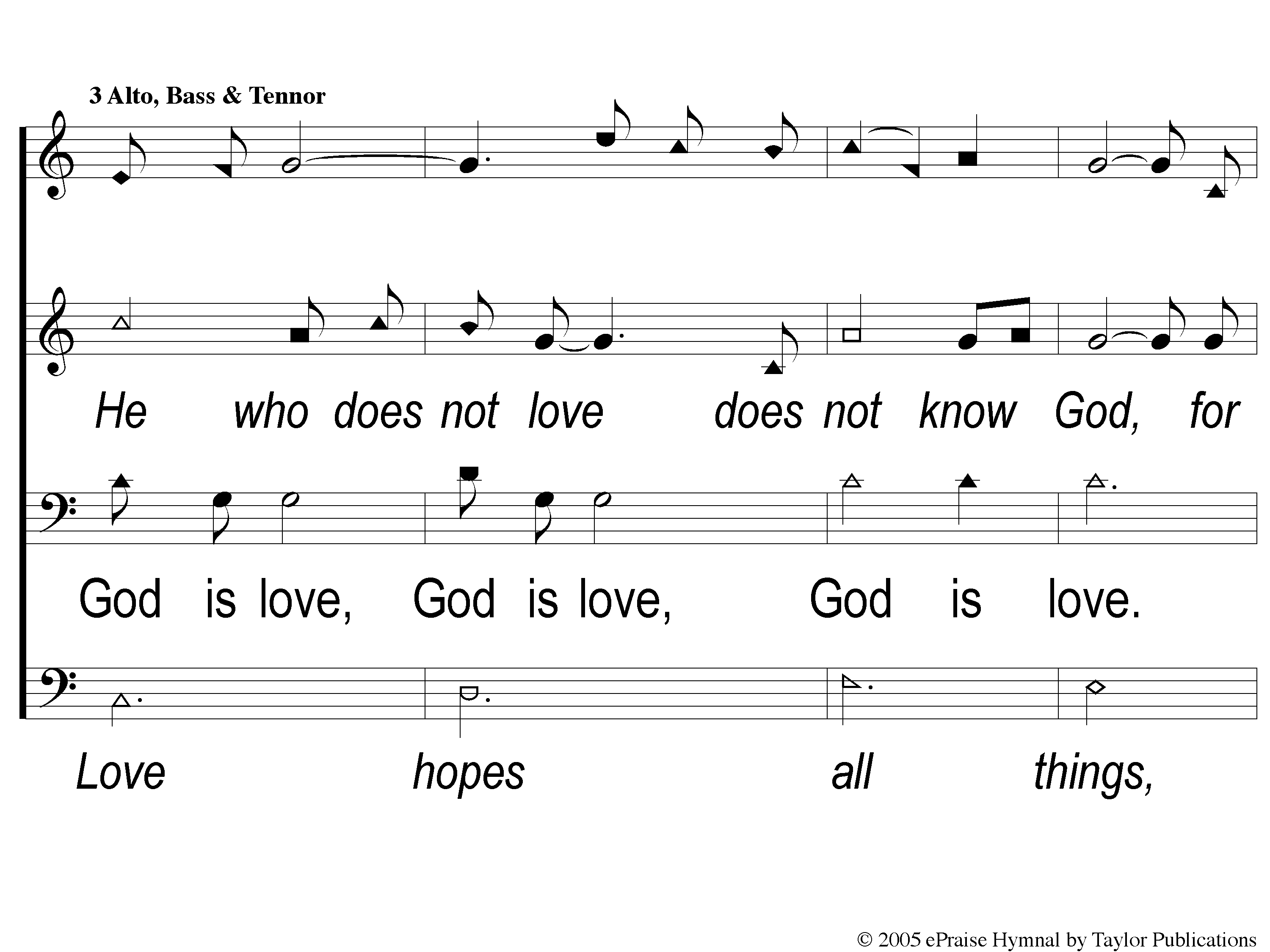 The Greatest Commands
448
3-3 The Greatest Commands-SFP
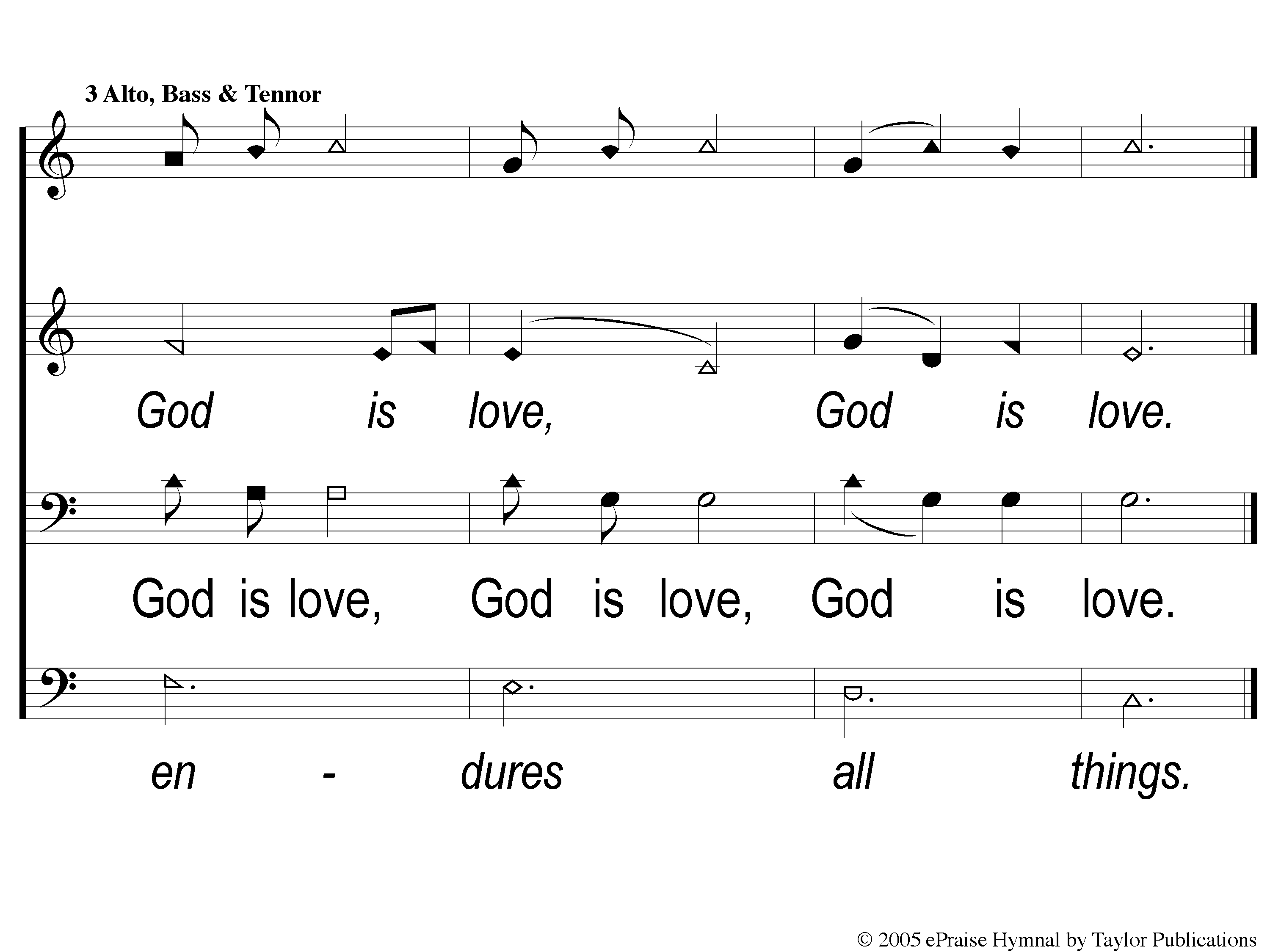 The Greatest Commands
448
3-4 The Greatest Commands-SFP
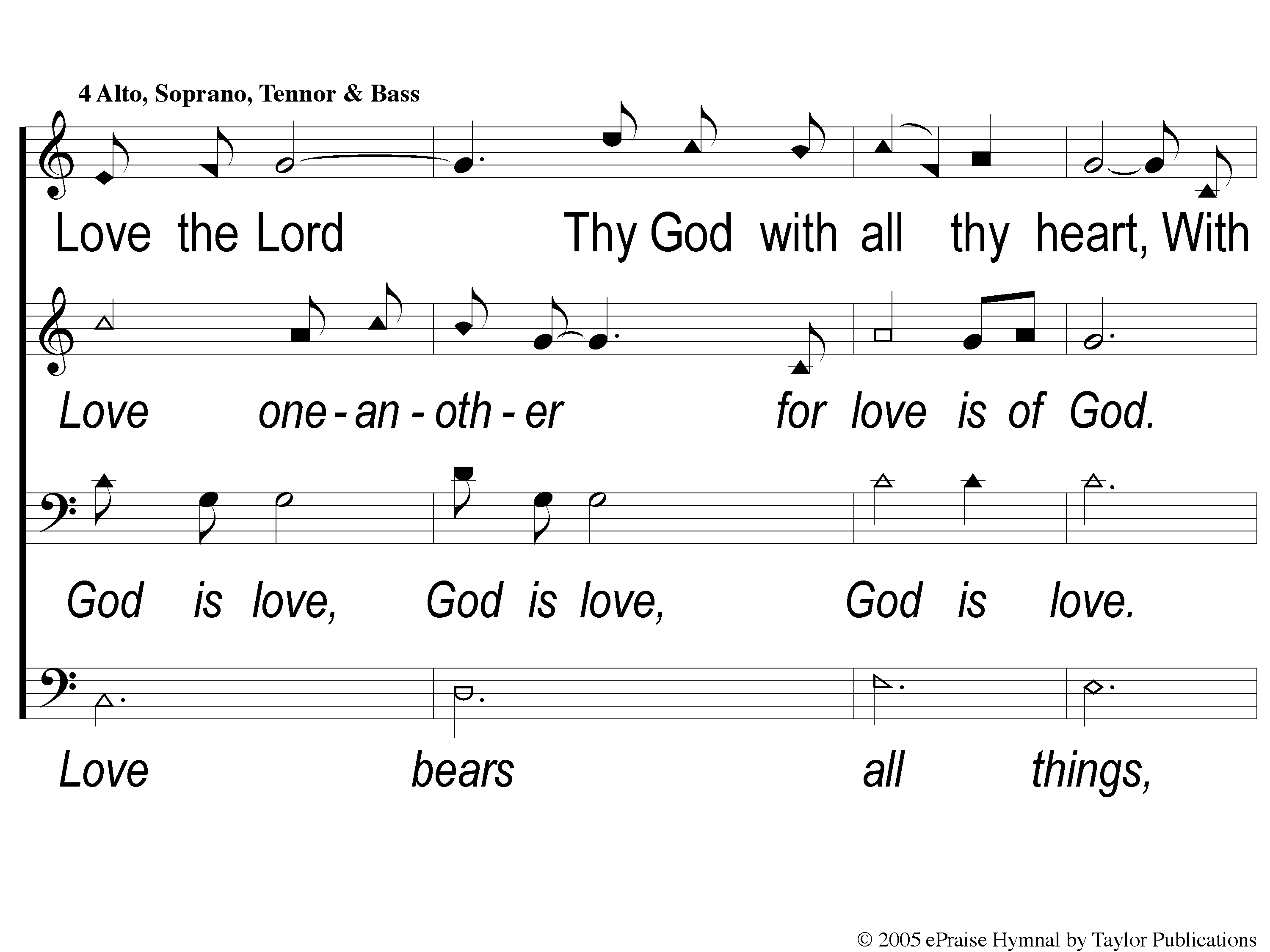 The Greatest Commands
448
4-1 The Greatest Commands-SFP
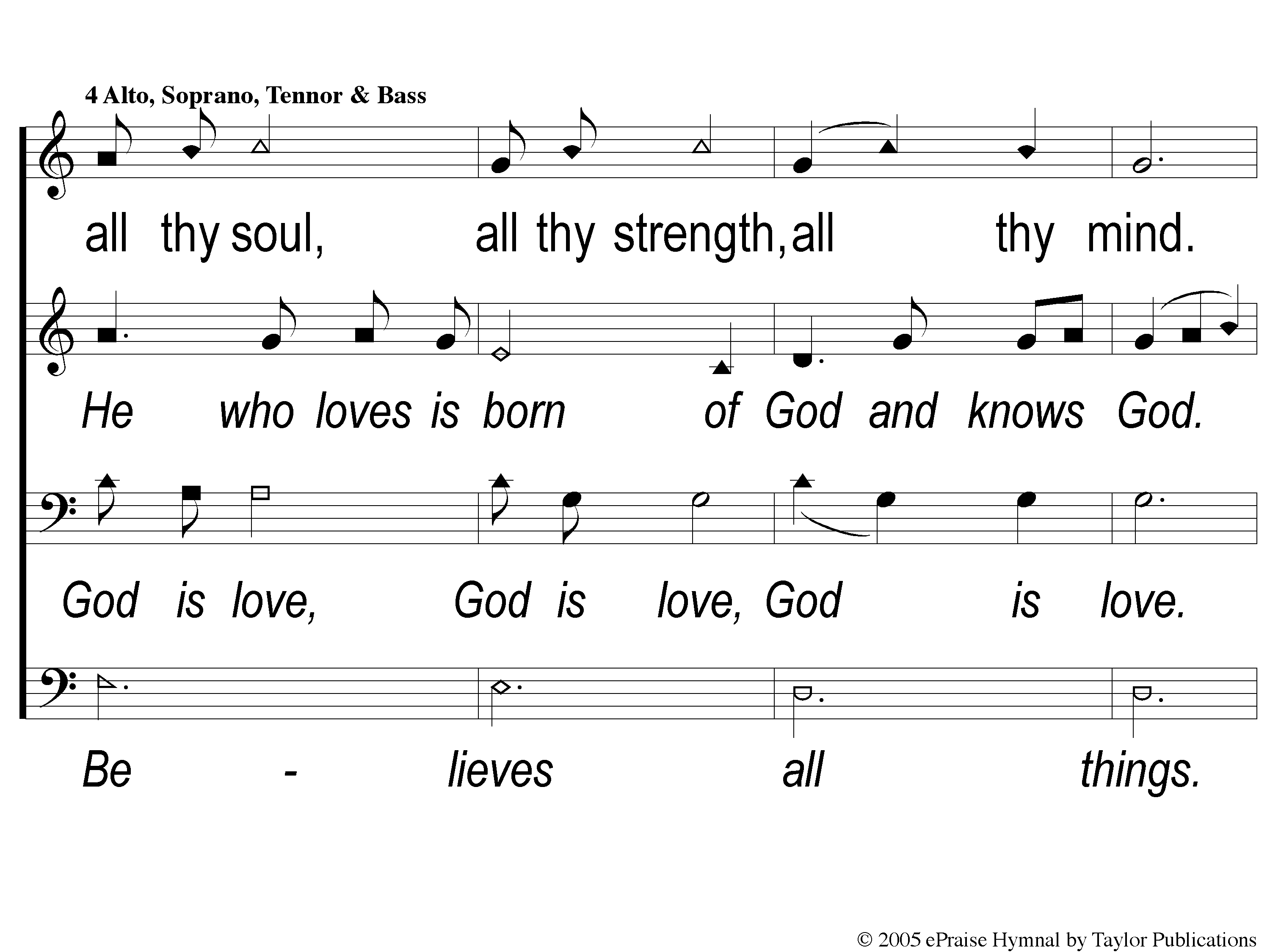 The Greatest Commands
448
4-2 The Greatest Commands-SFP
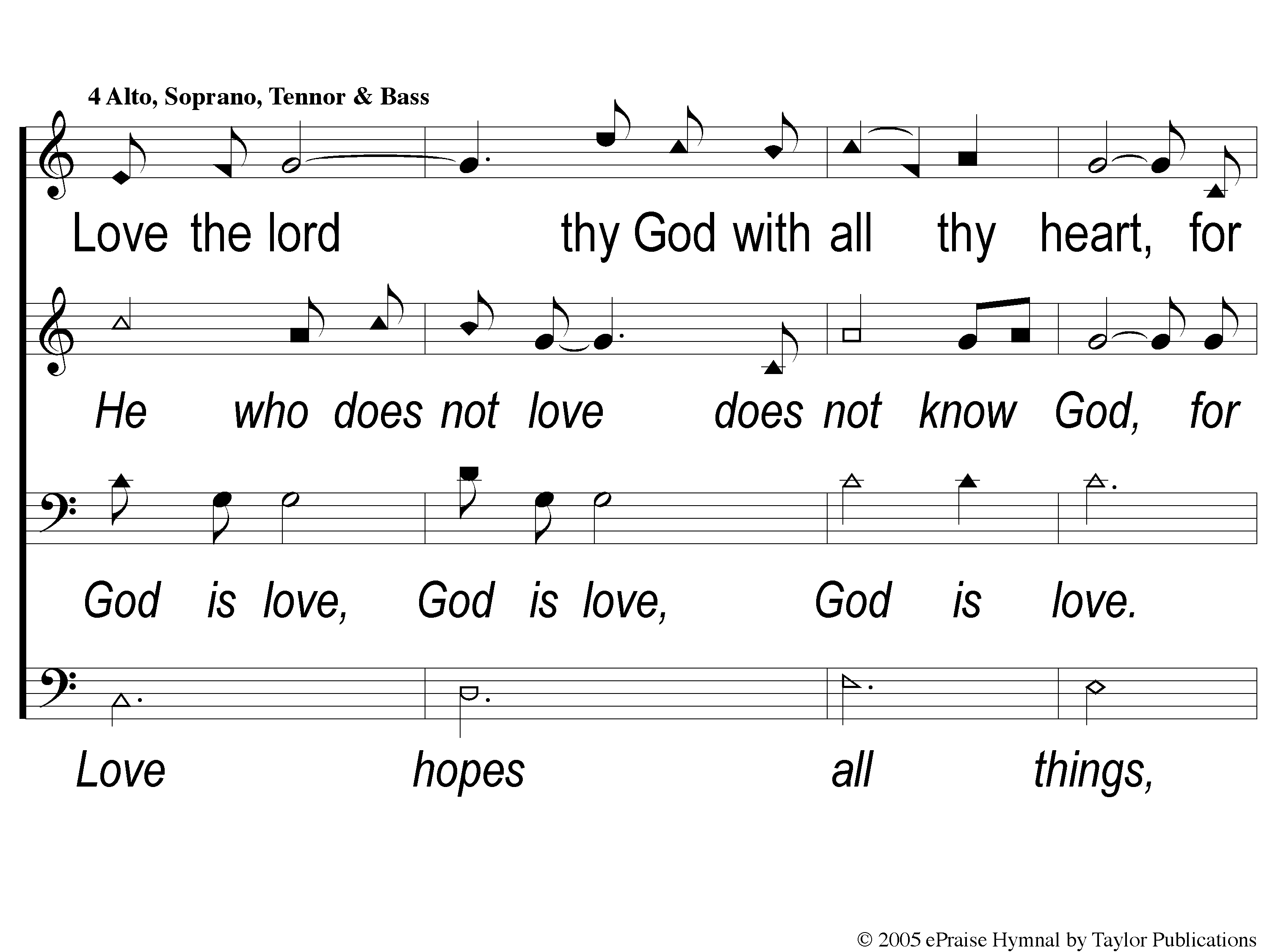 The Greatest Commands
448
4-3 The Greatest Commands-SFP
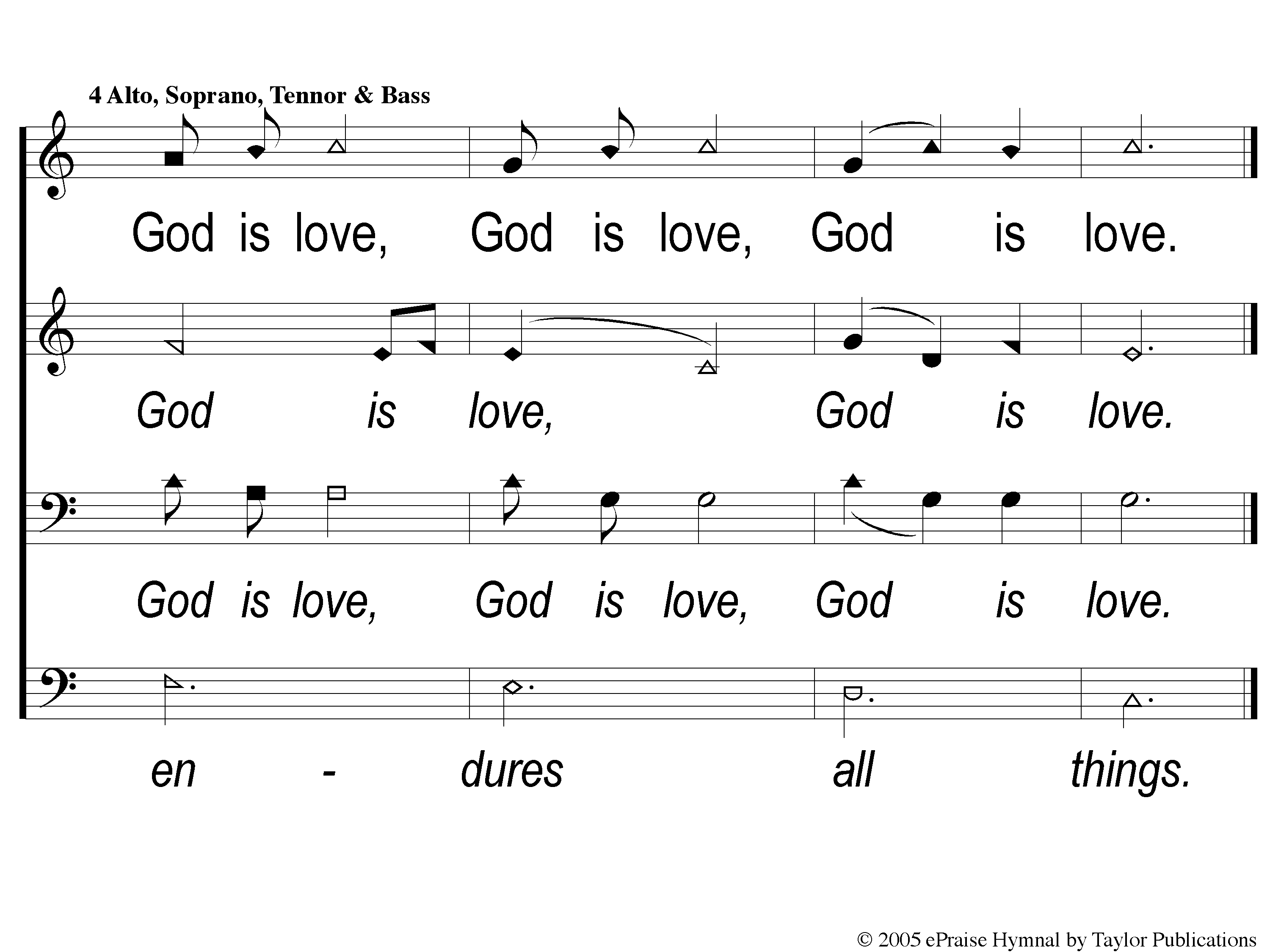 The Greatest Commands
448
4-4 The Greatest Commands-SFP
This Evening
LTC @ 5:00 PM
Worship & Bible Classes @ 6:30 PM

Wednesday
Worship & Bible Classes @ 6:30 PM
RESTOREREBUILDRENEW
IN 2022
WHEELER
CHURCH
OF
CHRIST